Parte seconda : 

«Entriamo in una casa giapponesee il rito del bagno»
Entriamo in una casa giapponesee il rito del bagno
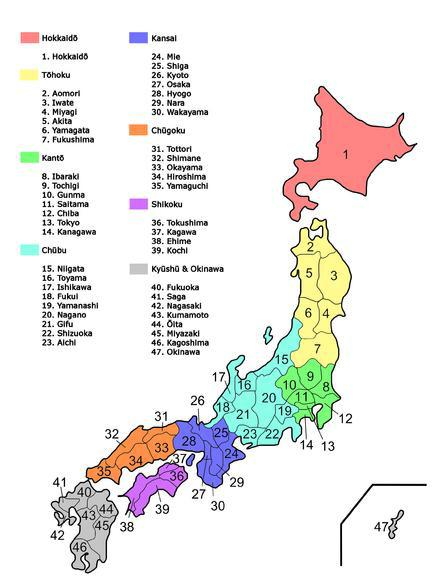 Il
Giappone
Yamato　大和«Grande Armonia»
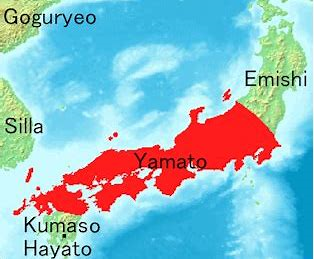 «Passaggio tra le montagne»
Alta densità montuosa del territorio
 In quelle cime innevate, su quelle colline impreziosite da ciliegi, in quei rilievi ricoperti di vegetazione di rara bellezza verde cangiante che giapponesi si sono sempre riconosciuti
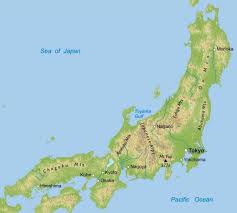 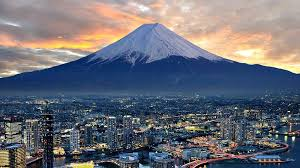 I numerosi massicci montuosi hanno limitato le zone abitabili creando una ulteriore costrizione, alimentando la preoccupazione per una convivenza pacifica
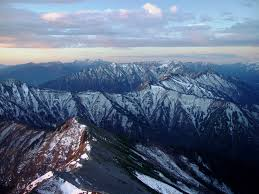 Poche…quasi nulle le vie di fuga… di conseguenza la miglior soluzione era quella di non dare vita a conflitti ne con persone tanto meno con la natura che li ospitava
Soluzione possibile solo:
mantenendo un grande riserbo 
evitando di esternare le proprie considerazioni/convinzioni 
controllando e limitando le proprie emozioni
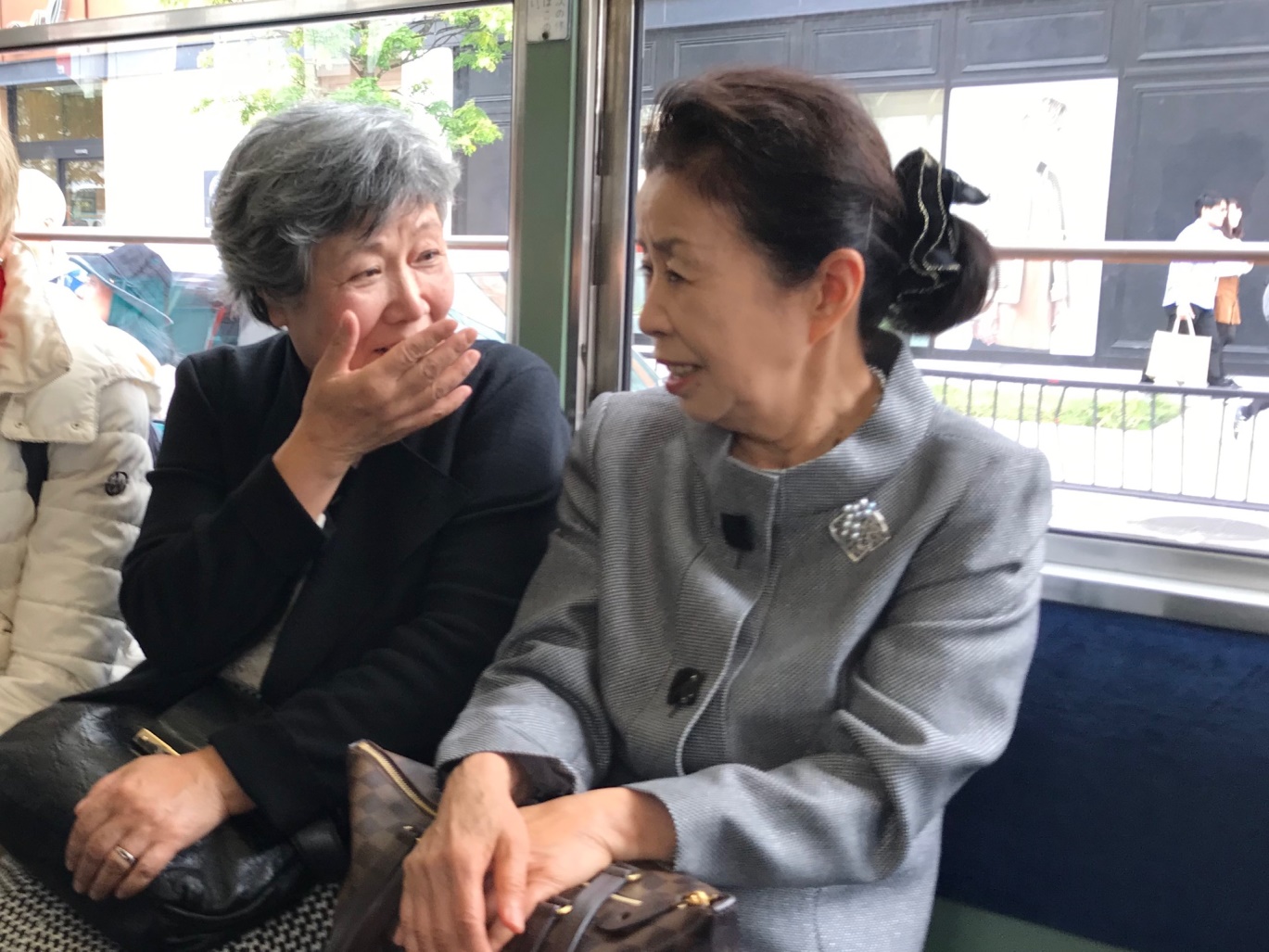 Il segreto è nella mescolanza…non  il dissolversi di un elemento in altri, ma la convivenza pacifica, rispettosa, equilibrata e ... Armonica
Yamato　大和«Grande Armonia»
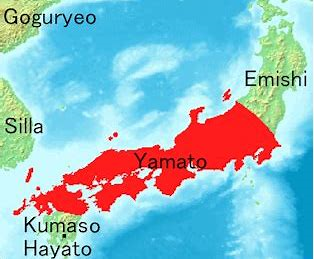 和
Armonia tra uomo e natura
和
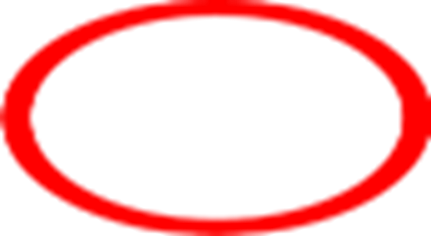 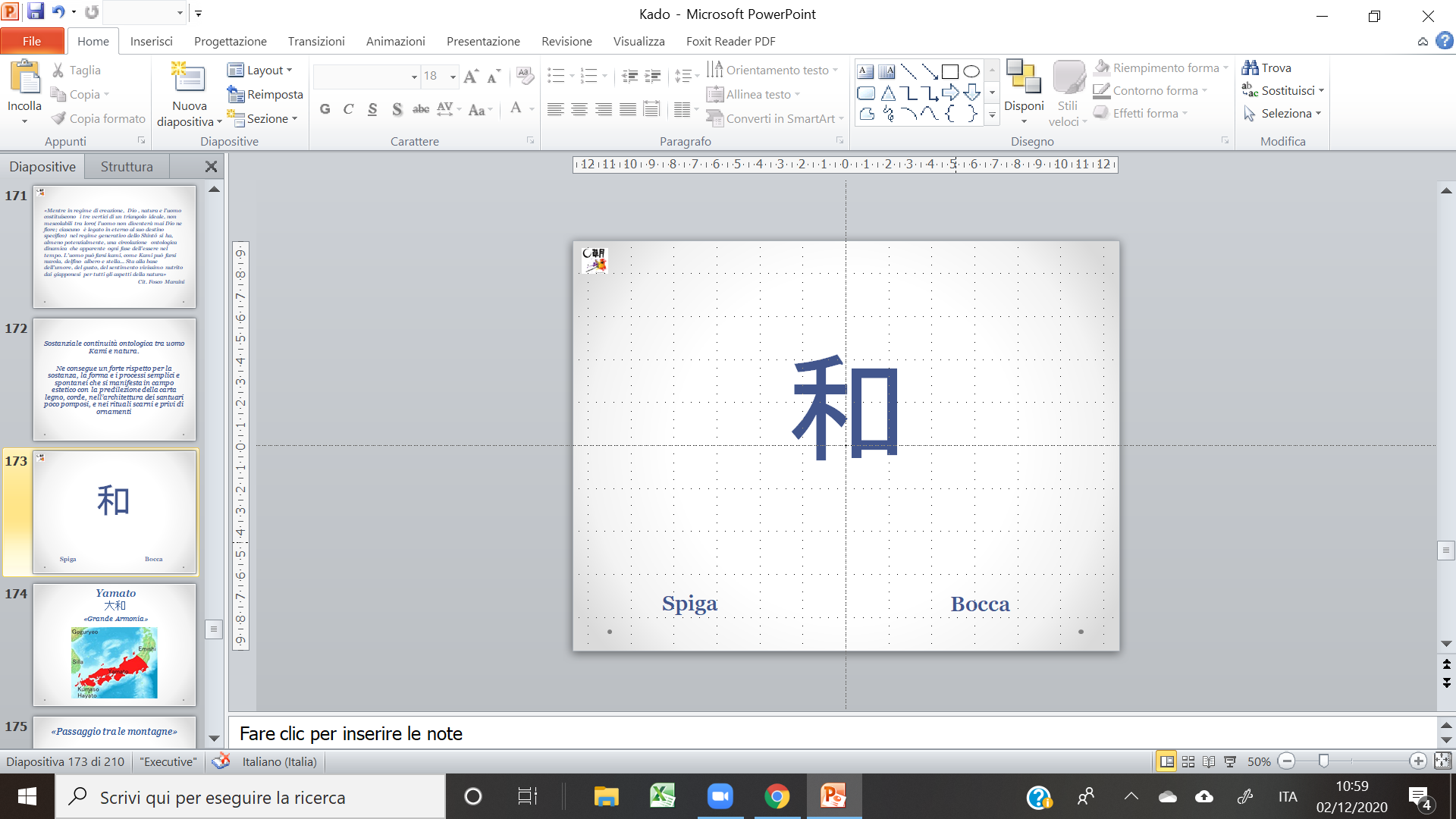 Spiga
和
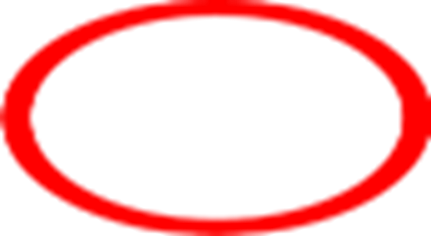 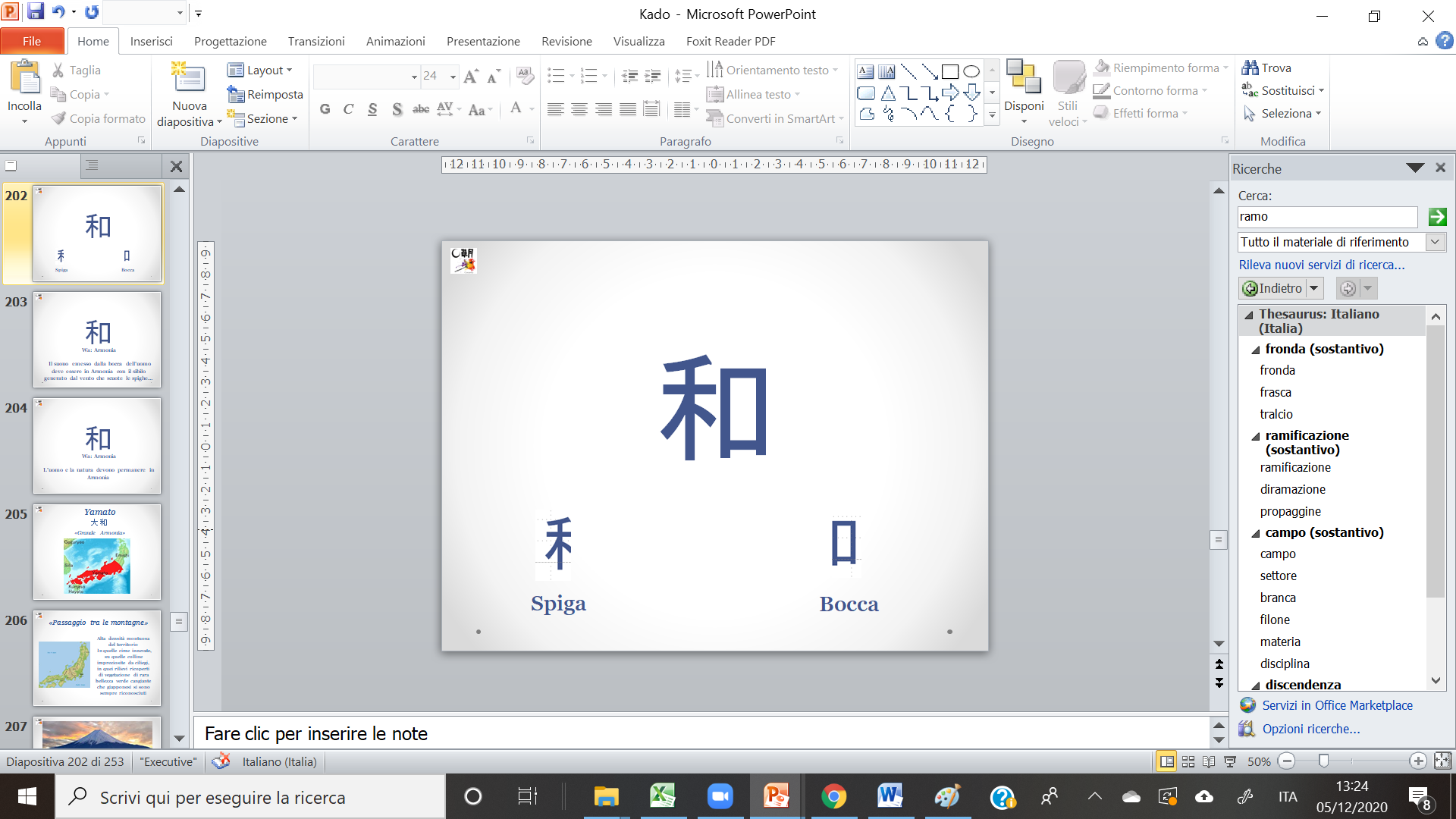 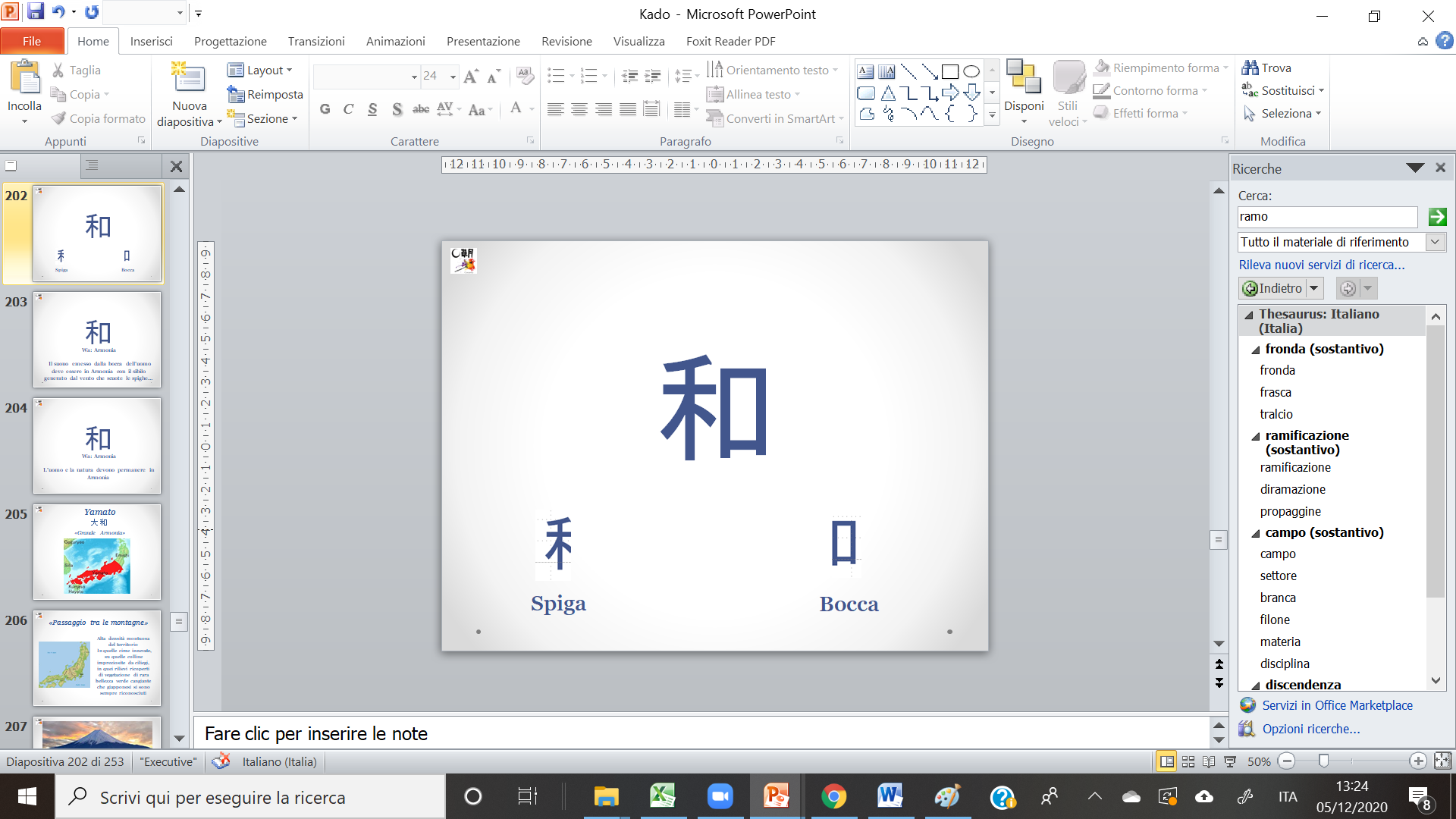 Spiga
Bocca
和
Wa
  Il suono emesso dalla bocca dell’uomo deve essere in Armonia con il sibilo generato dal vento che scuote le spighe…
 Armonia
和
Armonia 
 
L’uomo e la natura devono permanere in Armonia
Densità di popolazione  Pkq: 
346 Pkq (totale popolazione:126 milioni) 

Italia 201 Pkq
 Spagna 93 Pkq,
 Svezia 23 Pkq
Ōsaka
La maggior densità a Ōsaka ! 
 12000 PKq !!! 
 Tokyo  solo 7 mila Pkq 

Altro  primato singolare detenuto da Ōsaka è il  quoziente  popolazione diurna e  notturna
141%
Ōsaka come centro economico e commerciale diurna: 
 Notte  2,6 m.  di abitanti (terzo posto) giorno 3,7 m., seconda solo a Tōkyō. (15 milioni)
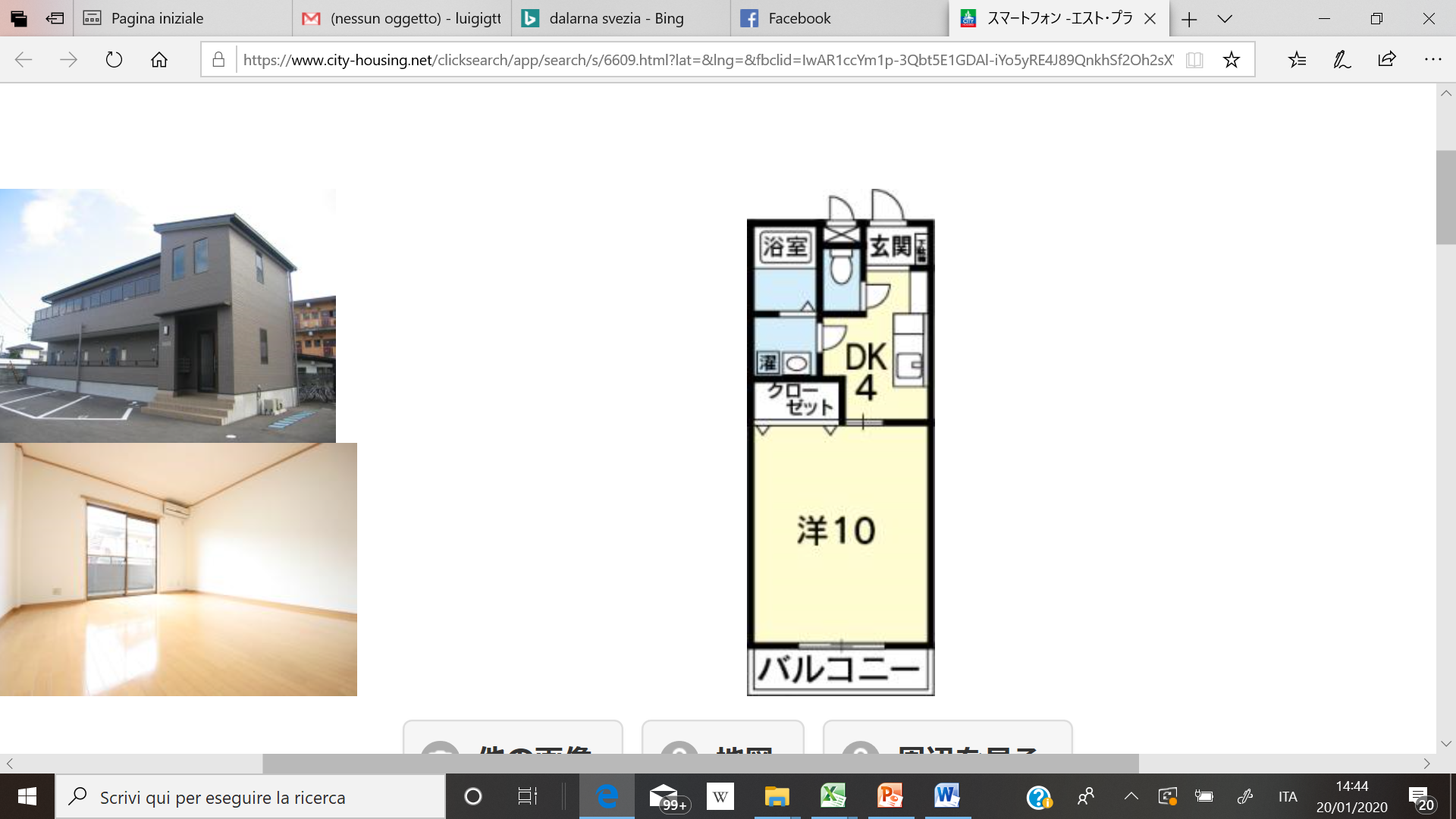 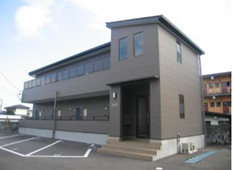 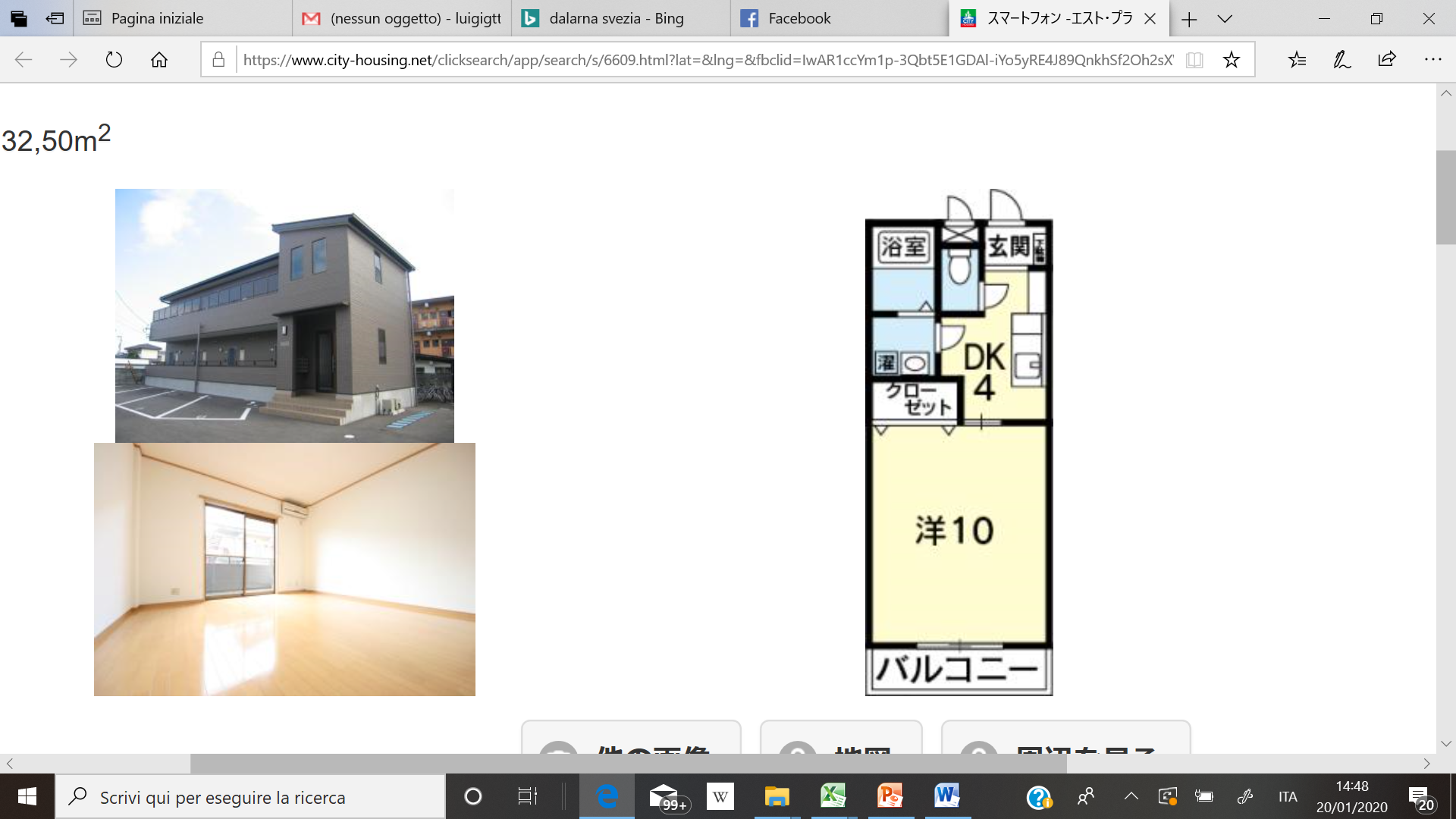 Kominka La «casa antica»
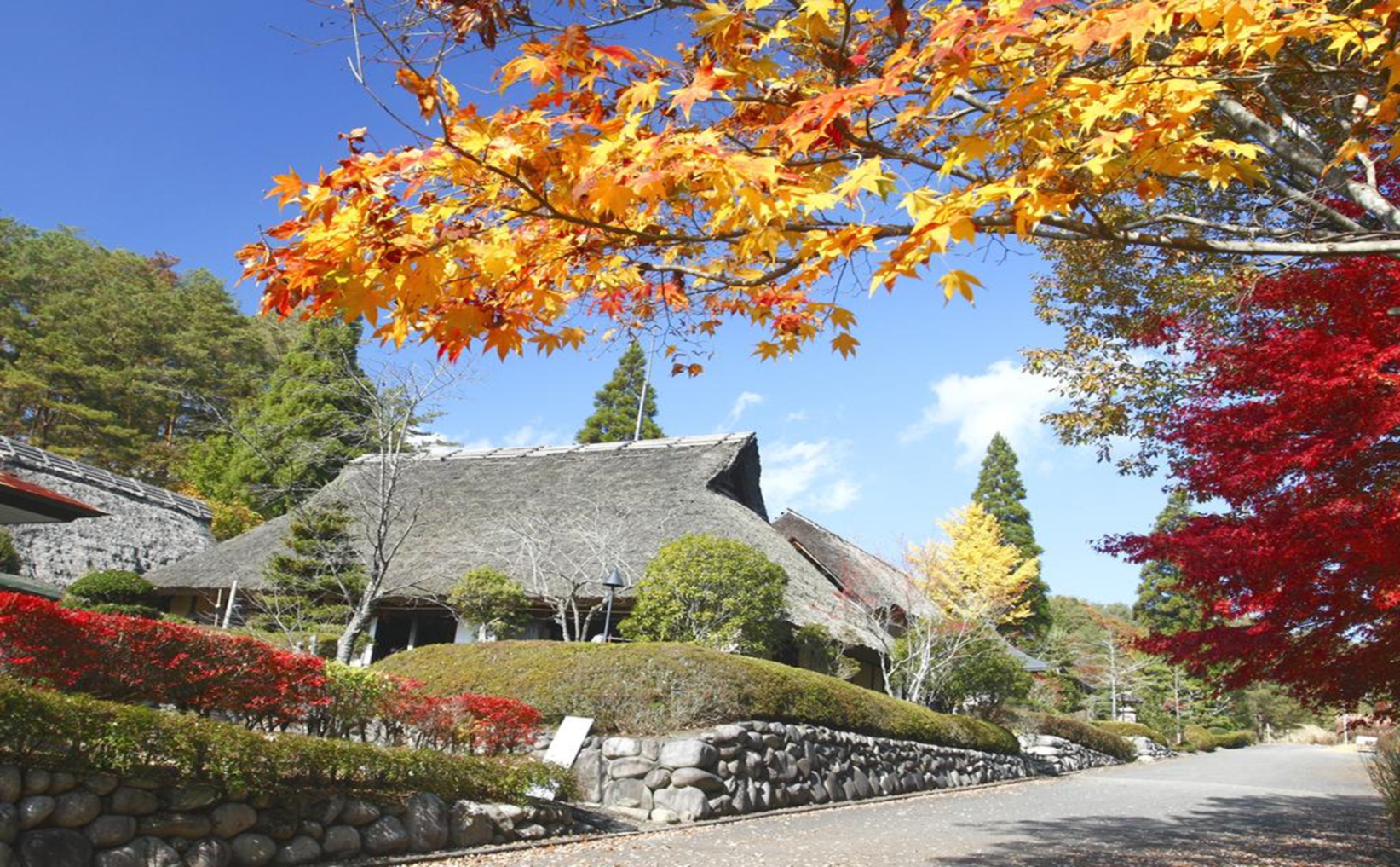 Megalopoli e medio-grandi città
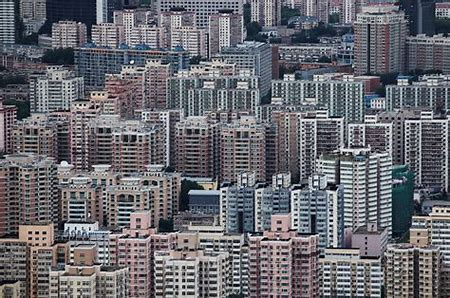 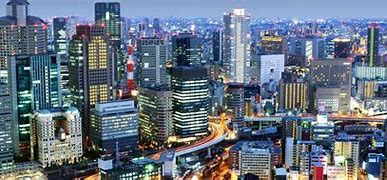 Washistu - Yōshitsu
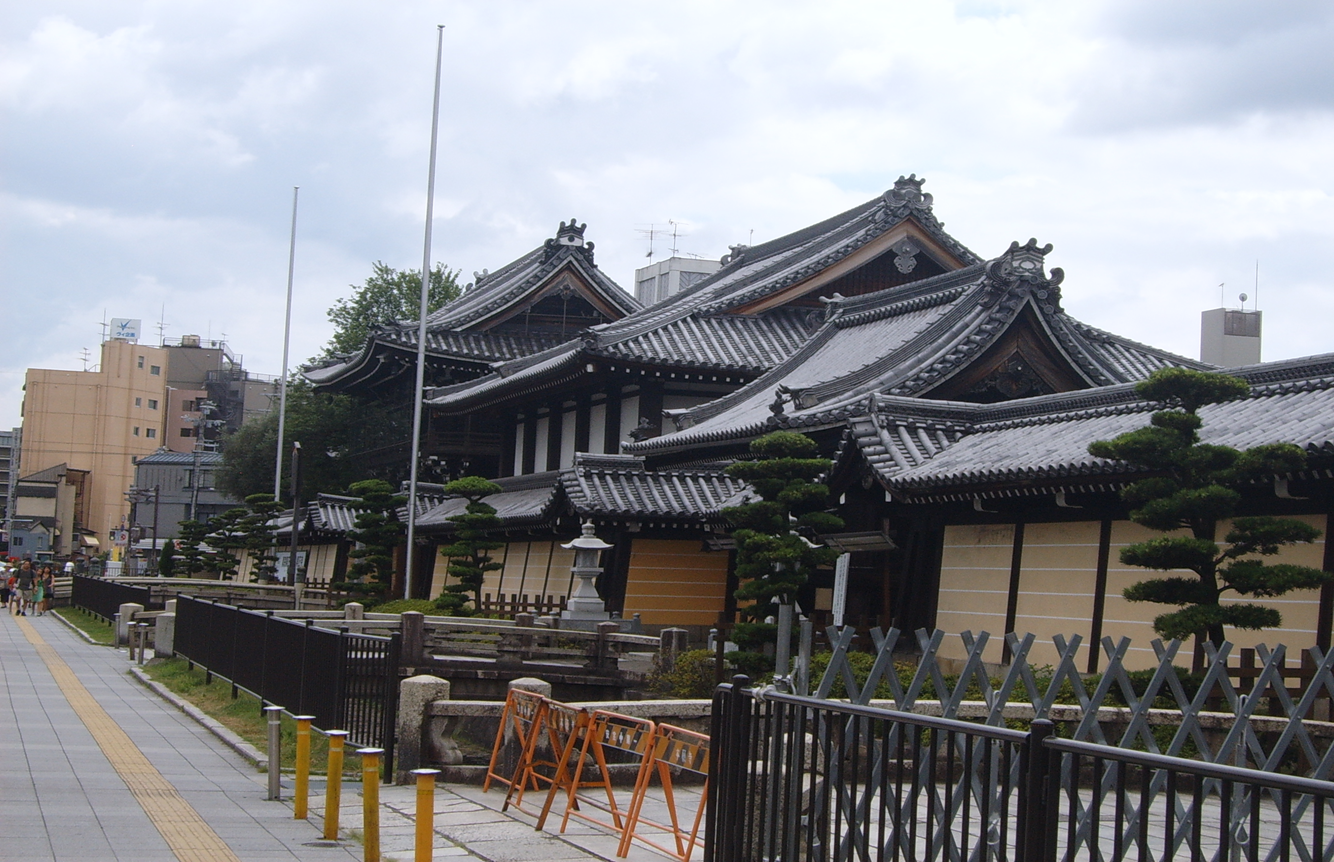 和 Wa       洋 Yō

Shoku = Cibo, pietanze
Washoku = cibo alla giapponeseYōshoku = cibo all’occidentale

Fuku = vestiti Wafuku = vestiti alla giapponeseYōfuku = vestiti all’occidentale

Shitsu = StanzaWashitsu = stanza alla giapponeseYōshitsu = stanza all’occidentale
Camera di Business Hotel
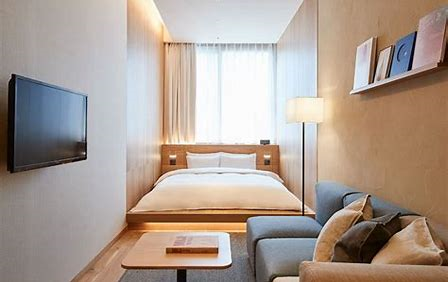 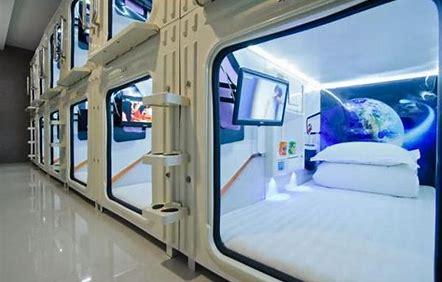 Hotel a capsule
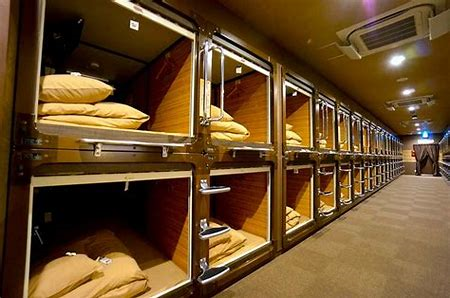 Camera  stile Ryokan
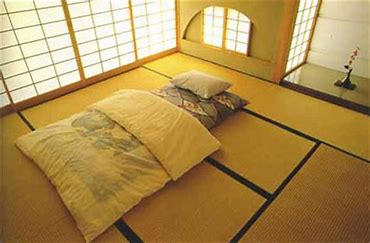 La locanda giapponese
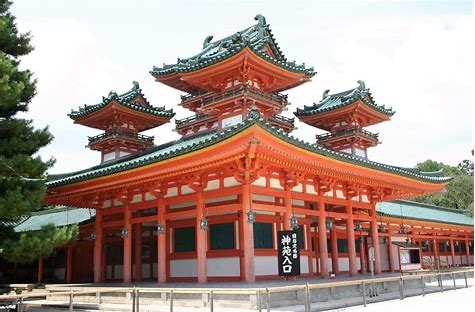 La natura è 
Sempre 
presente
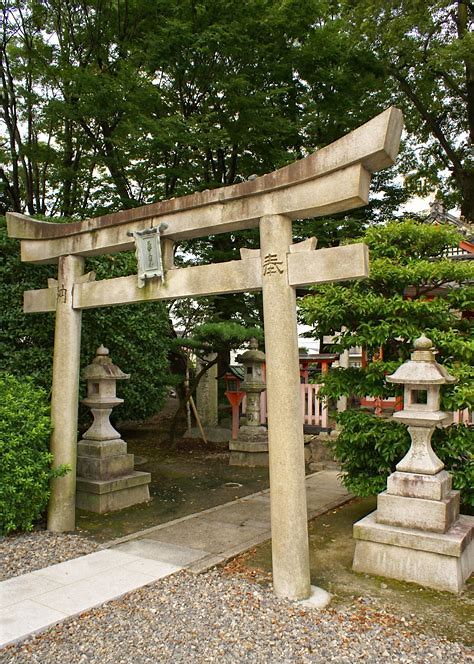 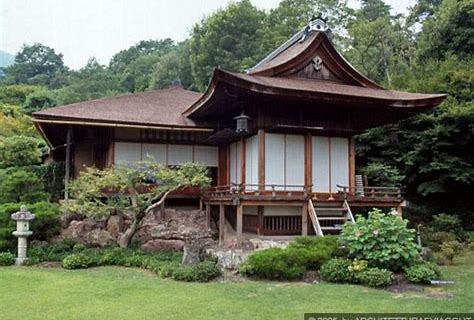 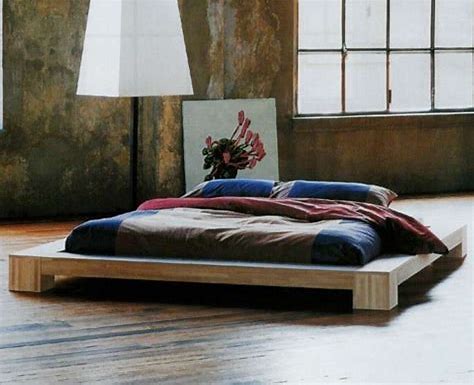 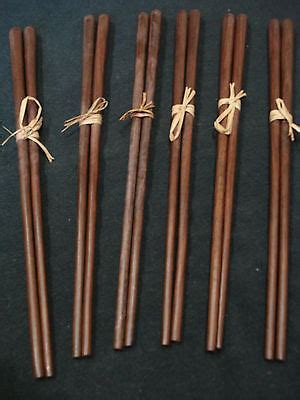 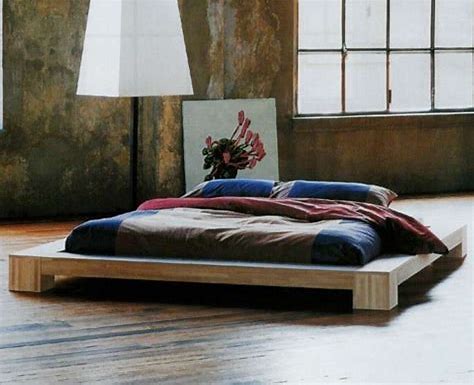 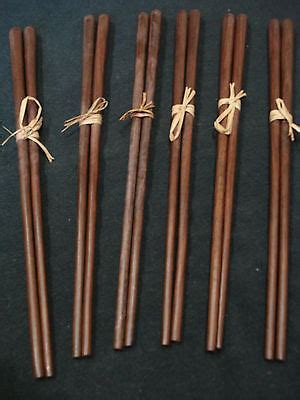 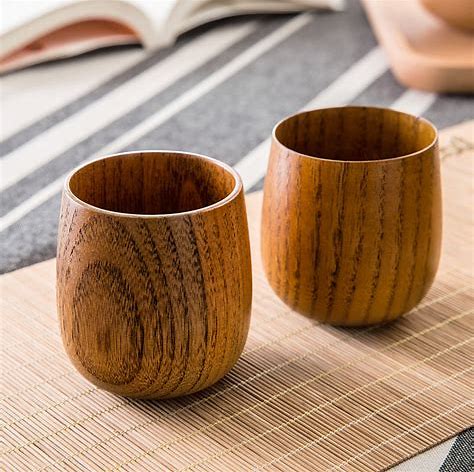 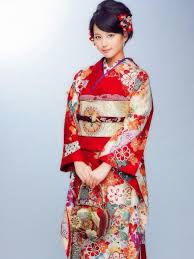 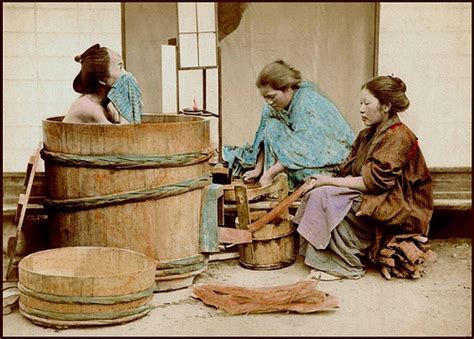 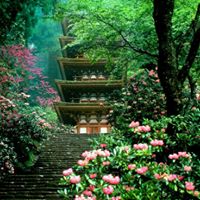 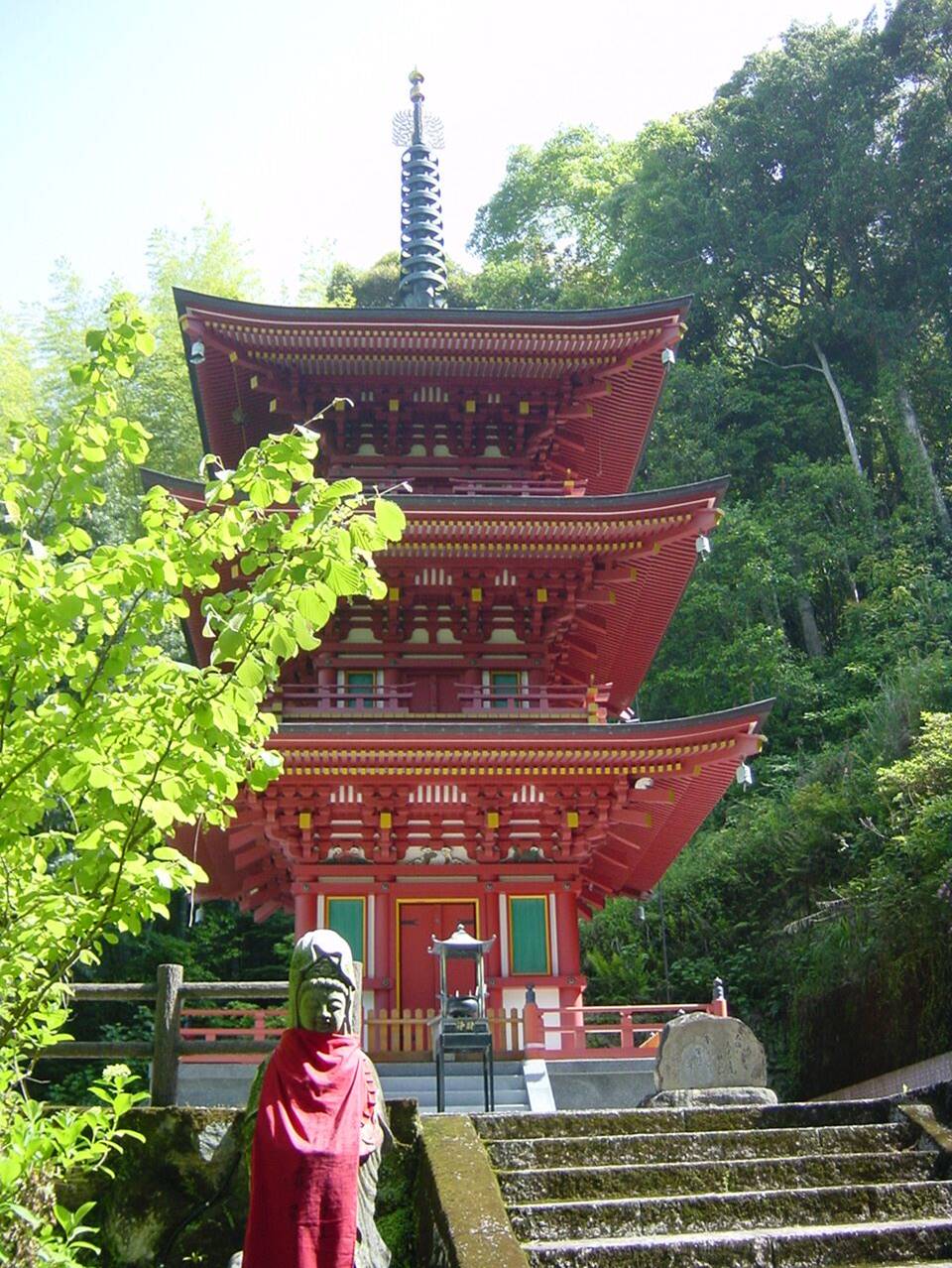 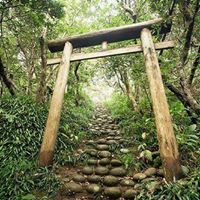 Shakkei　
Scenario prestato
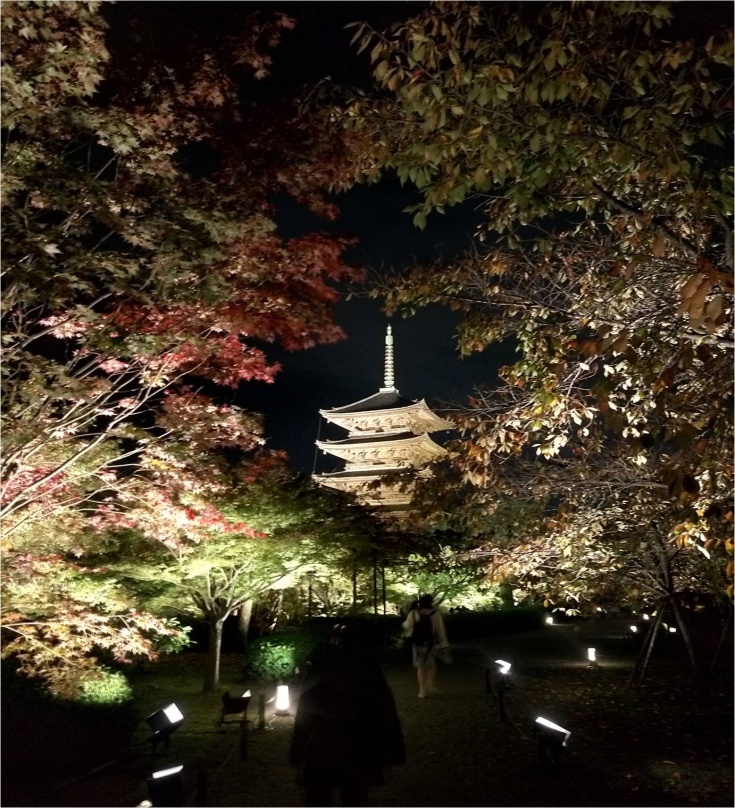 Il buddhismo considera i  panorami, in particolar modo le foreste, i veri testi sacri!
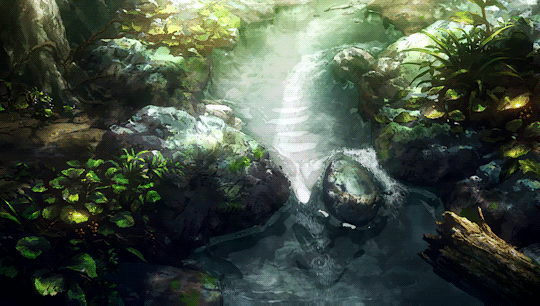 Lo Shintoismo identifica e venera Divinità naturali (i Kami) gli elementi della natura come rocce, ruscelli, alberi..
Entriamo in una casa giapponese
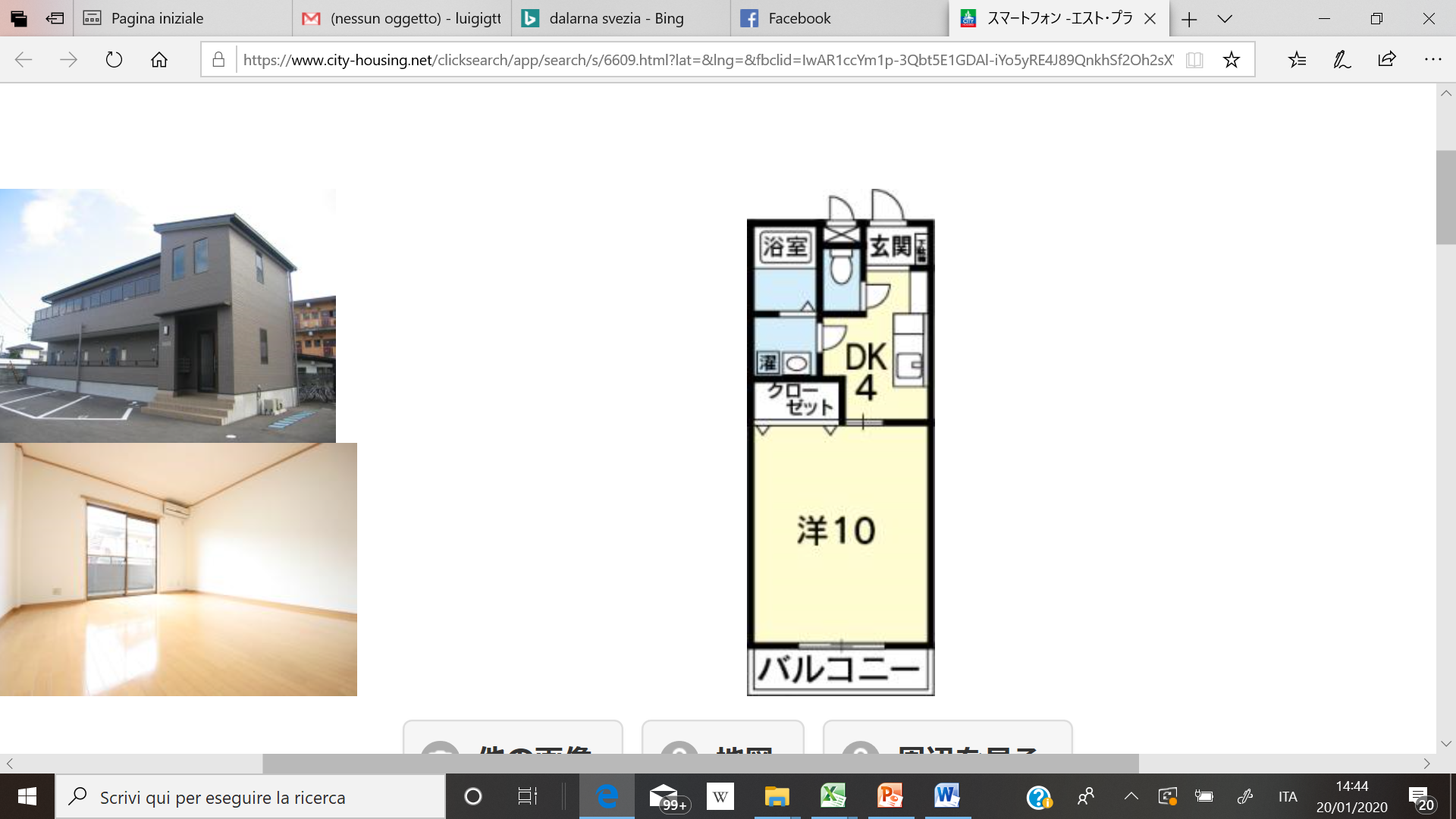 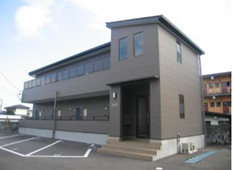 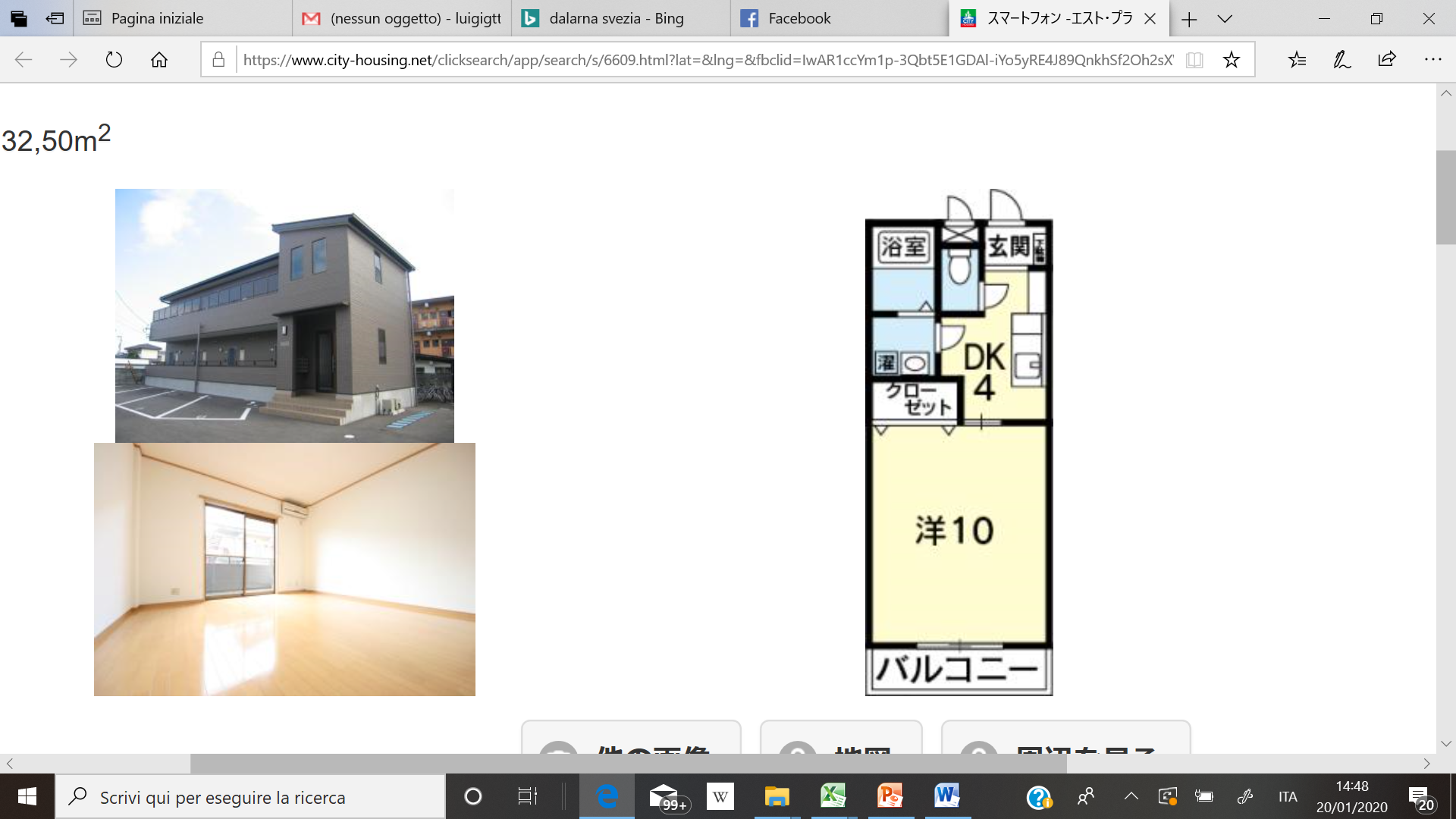 Genkan
 L’ingresso
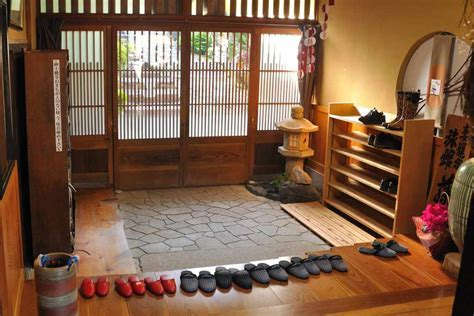 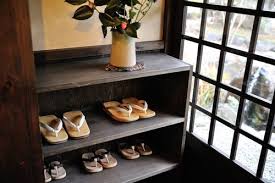 玄関　Genkan 
«Passaggio per la profonda conoscenza»
L’etimologia di questi ideogrammi ci svela che quello che noi chiamiamo  Anticamera, Scarpiera, Ingresso … in realtà nasce come: “Connessione con il misterioso”, meglio definito nei libri antichi come: ”Passaggio  per la profonda conoscenza” 

Come mai? Da dove deriva questa definizione? Un salto nel passato.
玄関　Genkan 
«Passaggio per la profonda conoscenza»
L’etimologia di questi ideogrammi ci svela che quello che noi chiamiamo  Anticamera, Scarpiera, Ingresso … in realtà nasce come: “Connessione con il misterioso”, meglio definito nei libri antichi come: ”Passaggio  per la profonda conoscenza” 

Come mai? Da dove deriva questa definizione? Un salto nel passato.
玄関　Genkan
Sin dal periodo Heian (794-1192)
Le abitazioni costruite a diversi metri d'altezza rispetto al terreno Mantenere un certo livello di igiene all'interno delle zone abitabili: 1-clima umido e frequenti piogge 2-usanza dei giapponesi di dormire distesi sui tatami!
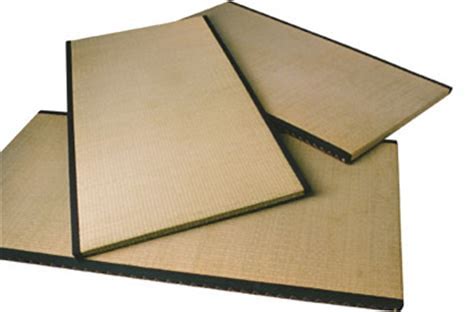 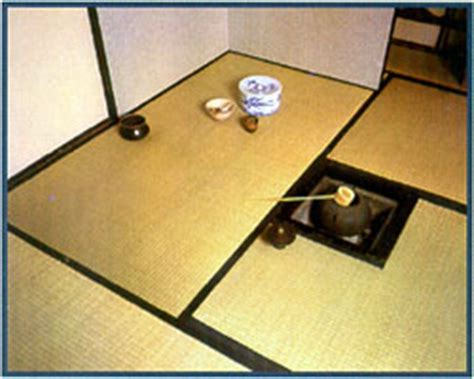 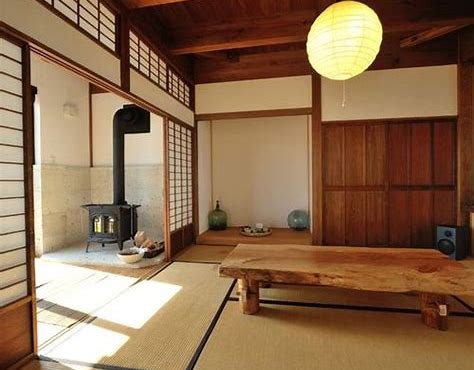 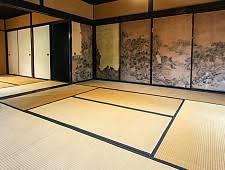 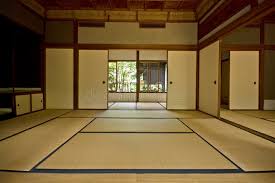 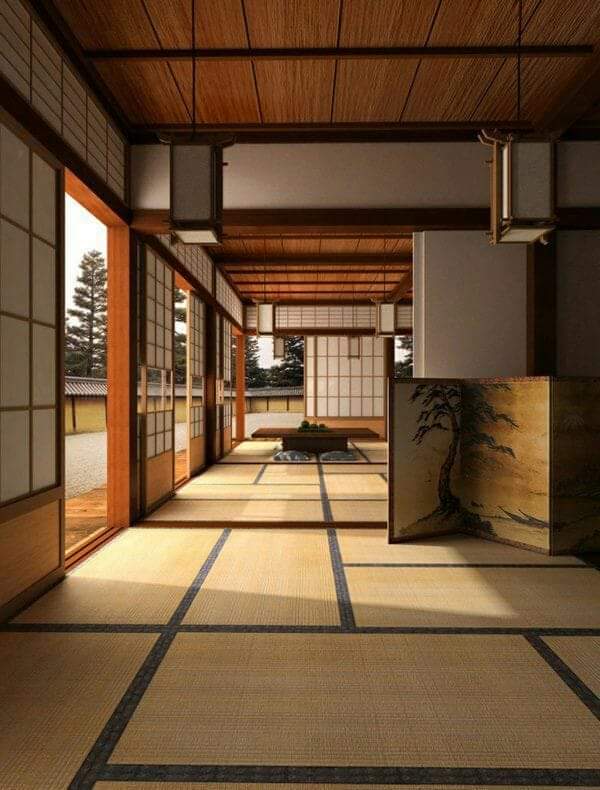 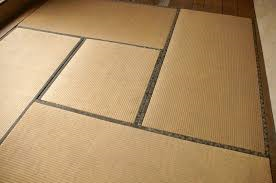 玄関　Genkan 
Separazione 
«Dentro e fuori»
 «Pulito e Sporco»
Intorno al XVII secolo  i samurai  edificano dei vestiboli in legno all'ingresso delle abitazioni, che fungeva da separazione tra ambiente esterno e interno. 

Con il tempo anche  i mercanti e poi, la gente comune.
玄関　Genkan, L’ingresso
«Passaggio per la profonda conoscenza»
Sono i Samurai a dare il nome 
Genkan a questo vestibolo.
Originariamente termine utilizzato per indicare l'ingresso di un tempio Buddista:  
gli apprendisti monaci lo attraversavano per dare inizio del cammino verso l'illuminazione.
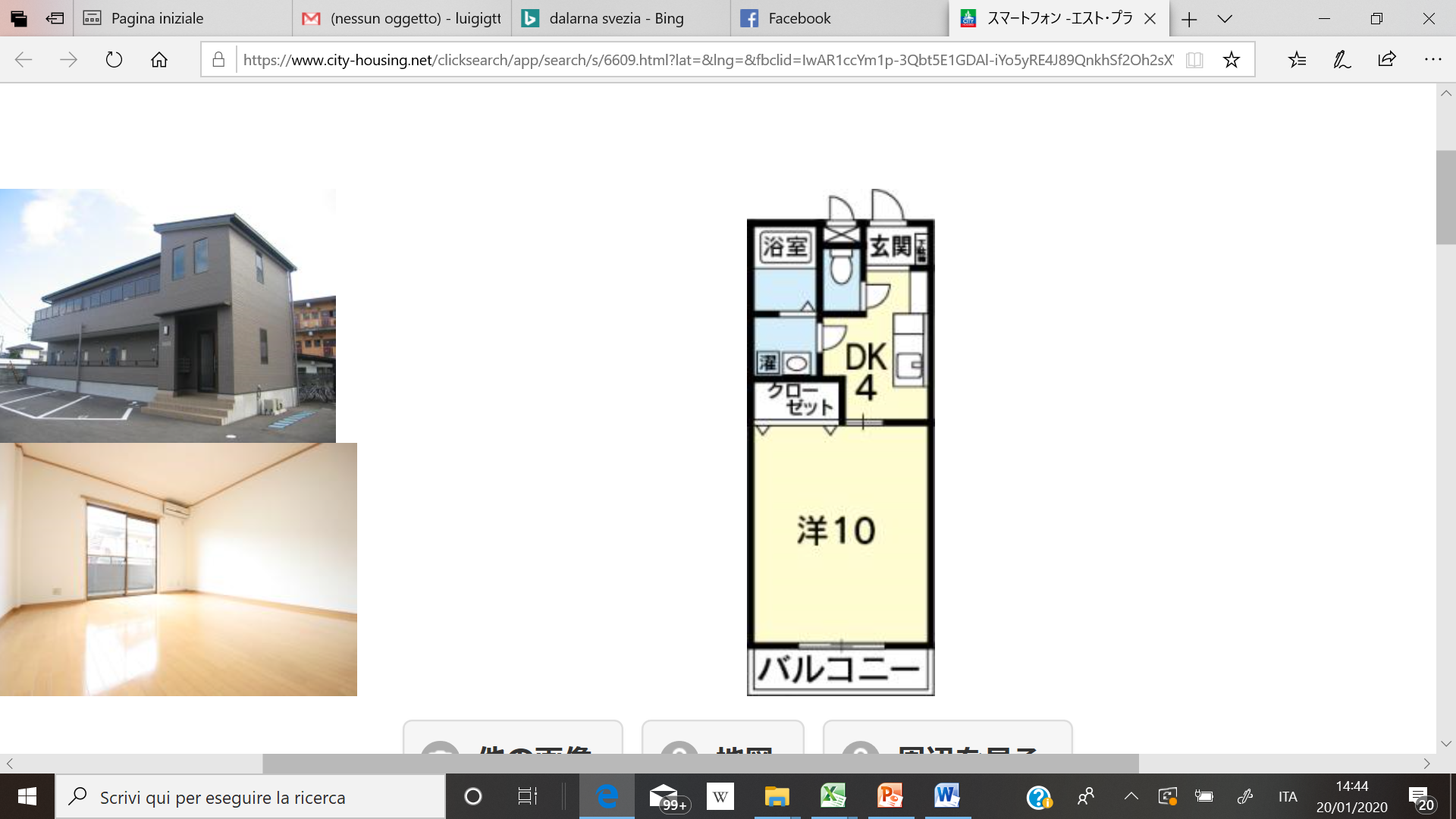 In ogni casa, anche la più piccola dove per piccola s’intende un micro-locale di 15 mtq. ha un Genkan al suo ingresso
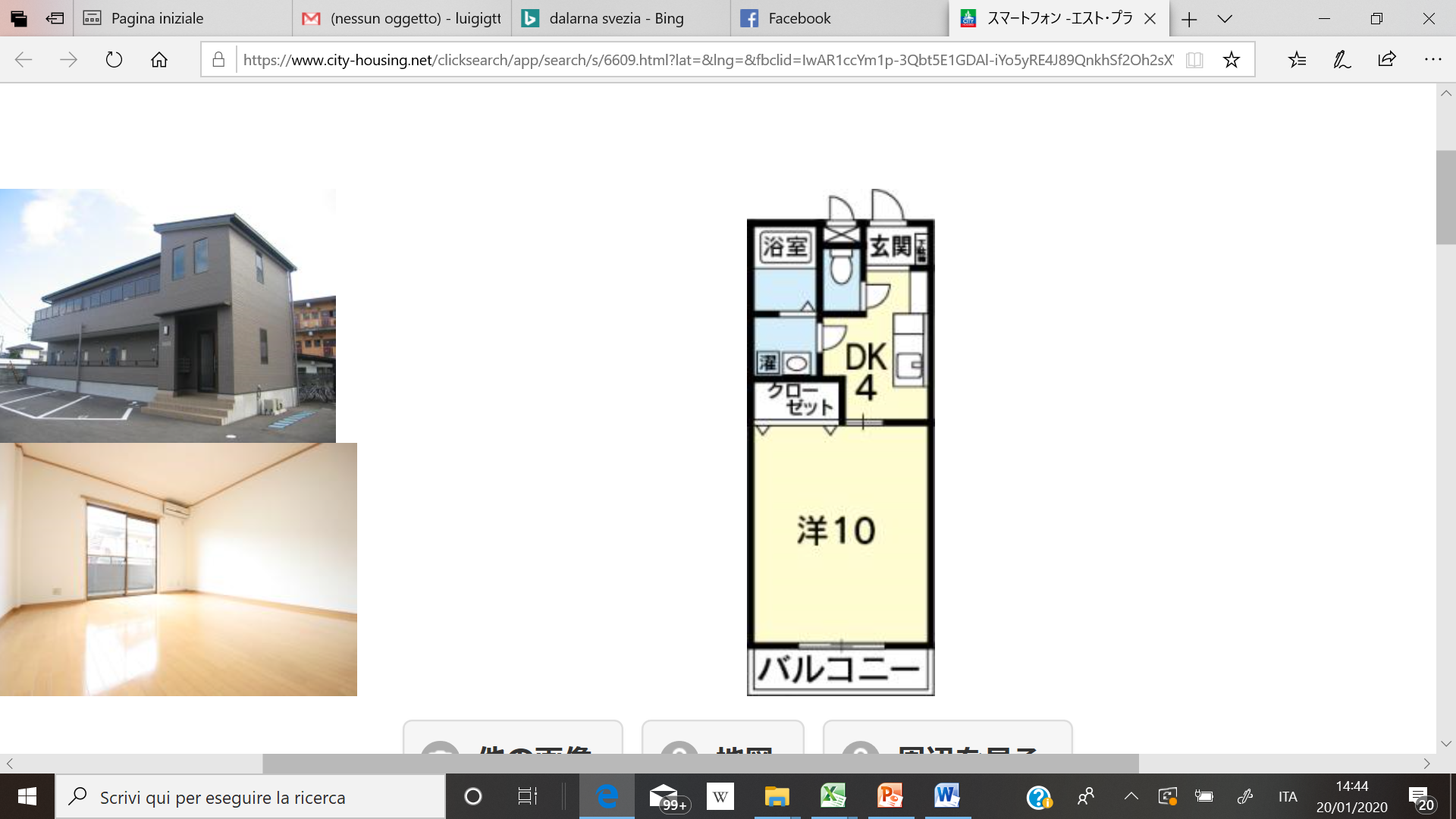 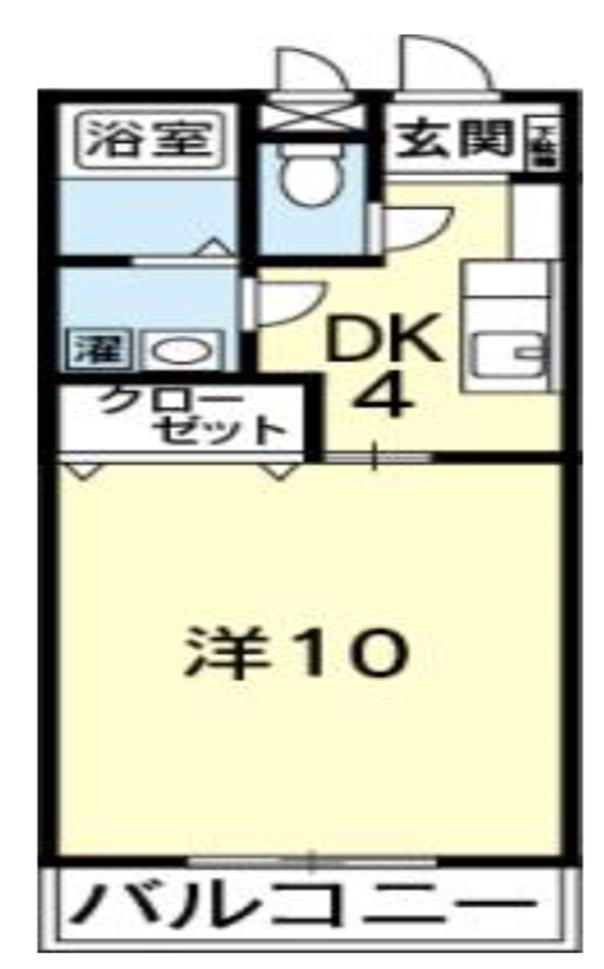 In ogni casa, anche la più piccola dove per piccola s’intende un micro-locale di 15 mtq. ha un Genkan al suo ingresso
Il pavimento di un Genkan è leggermente ribassato (richiama la costruzione delle case antiche) anticamente in terra battuta oggi in pietra o cemento, in ogni caso di un materiale diverso dai rivestimenti interni.
Evitare di camminare nel 玄関 a piedi nudi o con i calzini! Una volta tolte, le scarpe si lasciano rivolte verso l‘uscita alla base del gradino
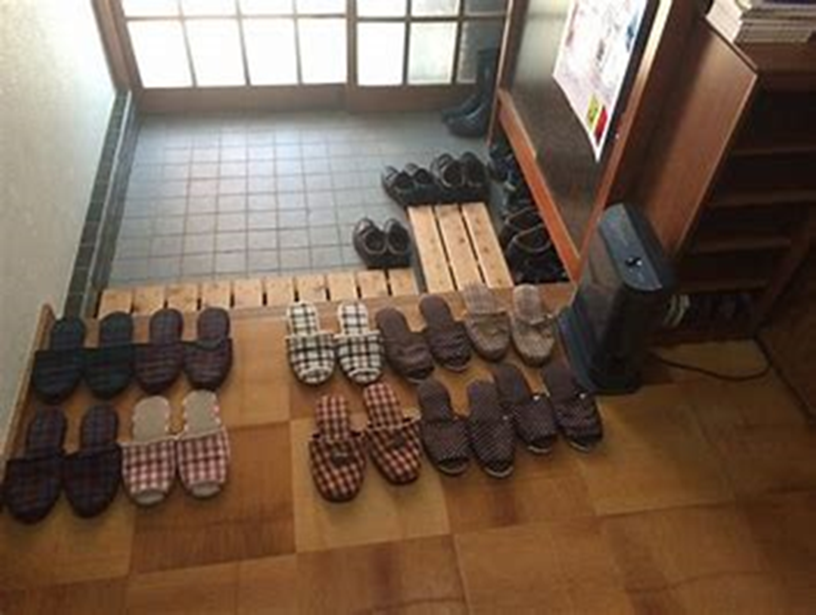 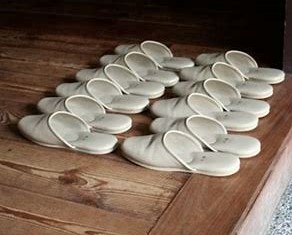 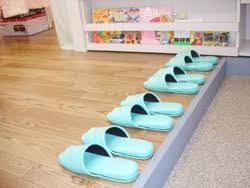 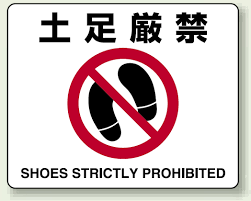 Questo non avviene solo nelle abitazioni private,  ma anche in ristoranti, uffici e luoghi di lavoro
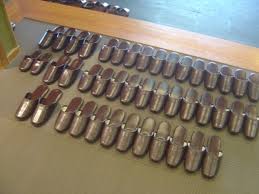 下駄箱  Getabako
In moltissime aziende, prima di recarsi al proprio ufficio o ambiente di lavoro, ci si reca al locale spogliatoio. Le calzature vanno riposte nell’apposito vano, il  Getabako
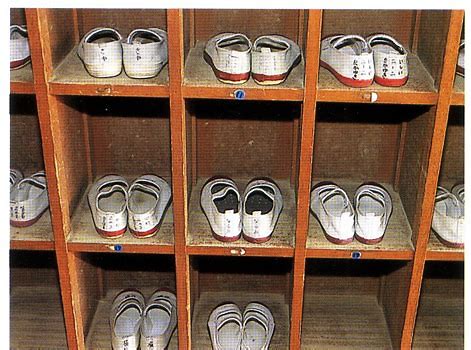 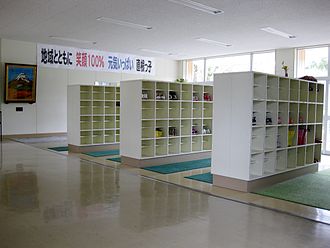 Getabako
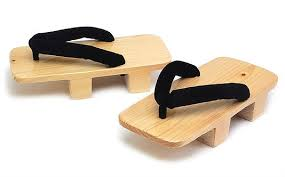 Geta: calzatura tipica giapponese, una sorta di sandali infradito (immagine sopra)
+
 Bako : Scatola
Separa l'ambiente esterno da quello interno Questo atto di riporre le scarpe diventa simbolo di liberazione dai cattivi pensieri e dallo sporco vero e proprio del mondo esterno
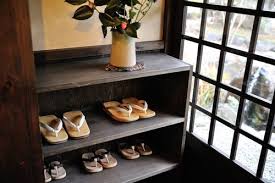 Riveste un importante ruolo sociale:  lo spazio adibito all'accoglienza degli ospiti.
Arredato con fiori o altri ornamenti!  
Si può capire molto su una famiglia dal suo aspetto!
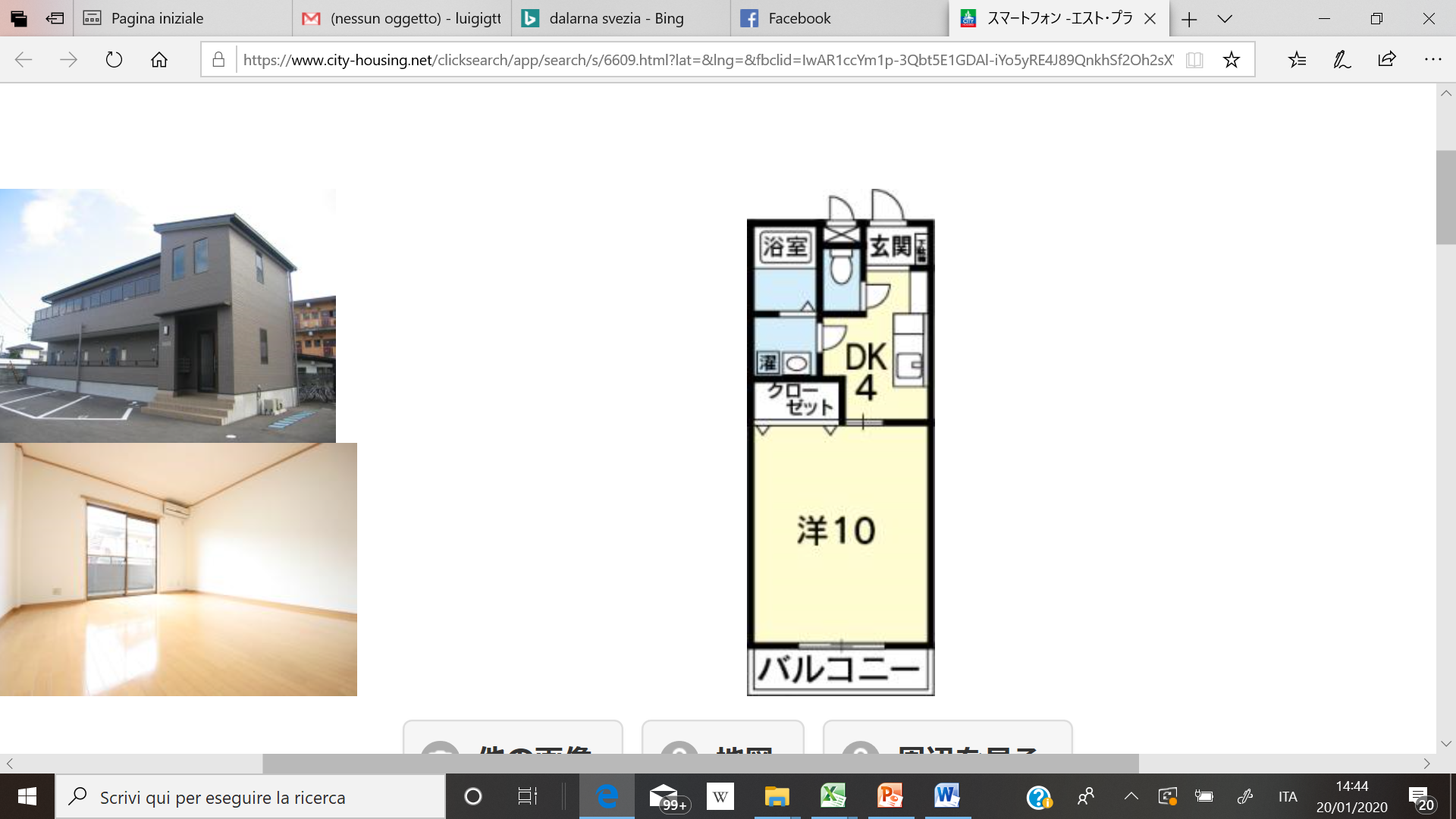 Daidokoro　
La cucina
Daidokoro　
La cucina
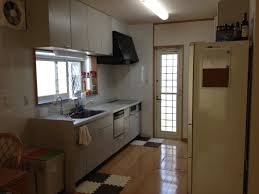 Negli appartamenti delle grandi città la cucina è situata nella zona d’ingresso, subito dopo il Genkan
in questi casi non si tratta di un vero e proprio locale ma di una parete del corridoio che porta nella/e stanze interne
Daidokoro　
La cucina
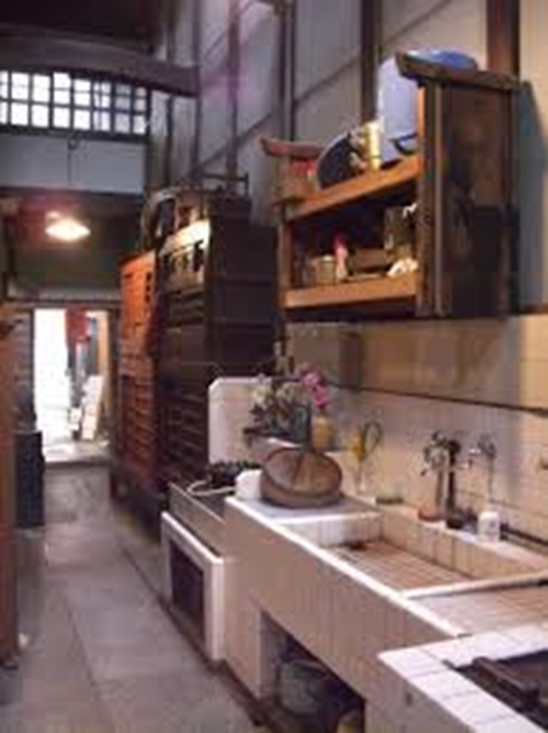 Nelle case in stile classico
 ( A Kyoto sono ancora molte le zone con questo tipo di abitazione) 
la pavimentazione è in cemento , come nella Toire,  ed è un locale situato ad un livello inferiore a quello delle stanze, come se fosse un prolungamento del Genkan!
Anche per questo che vi si può accedere con le scarpe da esterno, o una calzatura apposita, che in ogni caso, non  potrà essere indossata all’interno!
Daidokoro　
La cucina
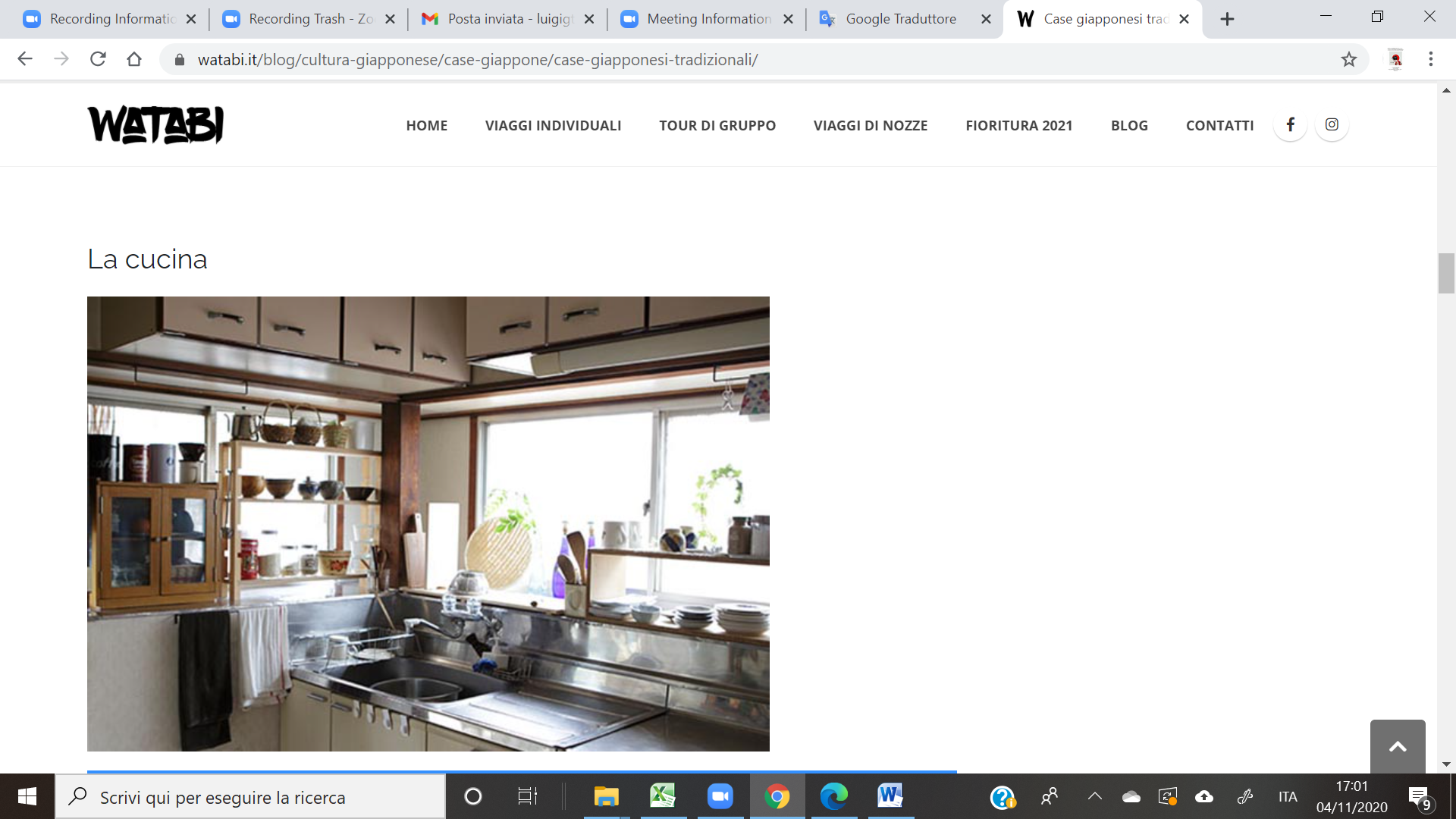 Nelle spaziose case di campagna, la cucina è un locale ma raramenteè dedicata solamente all’atto di cucinare e non si presta quasi mai ad essere “sala da pranzo”.  Il termine utilizzato per questo locale è Daidokoro
In un paese innovativo e tecnologico come il Giappone non possono assolutamente mancare apparecchi elettriciQuelli che troveremo in qualsiasi cucina giapponese saranno:
Ketoru / Kikan Il Bollitore
汽缶 Kikan

汽 Ki
Vapore

缶 Kan
Lattina
Contenitore
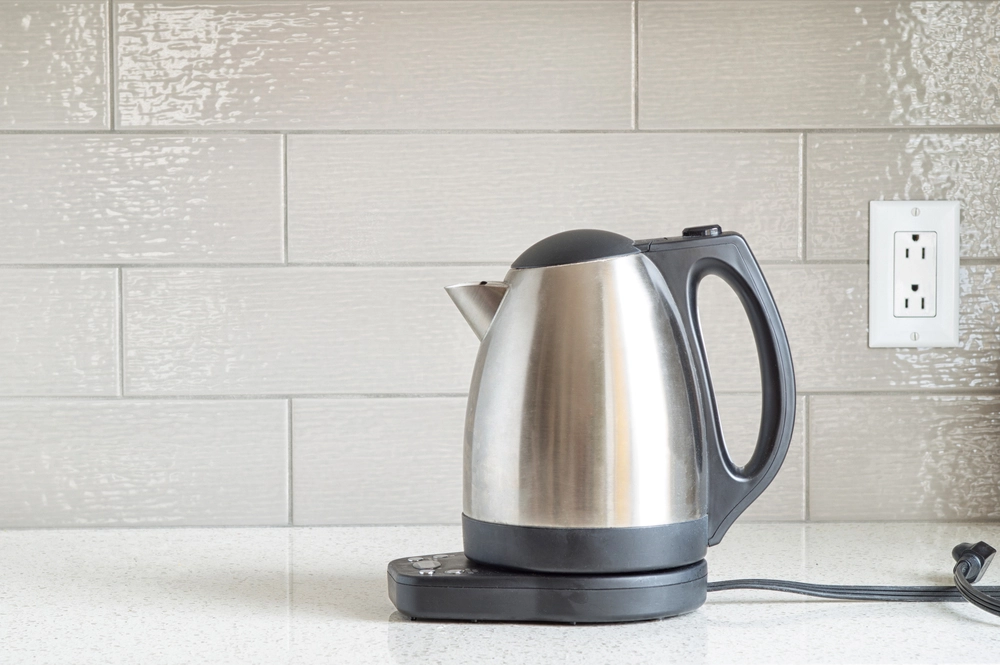 ケトル　Ketoru
dall’inglese Kettle
Il Bollitore, oltre che in ogni casa, è  presente anche in ogni stanza d’albergo, anche ostelli!
 utilizzo:  bevande calde  e i cibi “liofilizzati”
Specialmente le zuppe di Miso e i i Ramen
Suihanki
Il Cuoci-riso
Gohan : Pasto, Riso 
  
Asagohan

Hirugohan
 
Yorugohan!
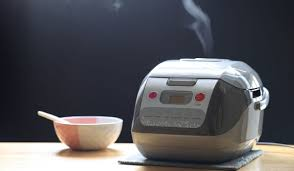 Infiniti modelli,  inventato negli anni 50 in Giappone 

L’elettrodomestico più amato!
Suihanki
Il Cuoci-riso
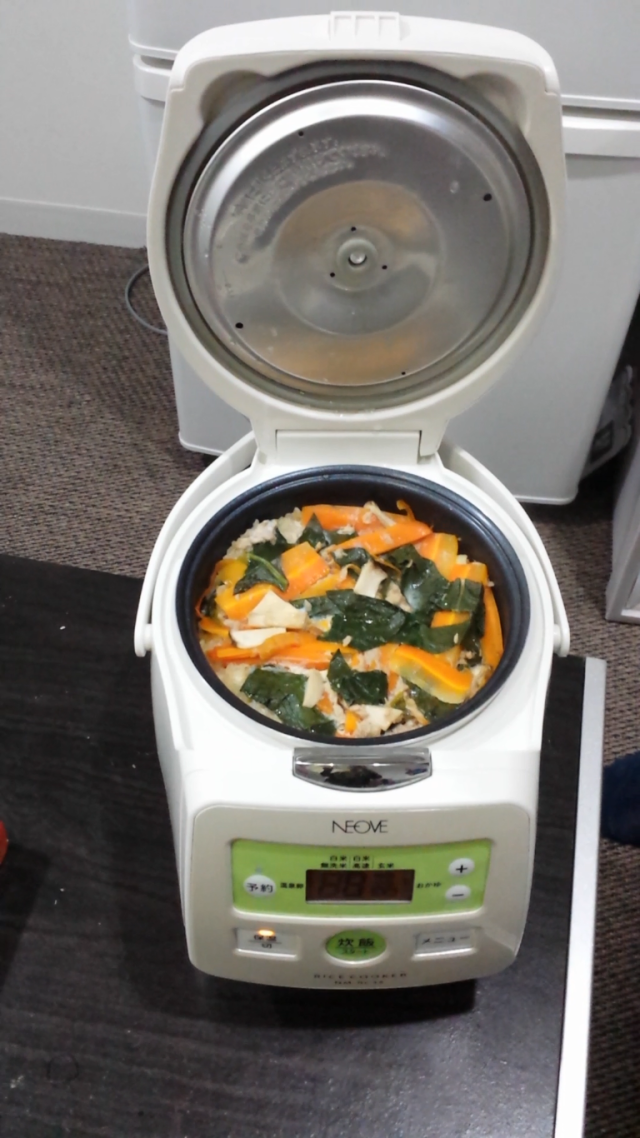 E’ presente in tutte le case giapponesi.
 Risparmiare tempo e fatica  
l’onorevole Han e altre pietanze
 es. verdure, pancake
Il cuoci-riso non solo cuoce ma mantiene il cibo ad un calore costante, viene infatti definito un  
«Cuoci-riso-Thermos»
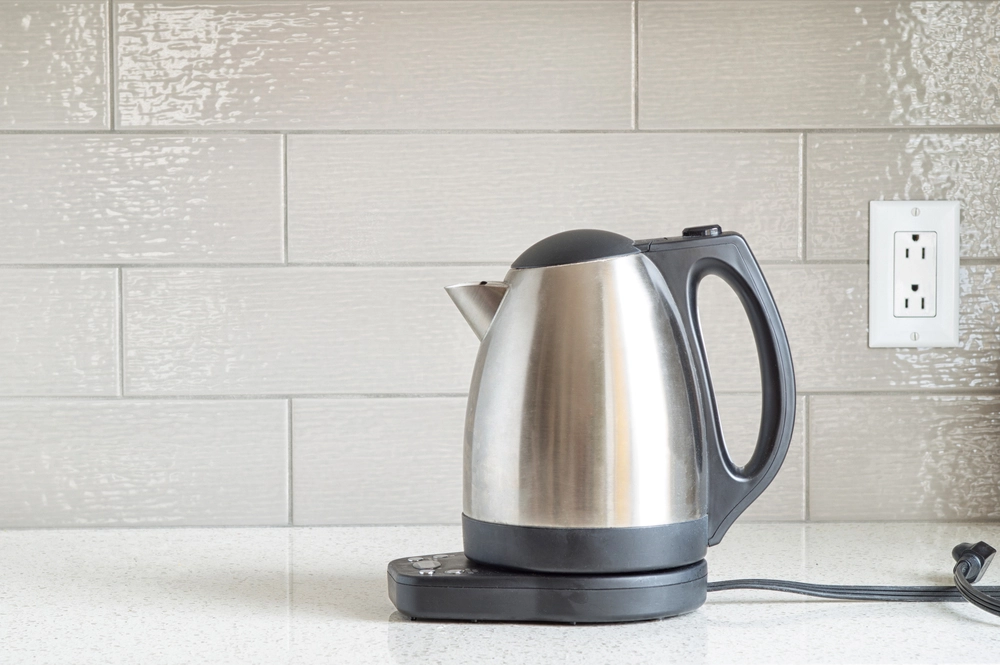 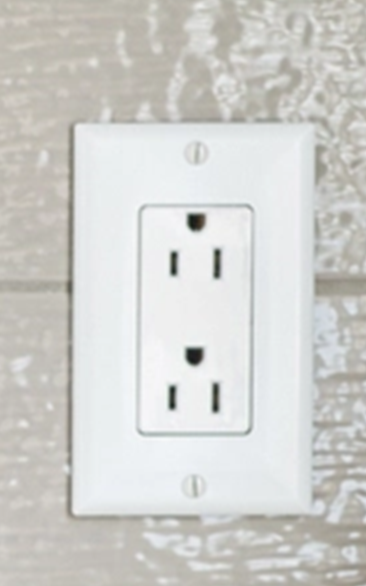 In Giappone 100 volt   frequenze   50/60Hz.
In Italia  220/230V
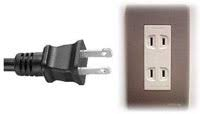 Due contatti paralleli piatti. 
A volte con un contatto aggiuntivo cilindrico per la messa a terra
Gaishoku 外食
Molto comune pranzare e cenare fuori casa, raramente un giapponese, in particolar modo single, cucina in casa per due ragioni:

-Mancanza di tempo 
-Prezzi modici della ristorazione:  può essere molto più conveniente andare al ristorante che cucinare a casa, gli ingredienti ai supermercati, specialmente frutta e verdura, sono molto cari!
Ima  　
Il salotto
Solitamente con Ima si definisce un salotto all’occidentale, difatti viene anche chiamata
リビングルーム ( ribinguru-mu)
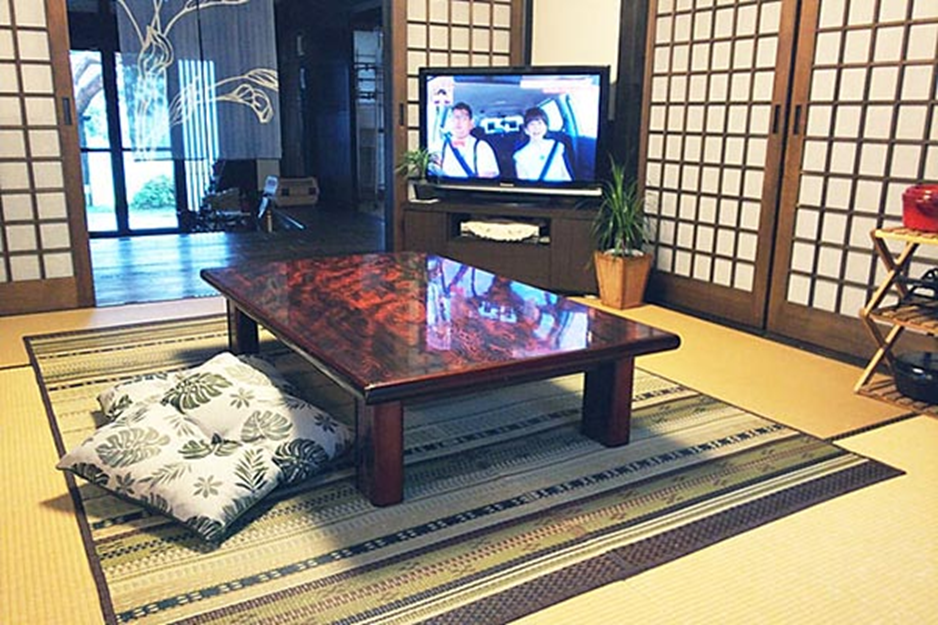 L’arredamento è spesso minimale in linea con il significato filosofico di Ma
Ma: Intervallo
間
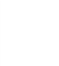 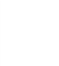 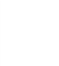 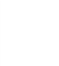 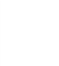 Ma: Intervallo
間
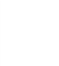 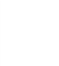 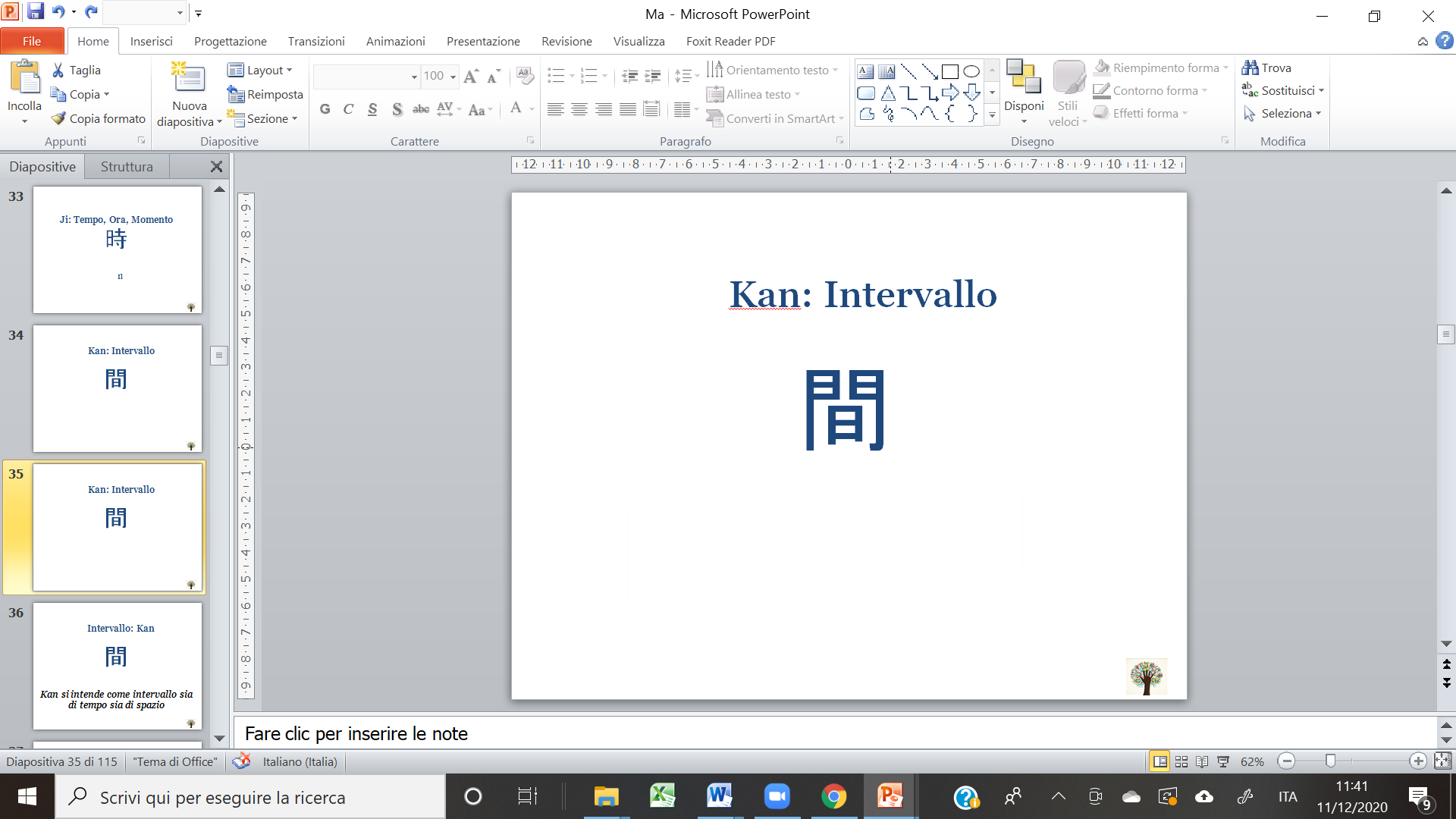 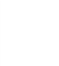 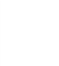 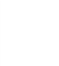 Portone
Ma: Intervallo
間
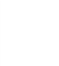 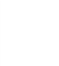 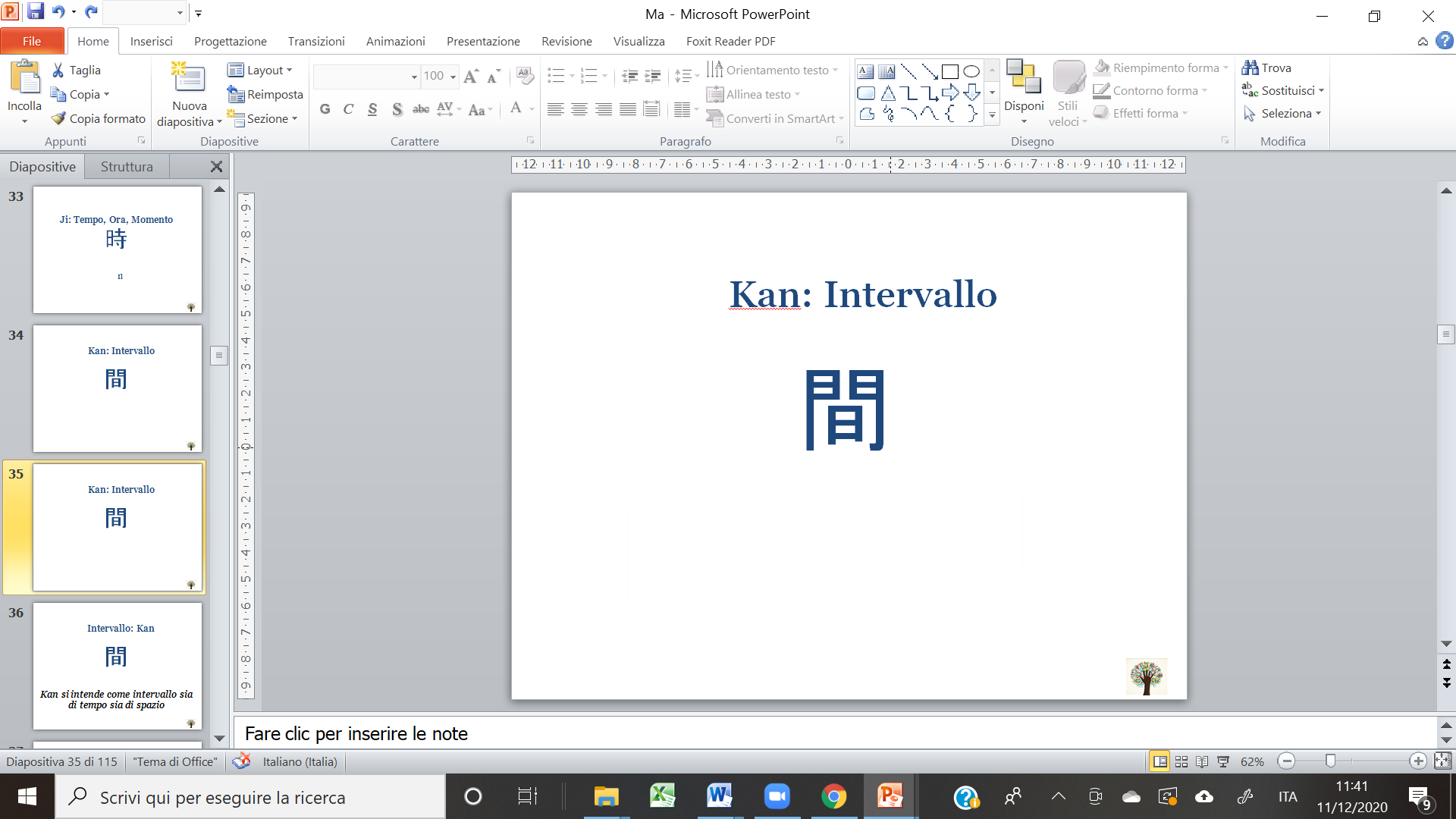 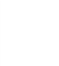 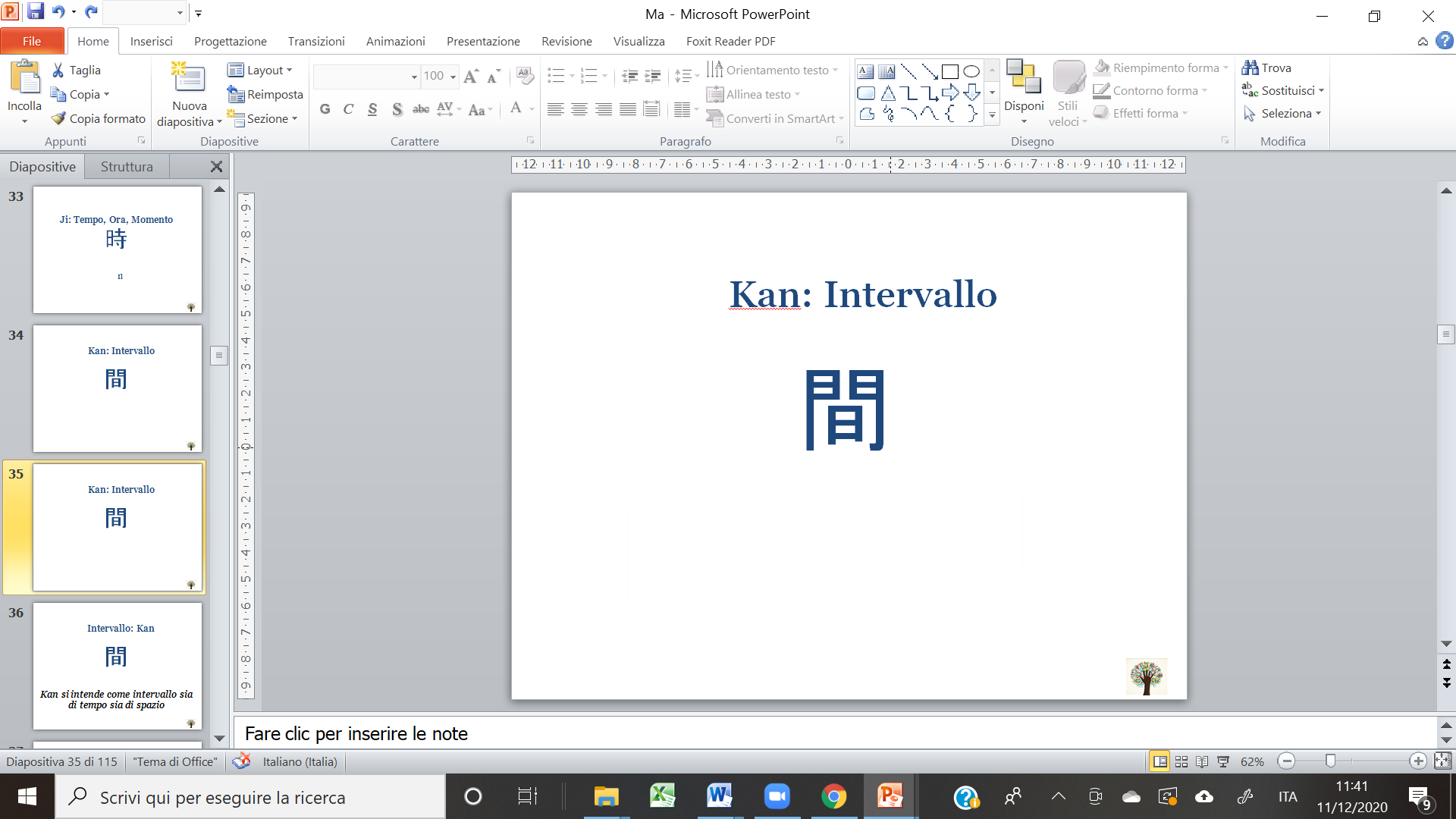 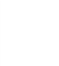 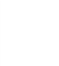 Sole
Portone
Ma: Intervallo
間
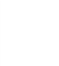 E’  l’intervallo, la pausa, lo spazio 
soprattutto, il «Vuoto» 
rappresentato dalla luce del sole che filtra tra due elementi strutturali 門
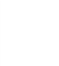 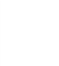 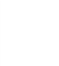 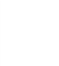 Ma: Intervallo
間
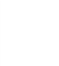 E’  l’intervallo, la pausa, lo spazio 
soprattutto, il «Vuoto» 
rappresentato dalla luce del sole che filtra tra due elementi strutturali 門
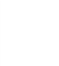 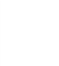 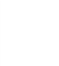 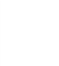 Ma: Intervallo
間
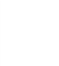 I due elementi strutturali 門 
Possono rappresentare anche 
Cielo e Terra
Il bene e il male
 In e Yang
il chiaro e lo scuro…
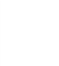 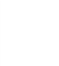 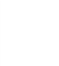 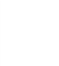 Ma: Intervallo
間
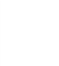 I due elementi strutturali 門 
Possono rappresentare anche 
Cielo e Terra
Il bene e il male
 In e Yang
il chiaro e lo scuro…
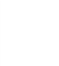 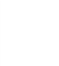 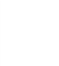 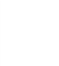 Ma: Intervallo
間
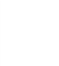 …
Il luogo in cui il Vuoto si presenta e palesa la sua sacralità
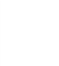 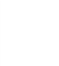 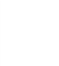 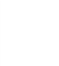 Ma　間
«Una stanza immaginaria che si trova in una posizione indefinita tra il cielo e la terra, 
Immaginiamo simultaneamente sia l’incertezza spaziale che quella temporale: la stanza non è né in un luogo né nell'altro, è in uno spazio indescrivibile»
                                                                         Sachiyo Goda
Ma　間
Taoismo e filosofia Zen ritengono il “vuoto” quello spazio necessario al perfetto circolare dell’energia vitale, il Ki. 

Non quindi una “zona morta”, statica,  ininfluente ma area fondamentale e ricca di potenzialità espressive.
Ma　間
Taoismo e filosofia Zen ritengono il “vuoto” quello spazio necessario al perfetto circolare dell’energia vitale, il Ki. 

Non quindi una “zona morta”, statica,  ininfluente ma area fondamentale e ricca di potenzialità espressive.
Kan / Ma :Intervallo
Il vuoto come elemento spazio temporale, anche in casa, laddove gli esseri "pieni" possano vivere ed agire:
 
senza questa zona i fenomeni sarebbero condannati alla immobilità, e non potrebbero trasformarsi per procedere….
Kan / Ma :Intervallo
間
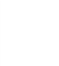 «Ma» è il concetto di spazio-tempo
 di vuoto- pieno
 un principio estetico, filosofico e artistico
lo ritroviamo spesso anche nella quotidianità giapponese: 
Nei templi, nelle case e nelle arti
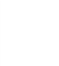 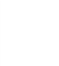 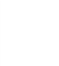 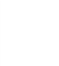 Ima  　
Il salotto
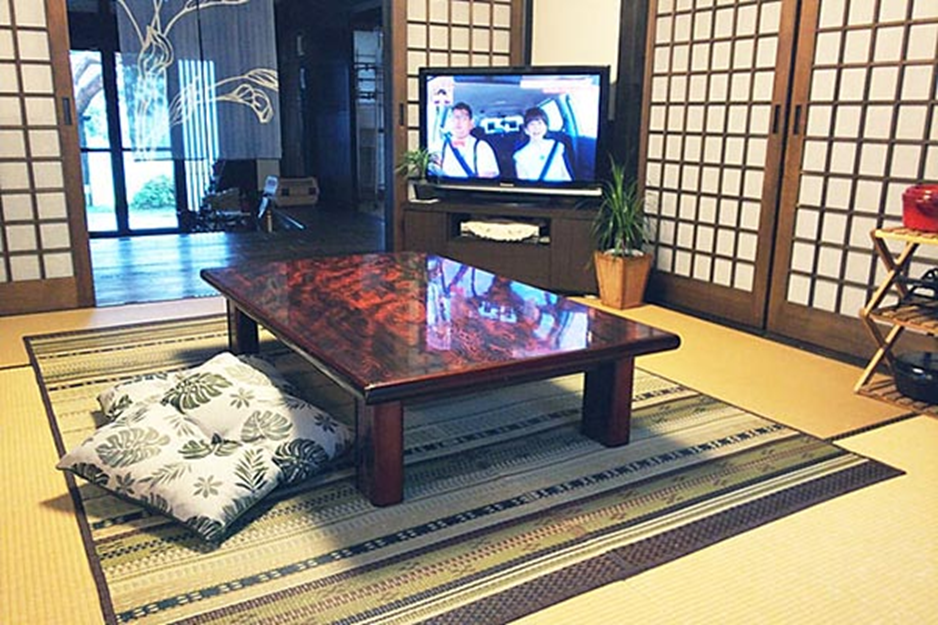 Sopra i sobri tatami possiamo trovare un tavolino basso, molti cuscini, niente sedie, raramente un sofà, un mobile per la televisione: 
non molto di più in un Ima
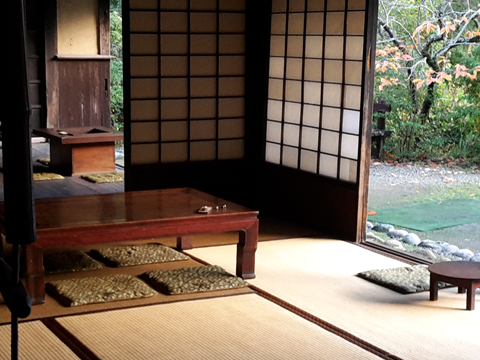 Anche nell’arredamento delle stanze interne, possiamo affermare che il “tutto” e il “vuoto” coincidono
A differenza dell’Occidente influenzato dall’idea greca della paura del vuoto ( Horror vacui)  assenza corrisponde a “negativo” 
 In Oriente il vuoto è considerato come condizione indispensabile all’esistenza ed azione dei fenomeni, 
il pieno.
Madori 
«Prendere, cogliere il Ma»
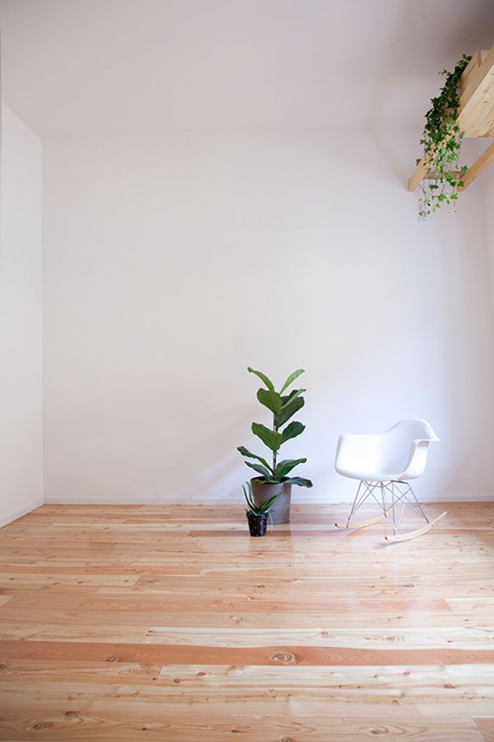 E’ divenuta una tecnica per disporre le stanze in una casa e ha portato alla base del minimalismo Zen in arredamento: l vuoto si sviluppa sotto forma di esperienza estetica
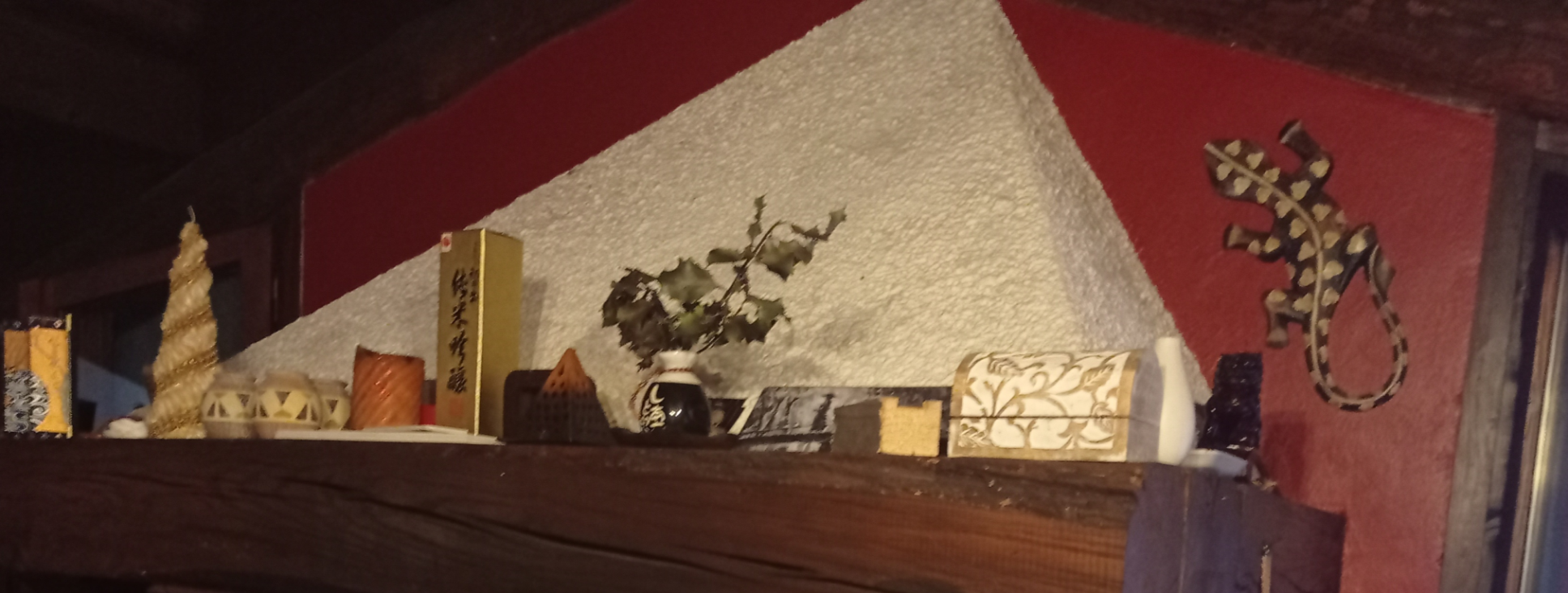 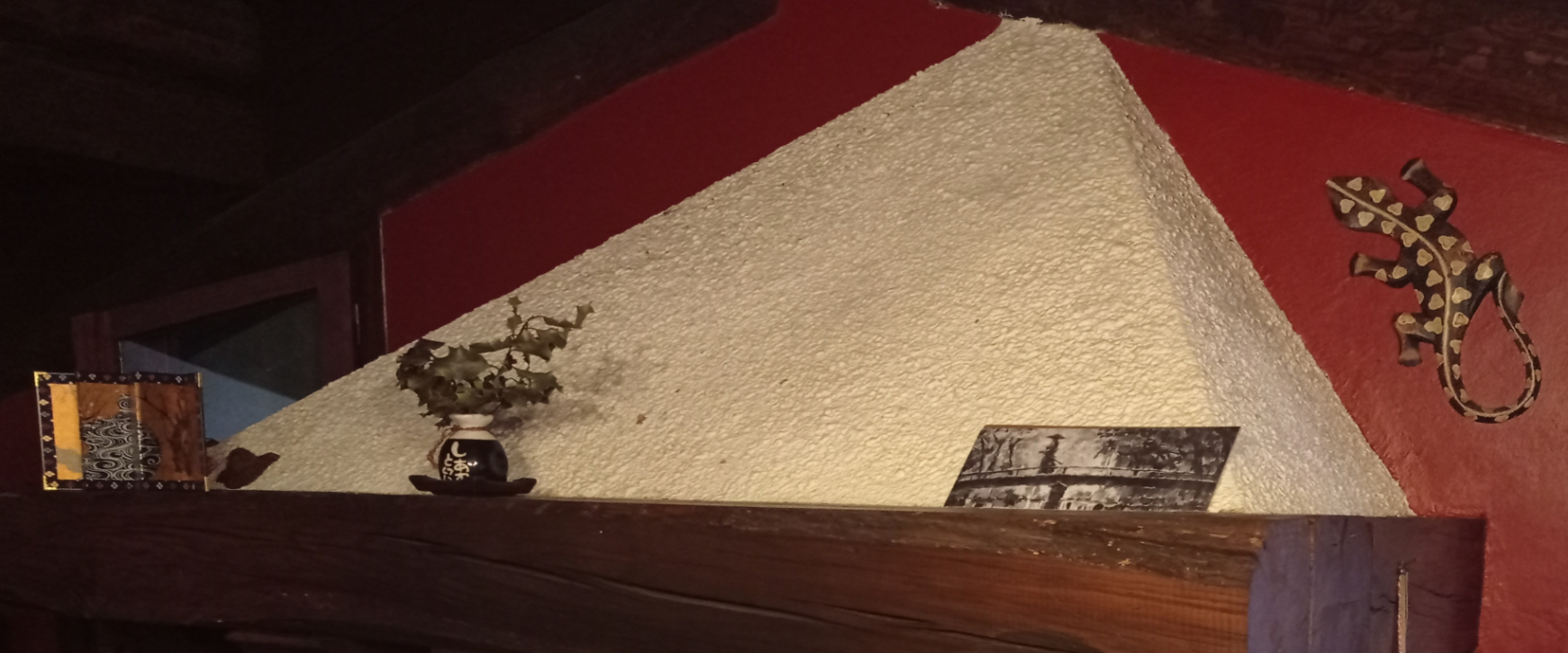 In  passato, Ima , di notte, si trasformava nella camera da letto: 
Una volta spostato il tavolino, gli abitanti della casa prendevano il Futon dagli Oshi ire e li posizionava sui tatami per passare la notte.
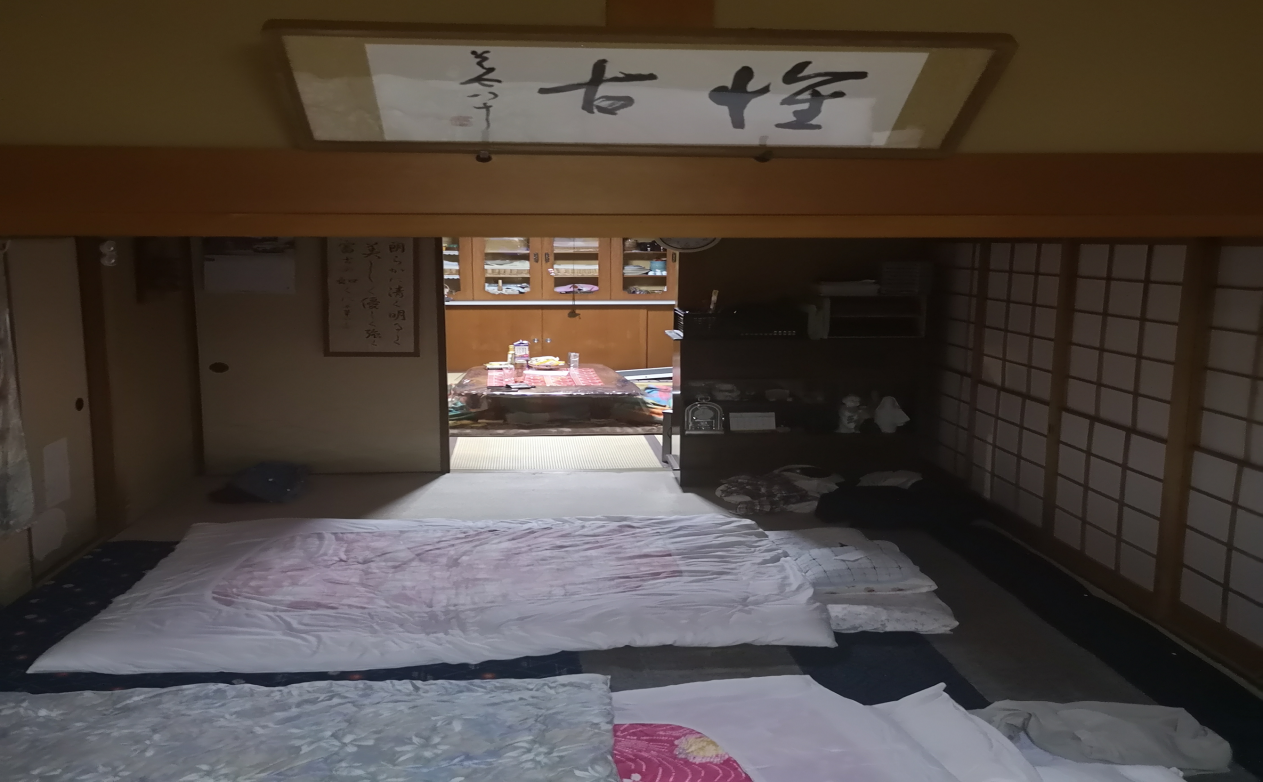 Succede ancora oggi!
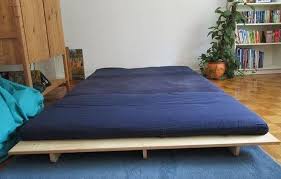 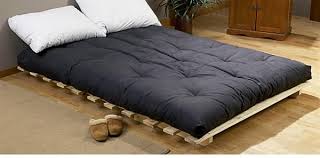 Beddo
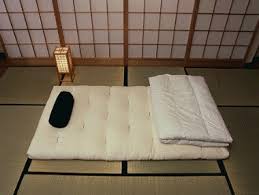 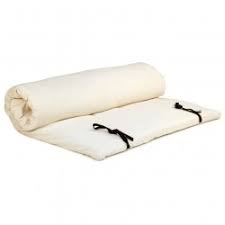 Futon
房間 Fusama, Le porte scorrevoli
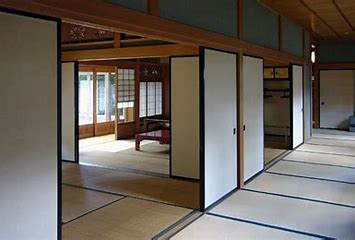 Fusuma sono porte scorrevoli composte da due ante molto grandi che, scorrendo l’una sull’altra, si sovrappongono.
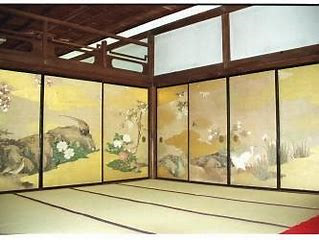 Possono creano armadi, 
con ante a tinte pastello! 
Vere opere d’arte!
房間 Fusama
Le Fusama si possono spostare all’interno dell’abitazione in modo da creare ambienti piccoli o grandi a seconda delle esigenze
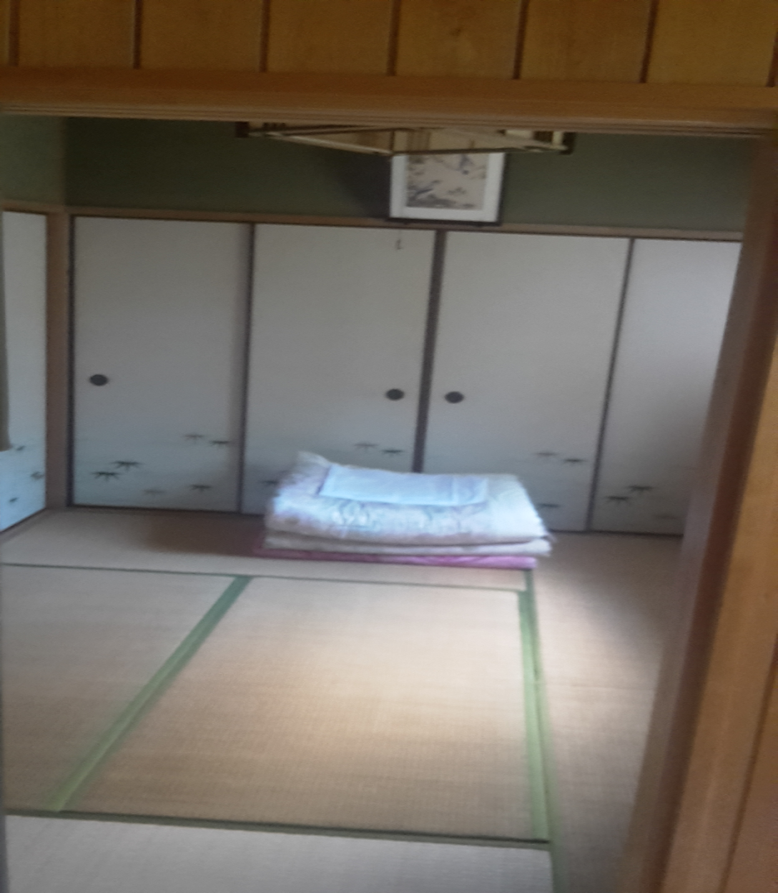 Per esempio, in caso di ospiti, spostando un Fusama potrà essere ricavata una piccola stanza privata nell’ Ima
房間 Fusama
….. o una grande sala da pranzo
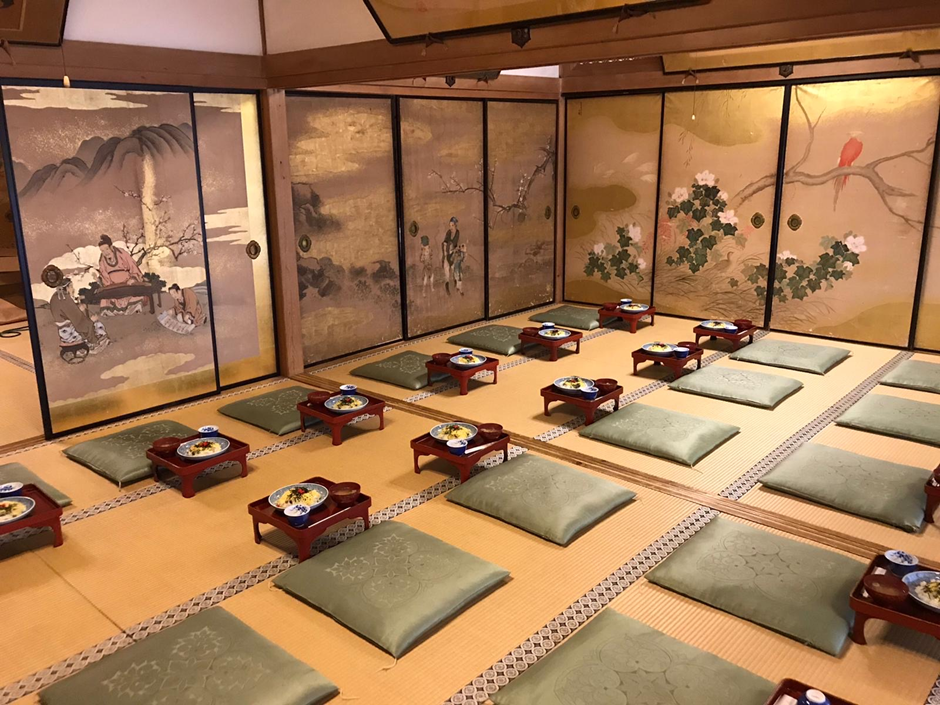 Anche lo spazio diviene Fluttuante
房間 Fusama
Lato positivo: 
 Adattabilità alle esigenze

Lati negativi:
- «Finte pareti» offrono un basso il livello di isolamento acustico 

- Non possono essere chiuse con chiave.
Shoji, I pannelli
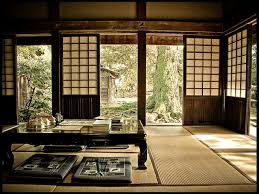 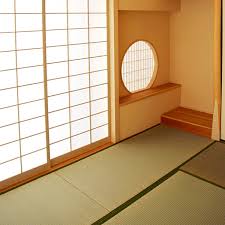 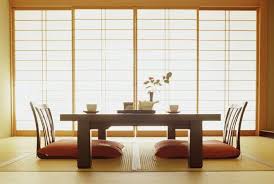 Resistenza+ ideale filtraggio della luce=  
il sistema d’illuminazione preferito dai giapponesi
床の間　Tokonoma «La nicchia della bellezza»
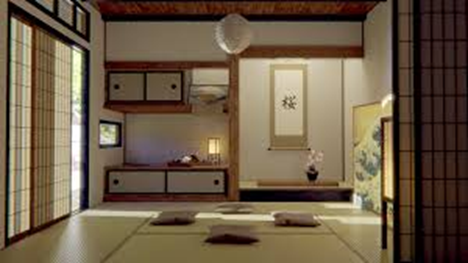 Il Tokonoma è una piccola nicchia, approssimativamente della misura di un tatami, ricavata nella 
 stanza in stile giapponese
床の間　Tokonoma «La nicchia della bellezza»
E’ una sorta di altarino, leggermente rialzato dal resto della stanza e funge da palcoscenico per l’eleganza, l’armonia, l’equilibrio…tutte le forme di bellezza
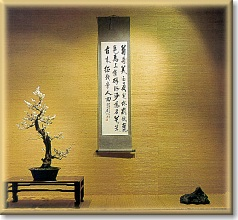 Possiamo trovare 　
Ikebana 
Bonsai…

sulla parete si può trovare un raffinato Kakemono
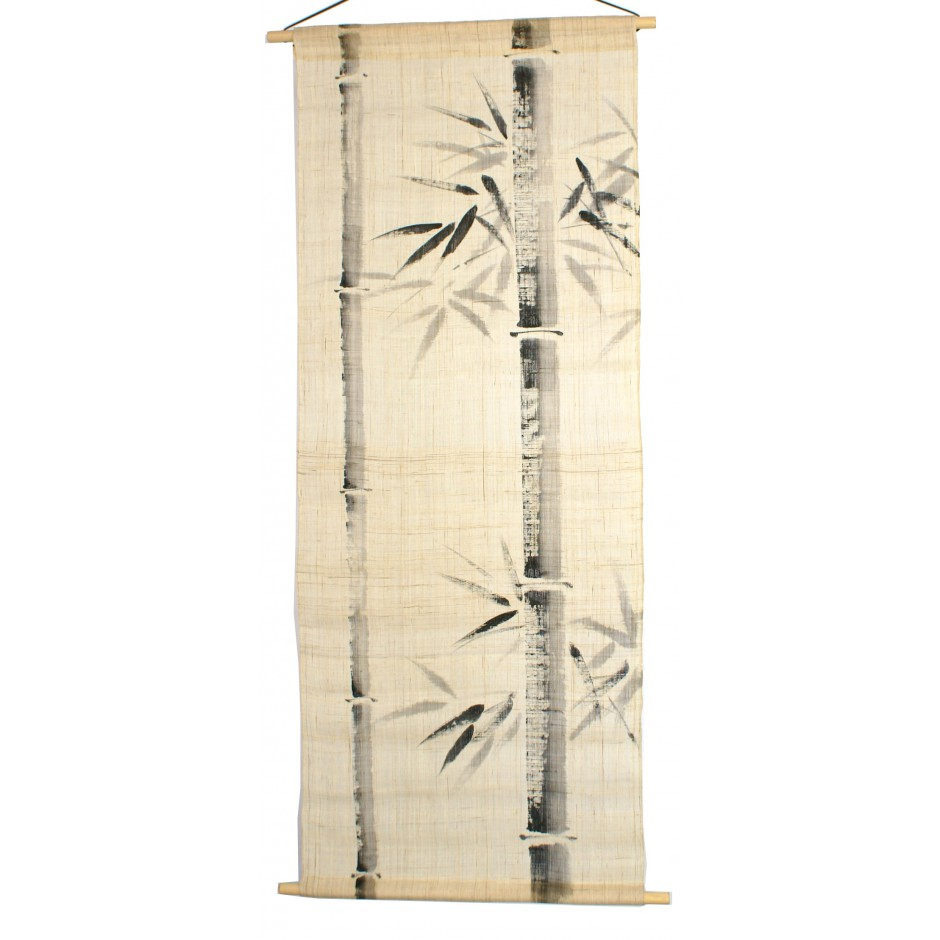 Kakemono: 
Letteralmente Cosa appesa

Il dipinto o il tratto di grafia, in Sumi (inchiostro nero) e acqua o con delicate punte di colore, «Partecipa al tempo e al movimento» è stato ideato per poterne godere per un tempo limitato

Terminato il suo “compito”  viene arrotolato e meticolosamente riposto nella sua scatola


.
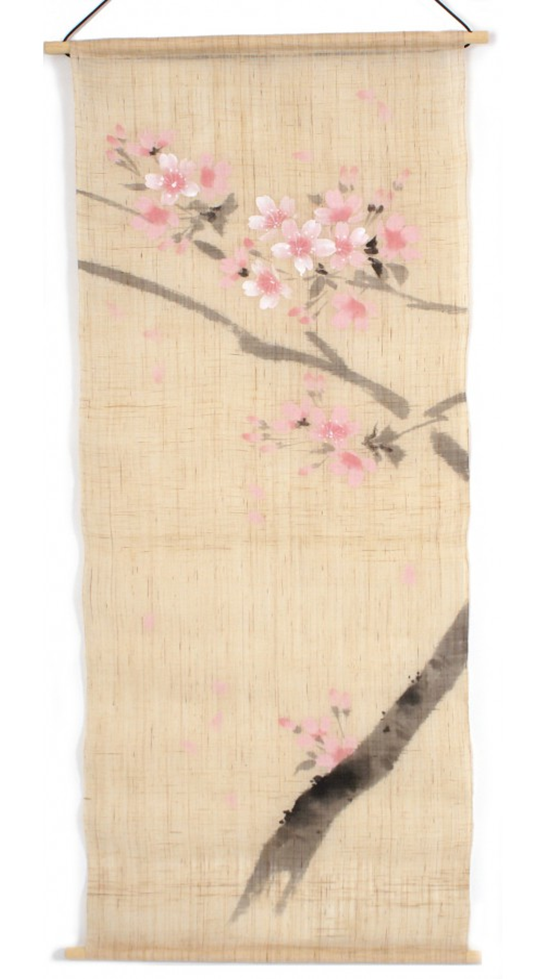 Gli elementi rappresentati sono variati nel corso della storia ma è sempre stato legato alla natura: ''L' arte orientale guarda alla sensibilità della natura mentre l' arte occidentale è immersa nella storia”  
                                                               Cit. Francesco Paolo Campione
床の間　Tokonoma «La nicchia della bellezza »
L’importanza che riveste un Tokonoma 
in una casa giapponese , per i giapponesi
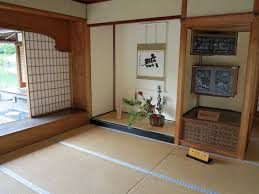 Non confondiamolo come un deposito bagagli, un appendiabiti o una sala d’attesa! Molto sconveniente il transitarvi o, addirittura, soffermarvisi
神棚　Kamidana «Mensola degli Dei»
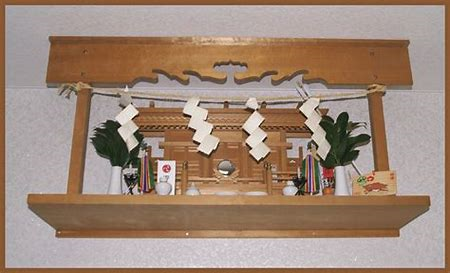 Miniatura di un tempio shintoista
talismani di carta / amuleti / offerte votive
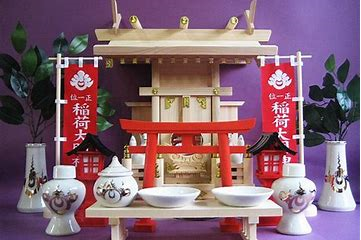 Riso, frutta, o sakè 
sostituite giornalmente
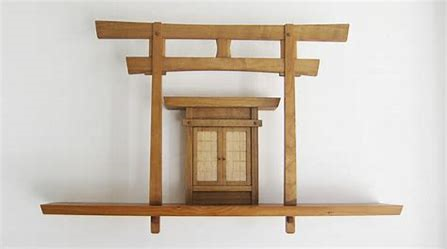 Legno non trattato  non verniciato richiama l’architettura dei più famosi templi.
仏壇　Butsudan L’altare Buddista
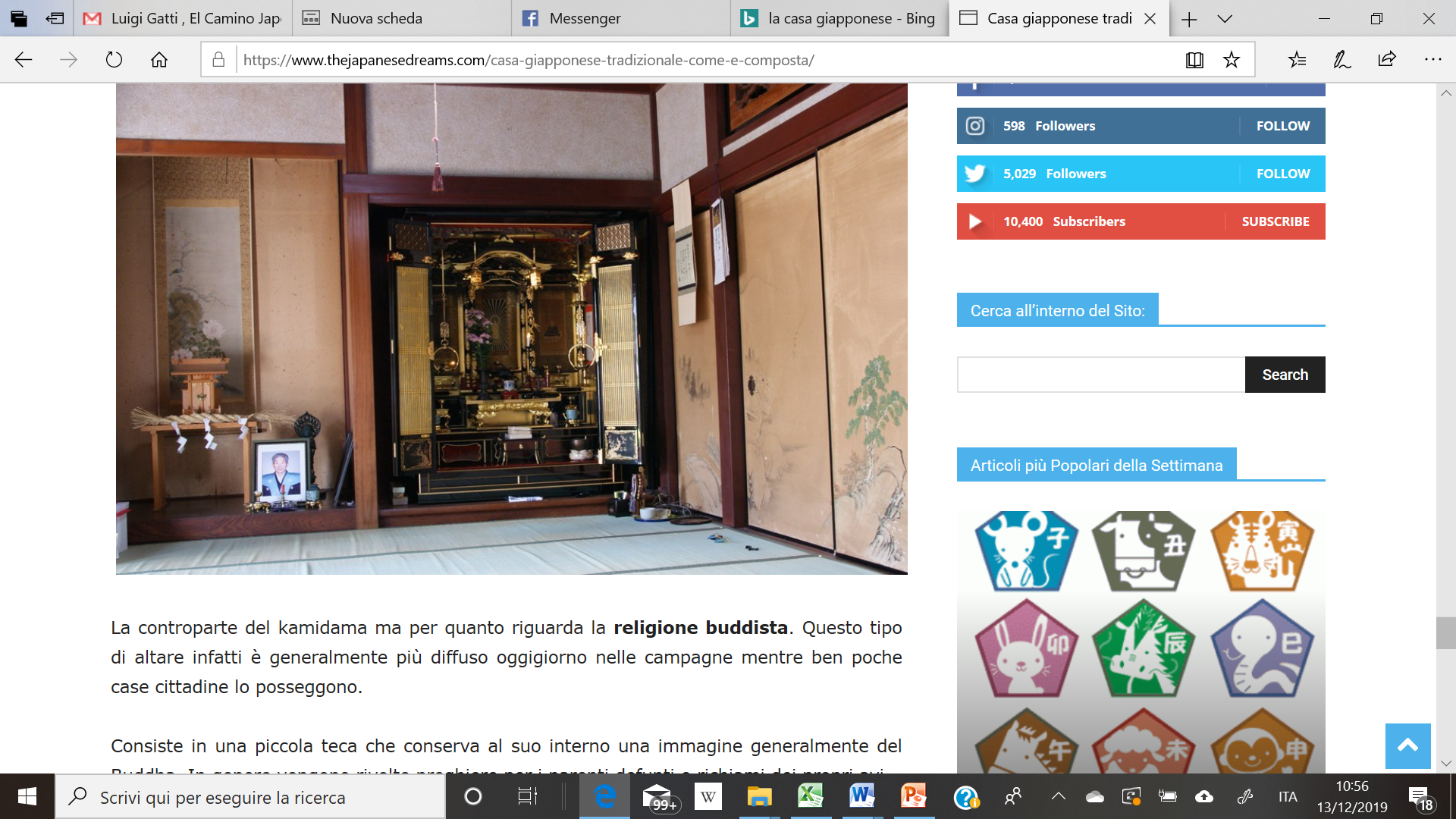 Un tabernacolo in legno o un grande altare
Icone religiose, fotografie statue o mandala.
屋根 Yane «Il Tetto»
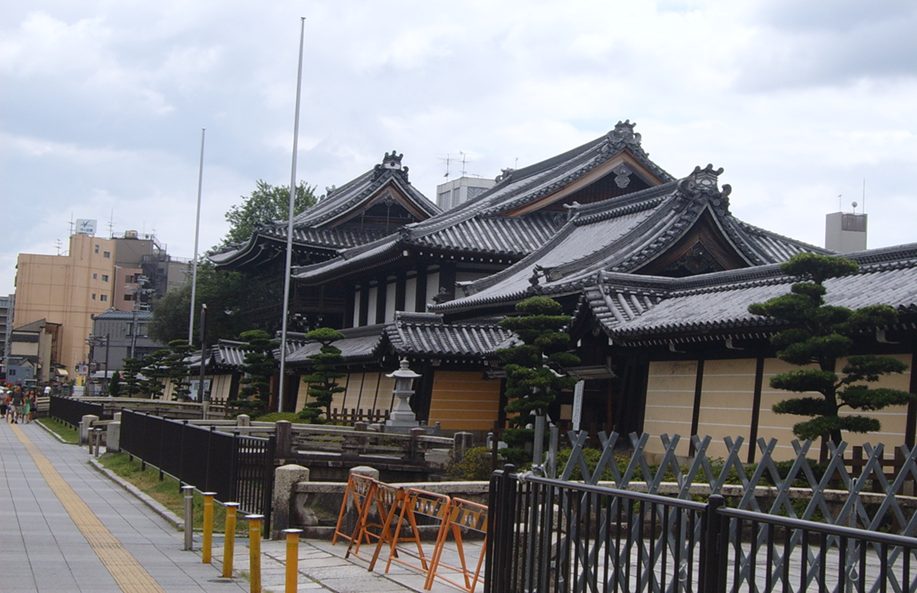 屋根 Yane «Il Tetto»
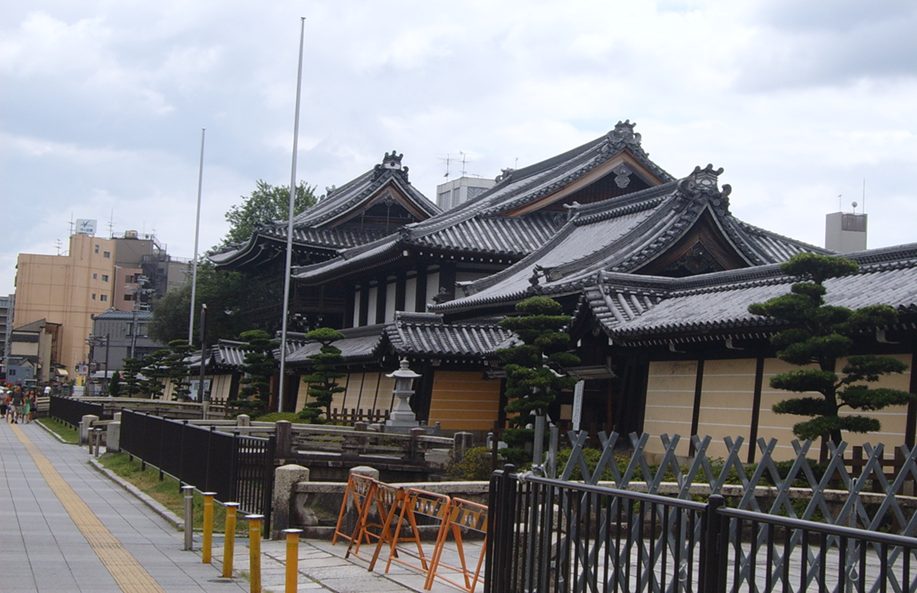 Yane è il tipico tetto spiovente giapponese 
dagli angoli ricurvi
屋根 Yane «Il Tetto»
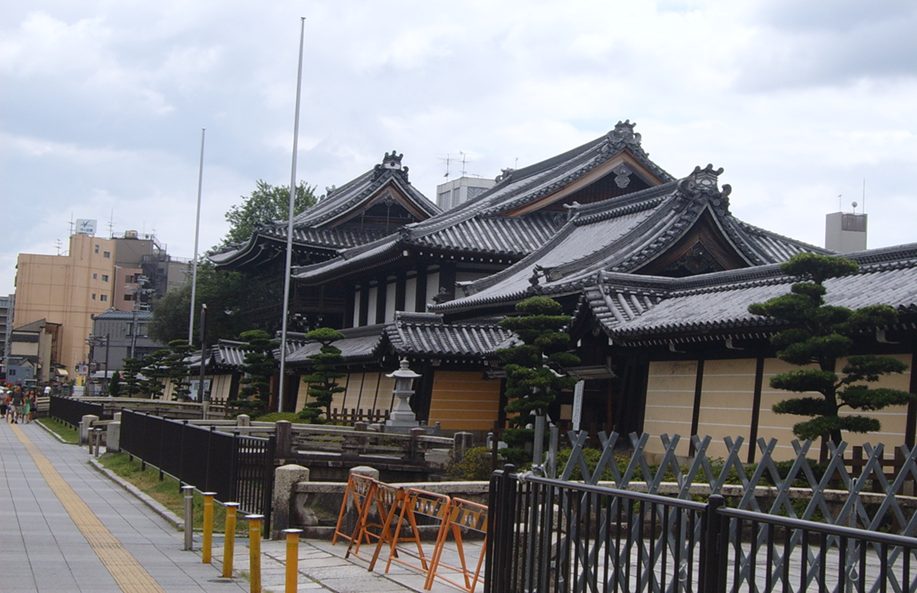 Il tetto è composto da paglia e un frastagliamento di tegole disposte in modo tale da creare una copertura  sia per la casa sia per le aree periferiche
Interessante anche la parte sottostante le tegole: 
Nelle case antiche non veniva, e non viene, utilizzato nessun chiodo! Solo elementi naturali come paglia e legno, corde di canapa annodate! questa parte del tetto viene sostituita ogni 15/20 anni
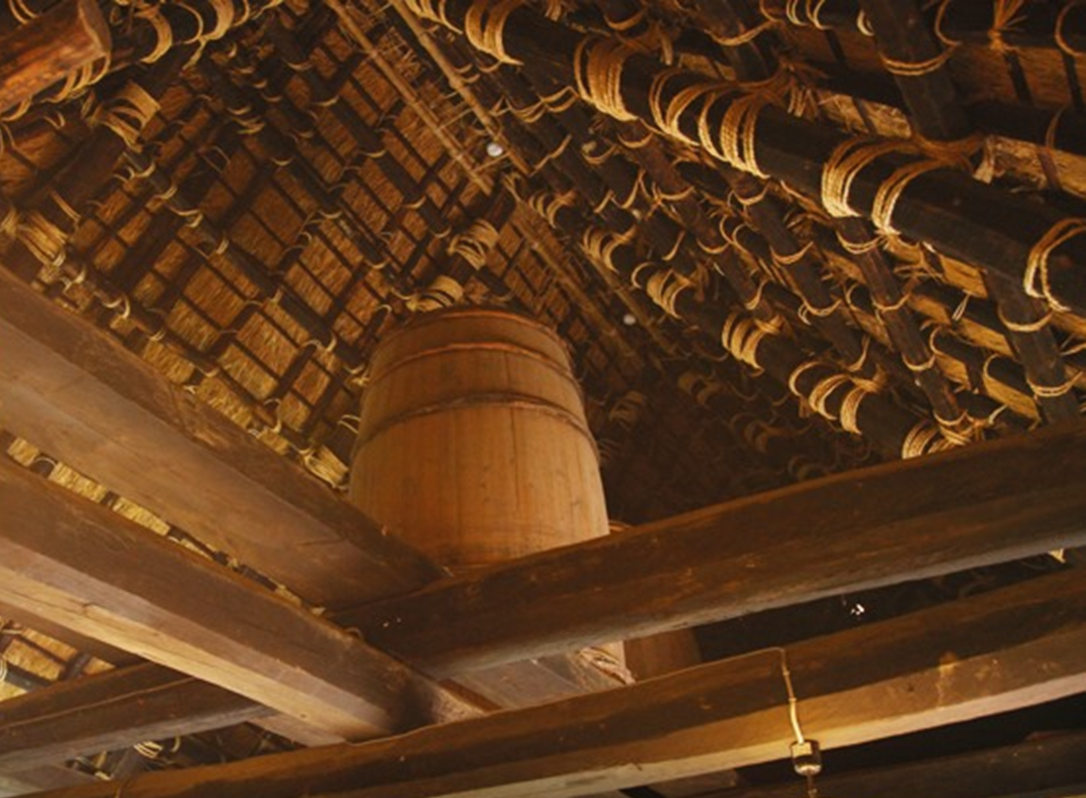 屋根 Yane «Il Tetto»
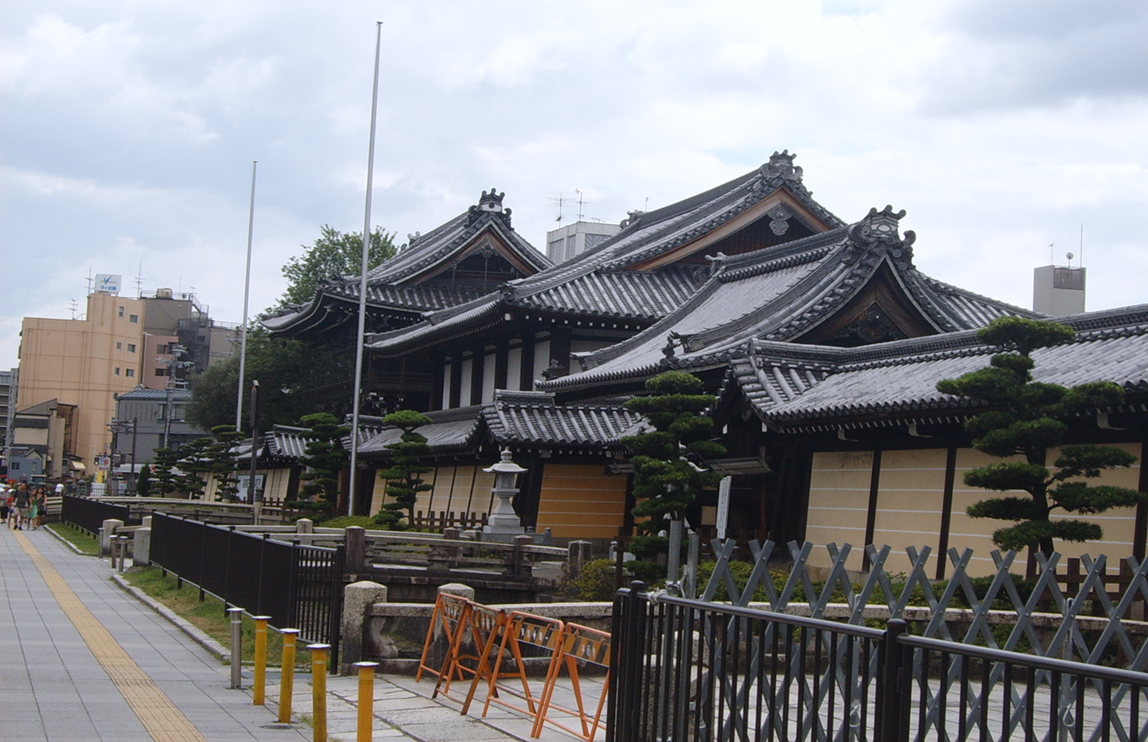 Generando delle zone d’ombra   
in corrispondenza di di un corridoi esterno alla casa
縁側 Engawa La veranda
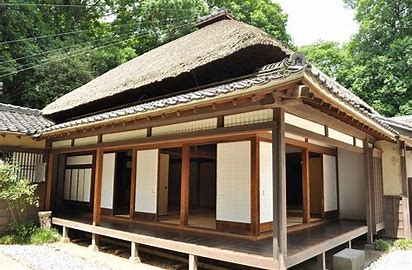 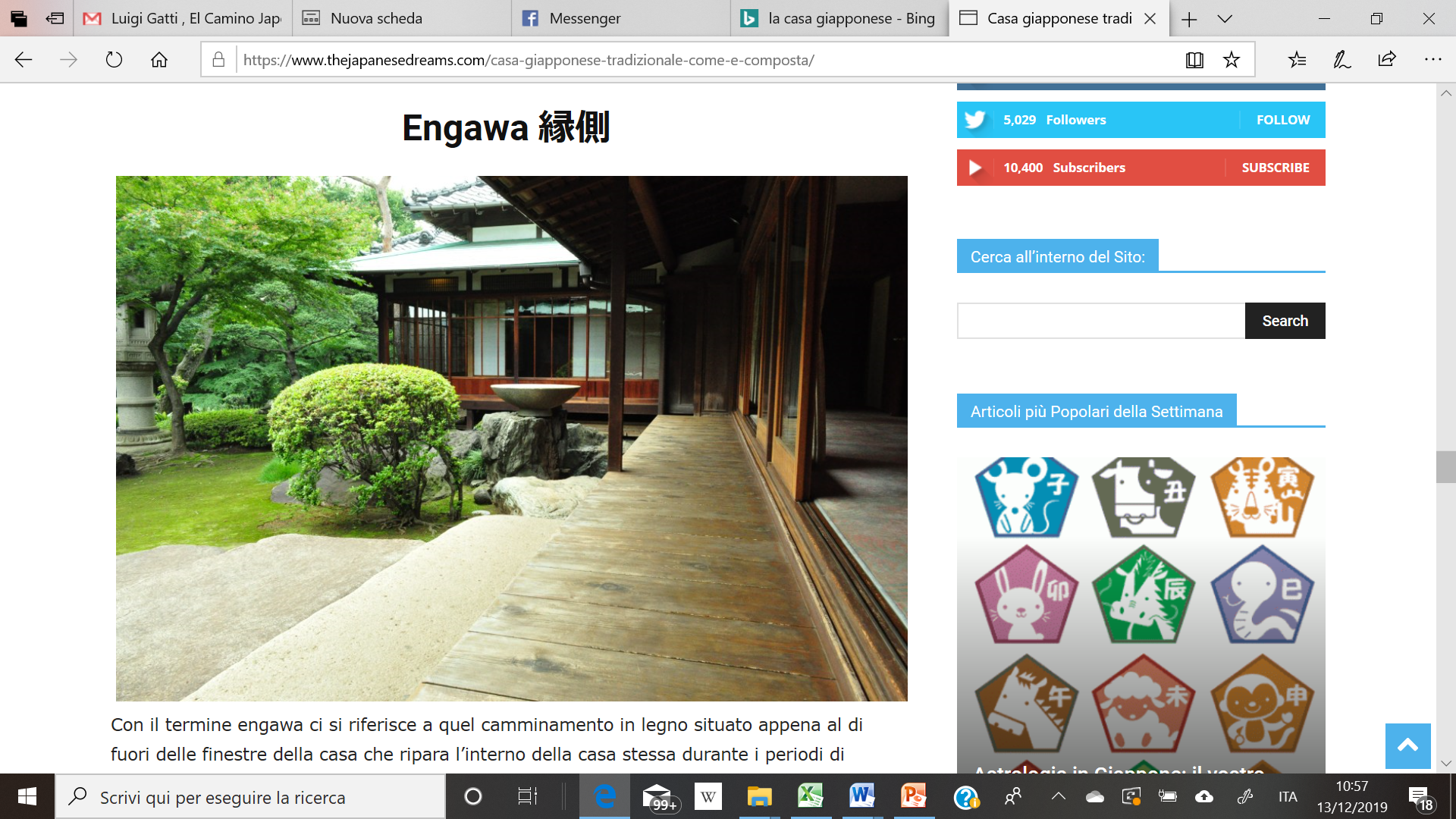 Camminamento lunga il perimetro  
Legno o bambù (no tatami )
Coperta da un tetto spiovente molto sporgente
La visione circolare dello Spazio
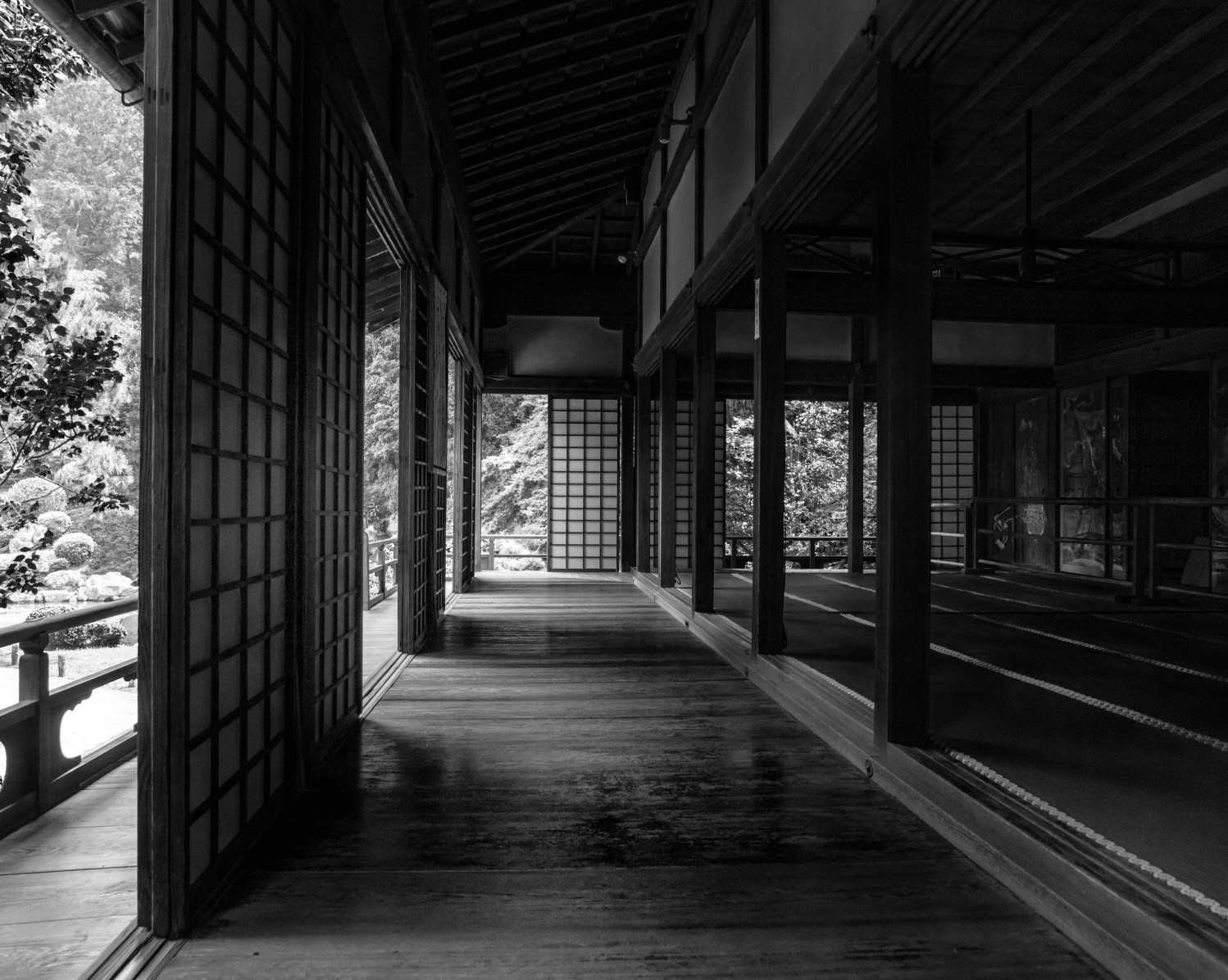 Andrea Lippi - Shoren-in, Kyoto 2016
縁側 Engawa «La veranda
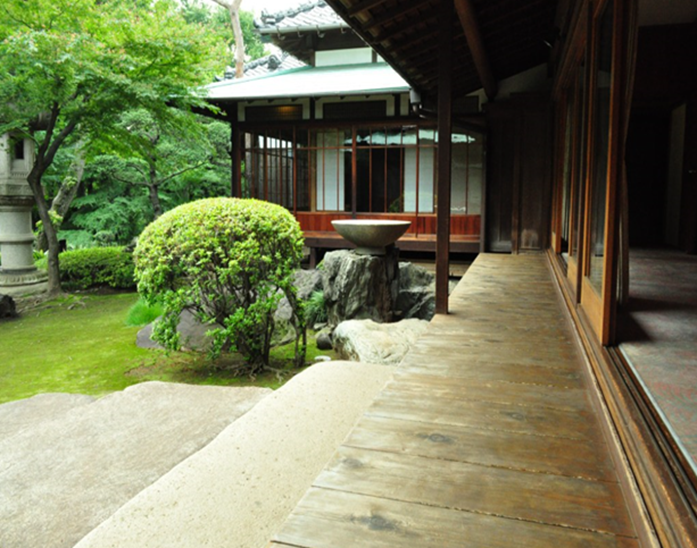 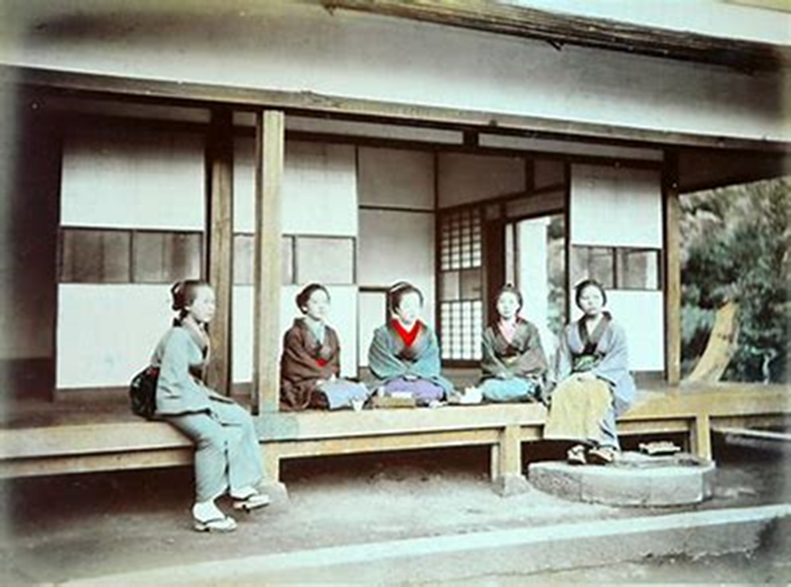 E’ una sorta di veranda coperta che collega le varie stanze dalla casa e funge da postazione per accedere, o semplicemente ammirare  il giardino, 
in particolar modo nella stagione estiva
Separando interno da esterno
 Consente   di rimanere all’aperto sotto la pioggia o il sole, permette una splendida vista
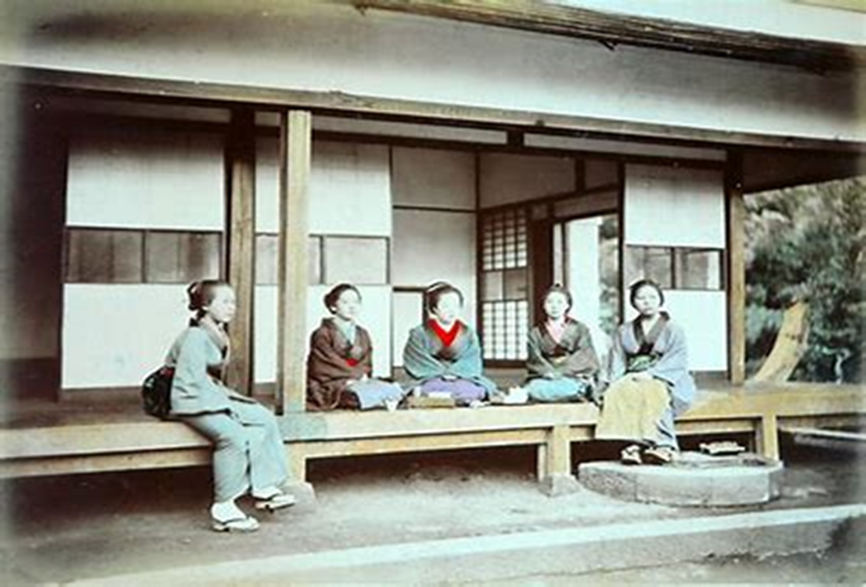 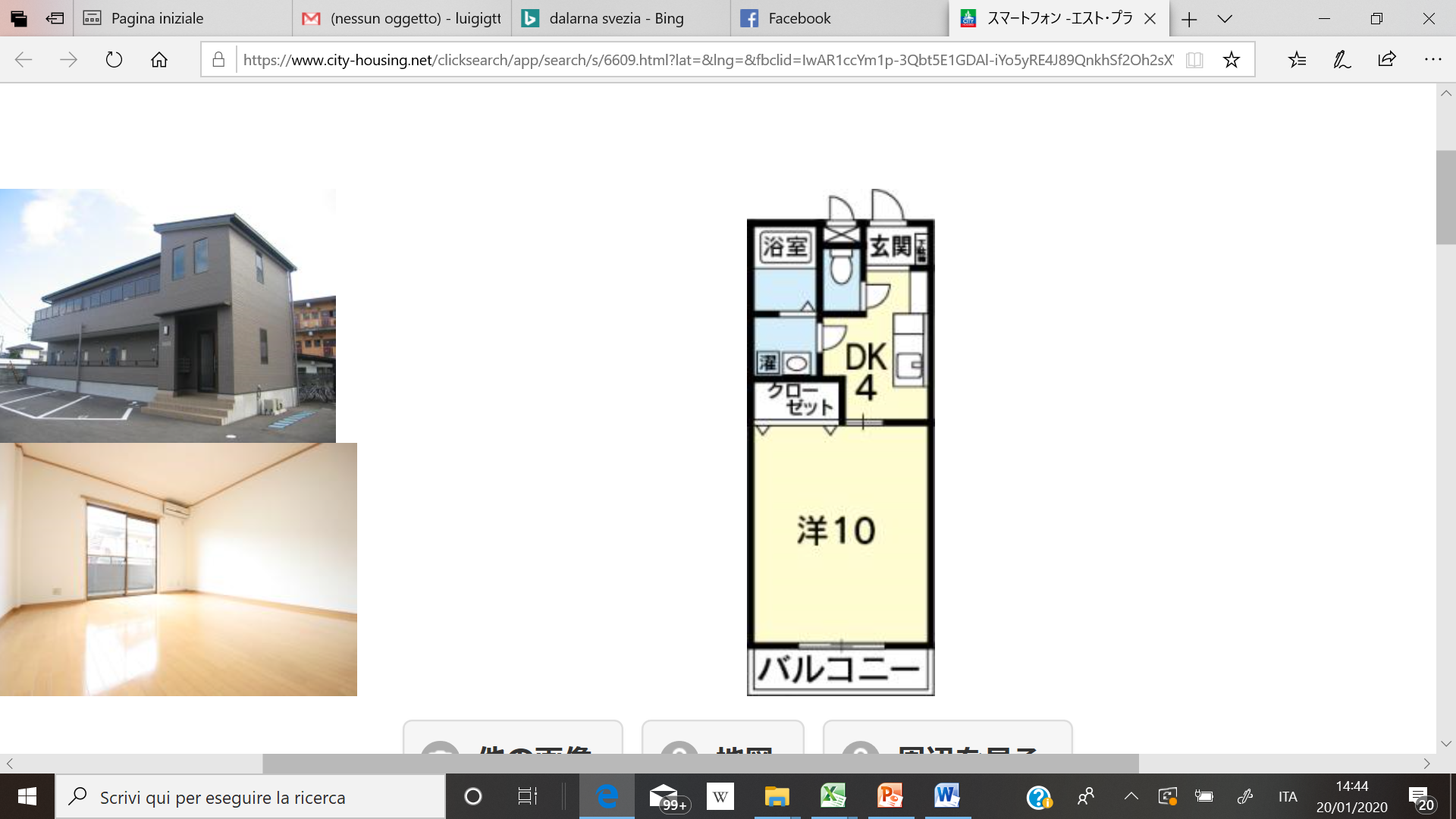 Non facile trovare giardini nelle abitazioni cittadine…
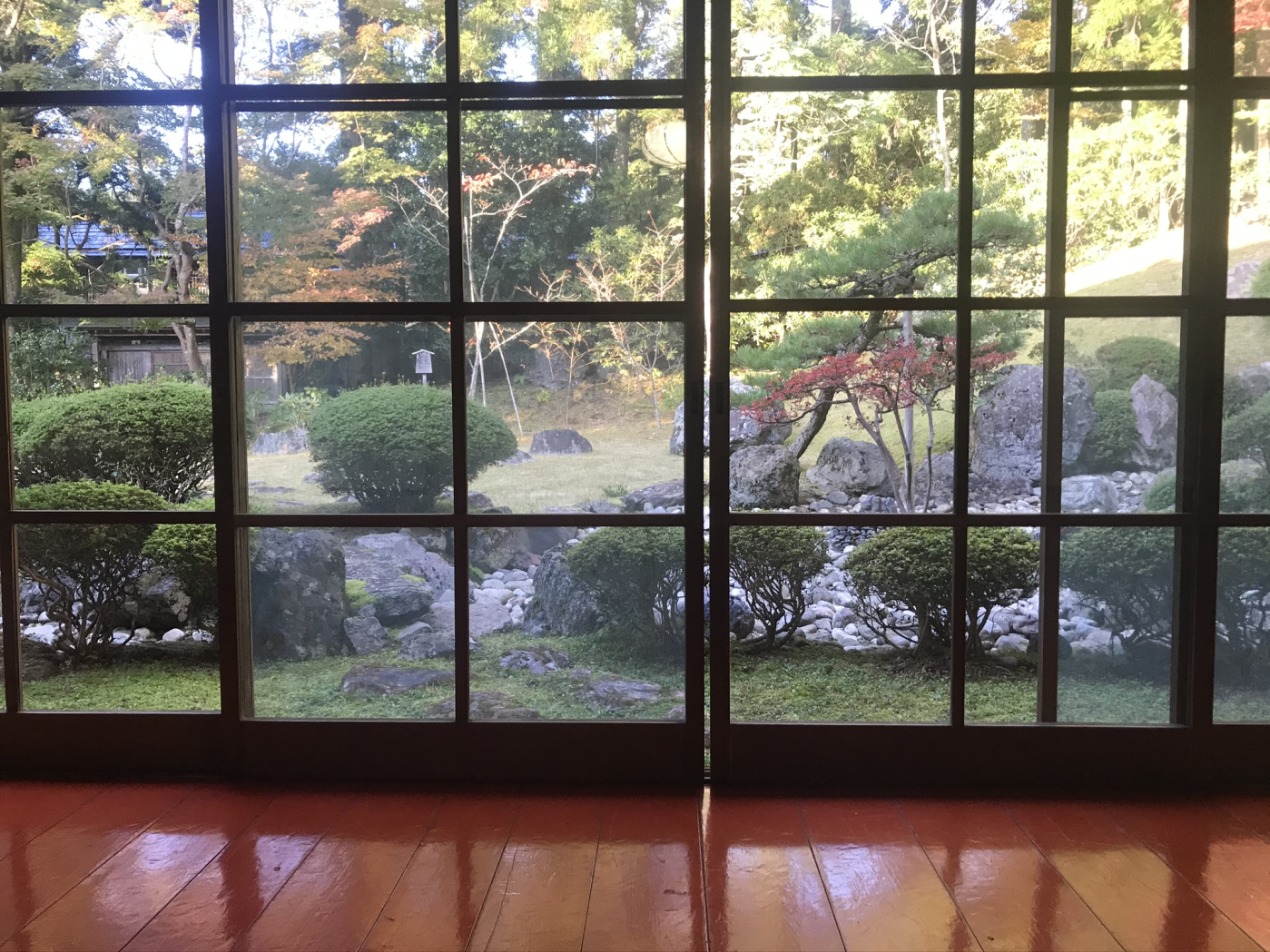 Nelle case di campagne è d’obbligo progettare, manutenere  e curare Niwa. Il giardino giapponese e solitamente interno alla casa…
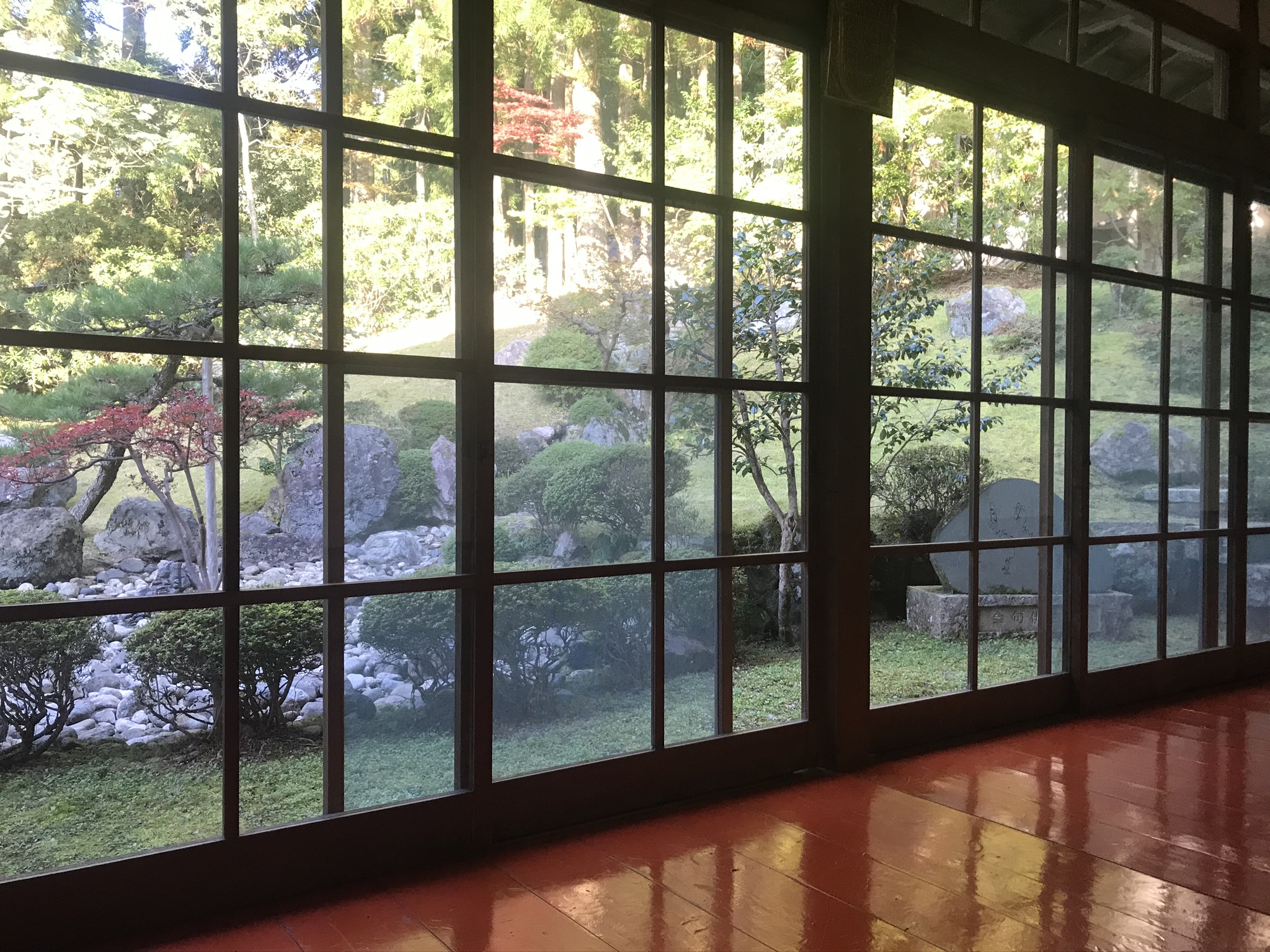 庭　Niwa, Il giardino
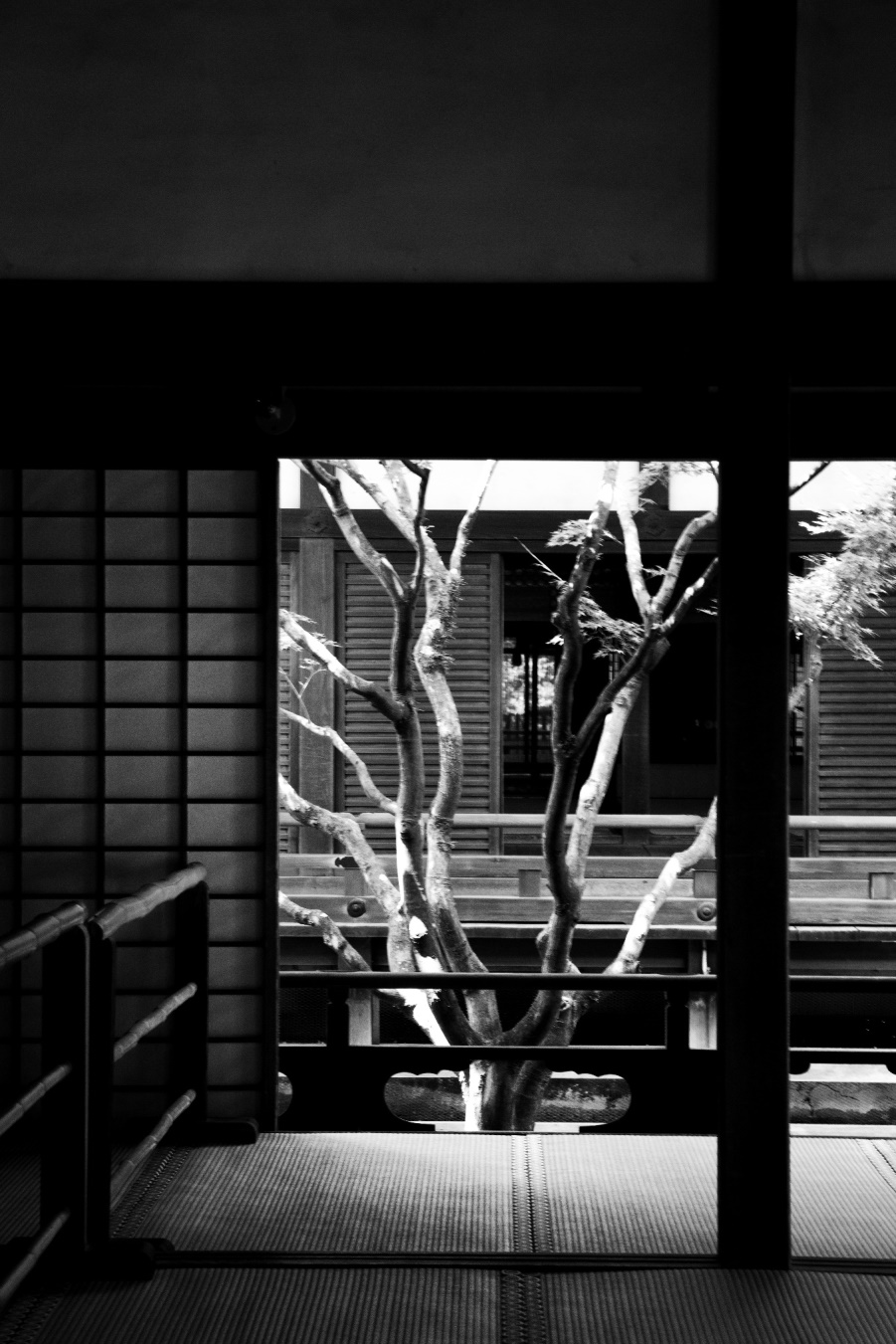 La separazione tra dentro e fuori è delimitata da Engawa, ma non c’è un netto distacco…
庭　Niwa, Il giardino
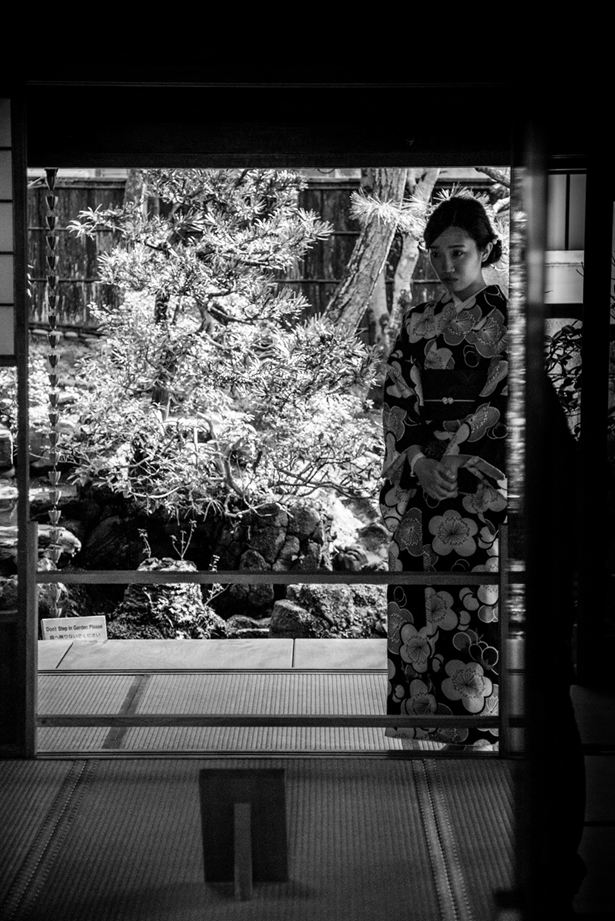 …è come se la natura vivesse l’interno della casa e viceversa.
庭　Niwa, Il giardino
和
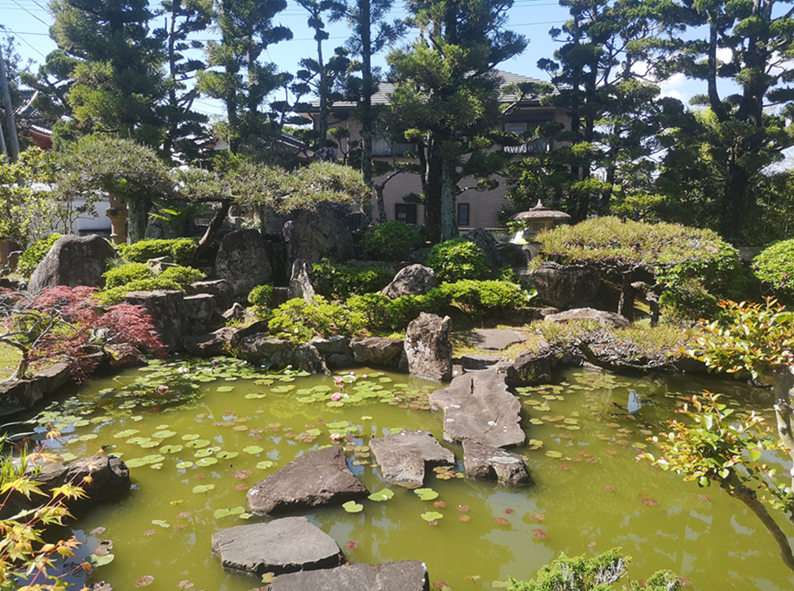 Wa, l’armonia tra uomo e natura, deve permeare questo spazio considerato sacro quanto gli altari analizzati in precedenza
田　Ta, la risaia
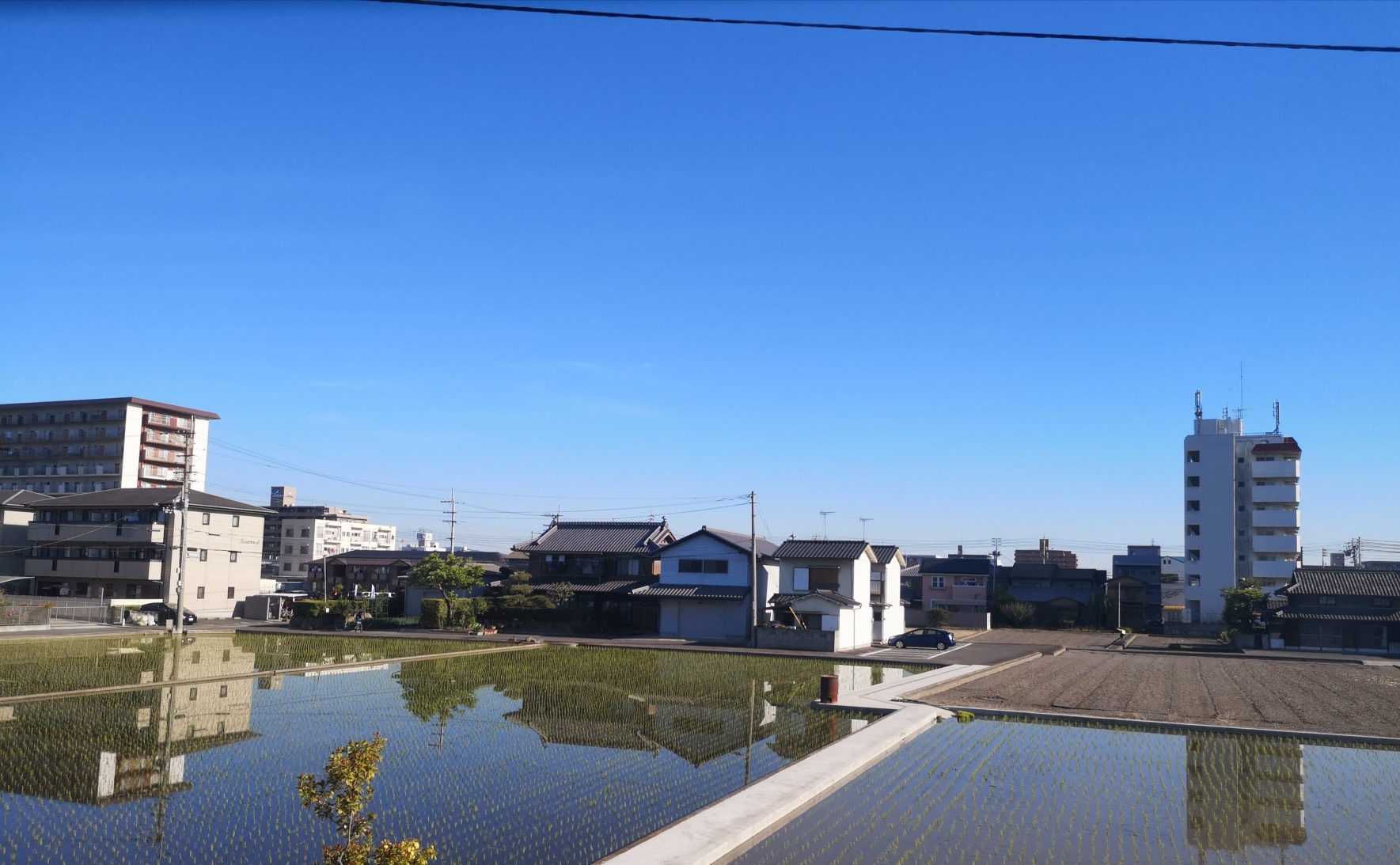 40% della superficie coltivata
田　Ta, la risaia
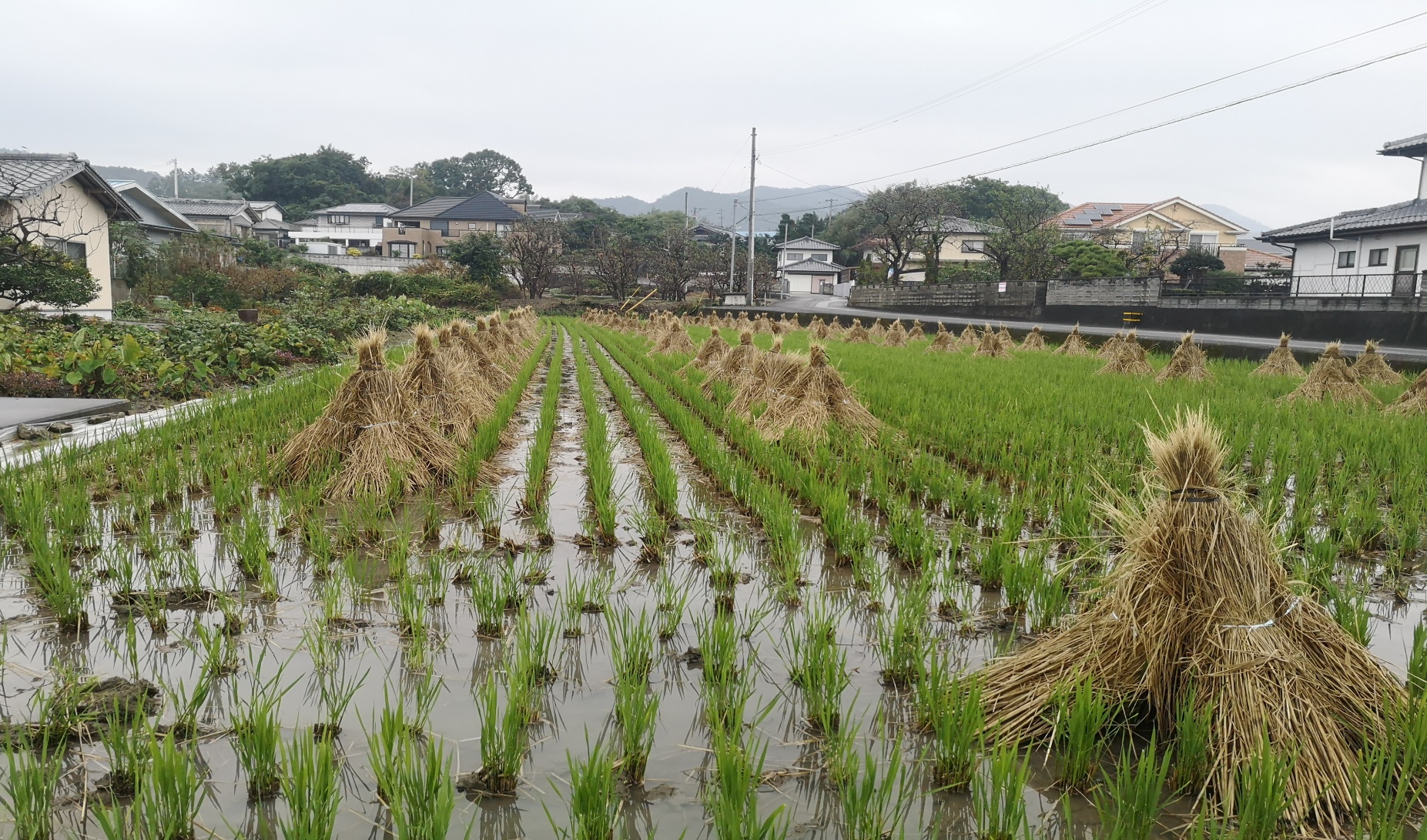 Giappone : il maggiore esportatore di riso
Macchina per pulire il riso
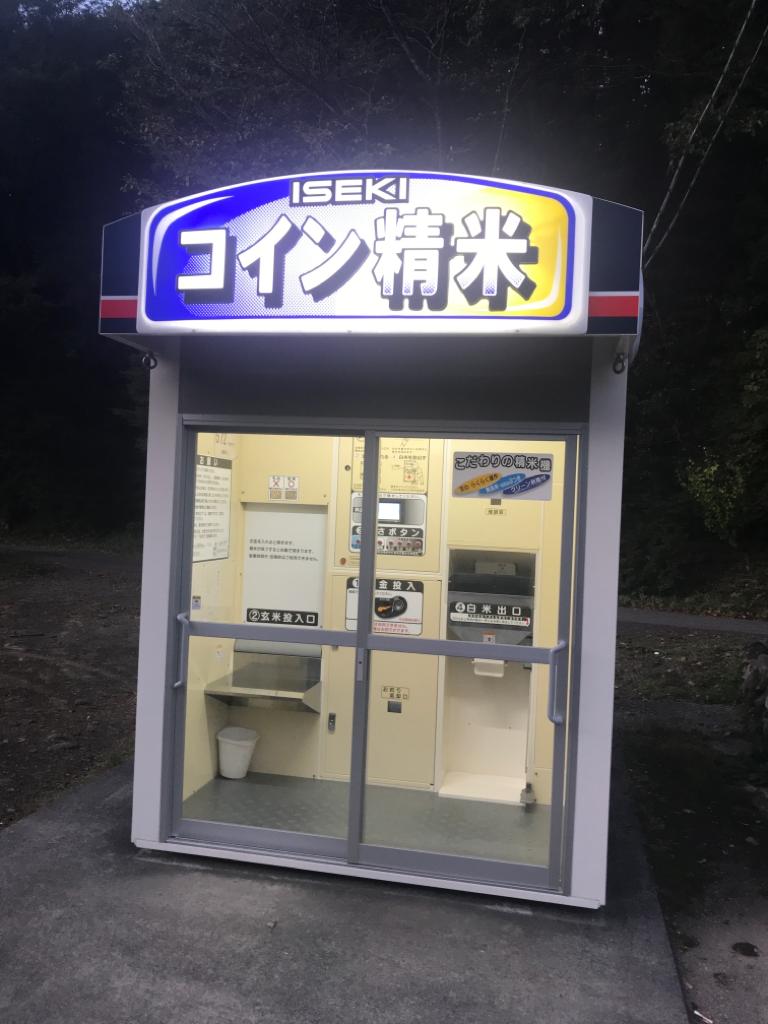 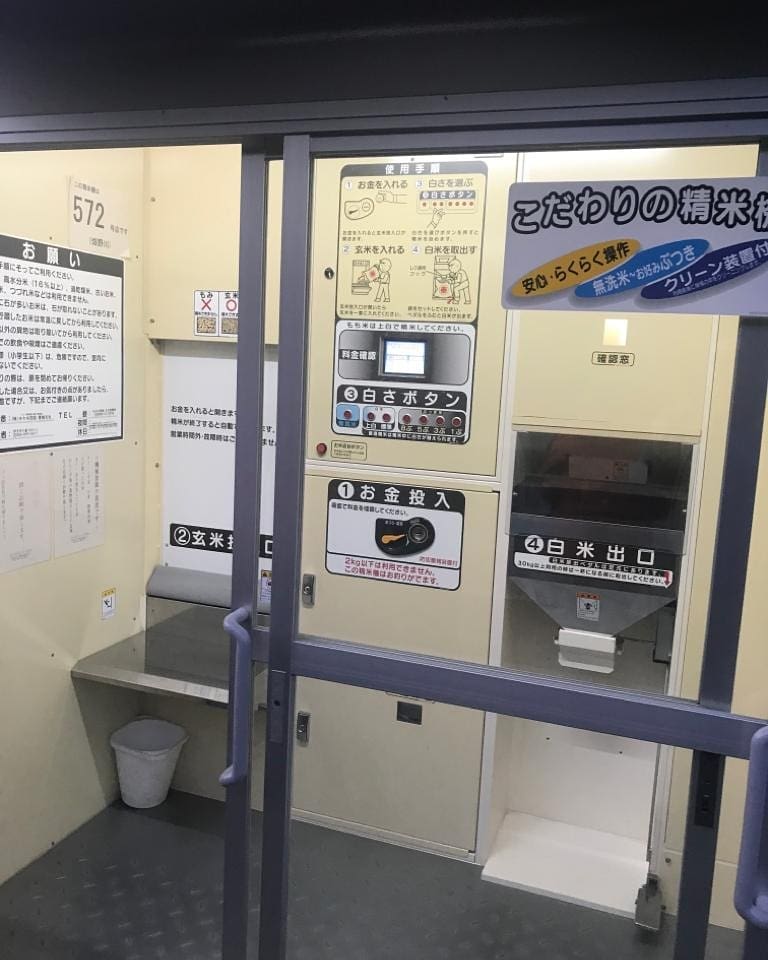 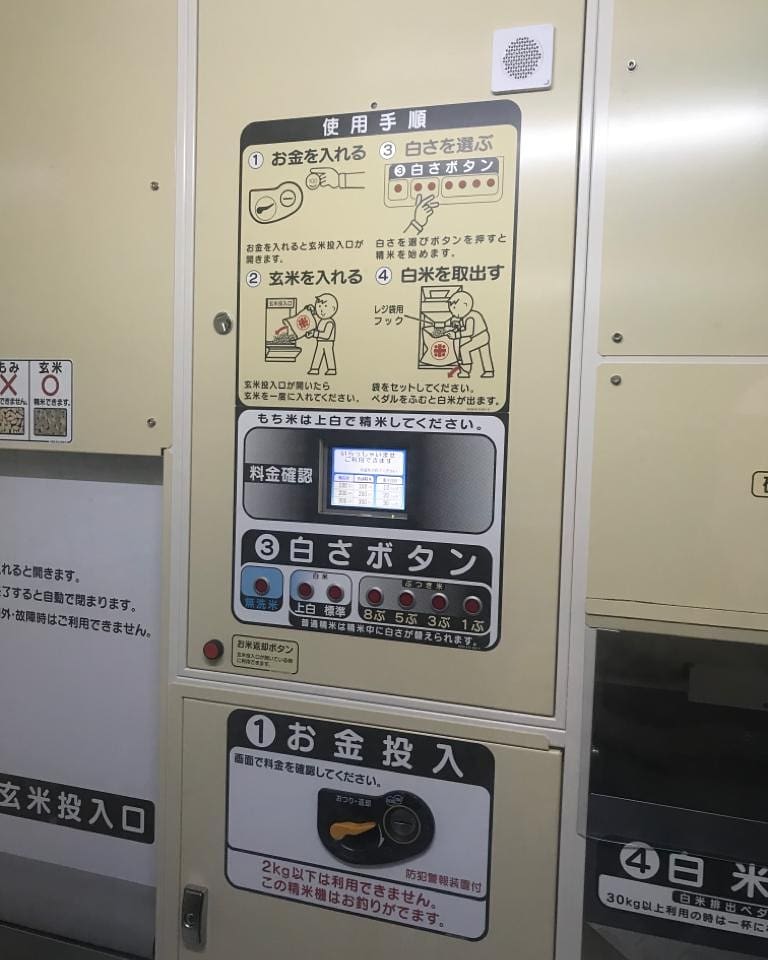 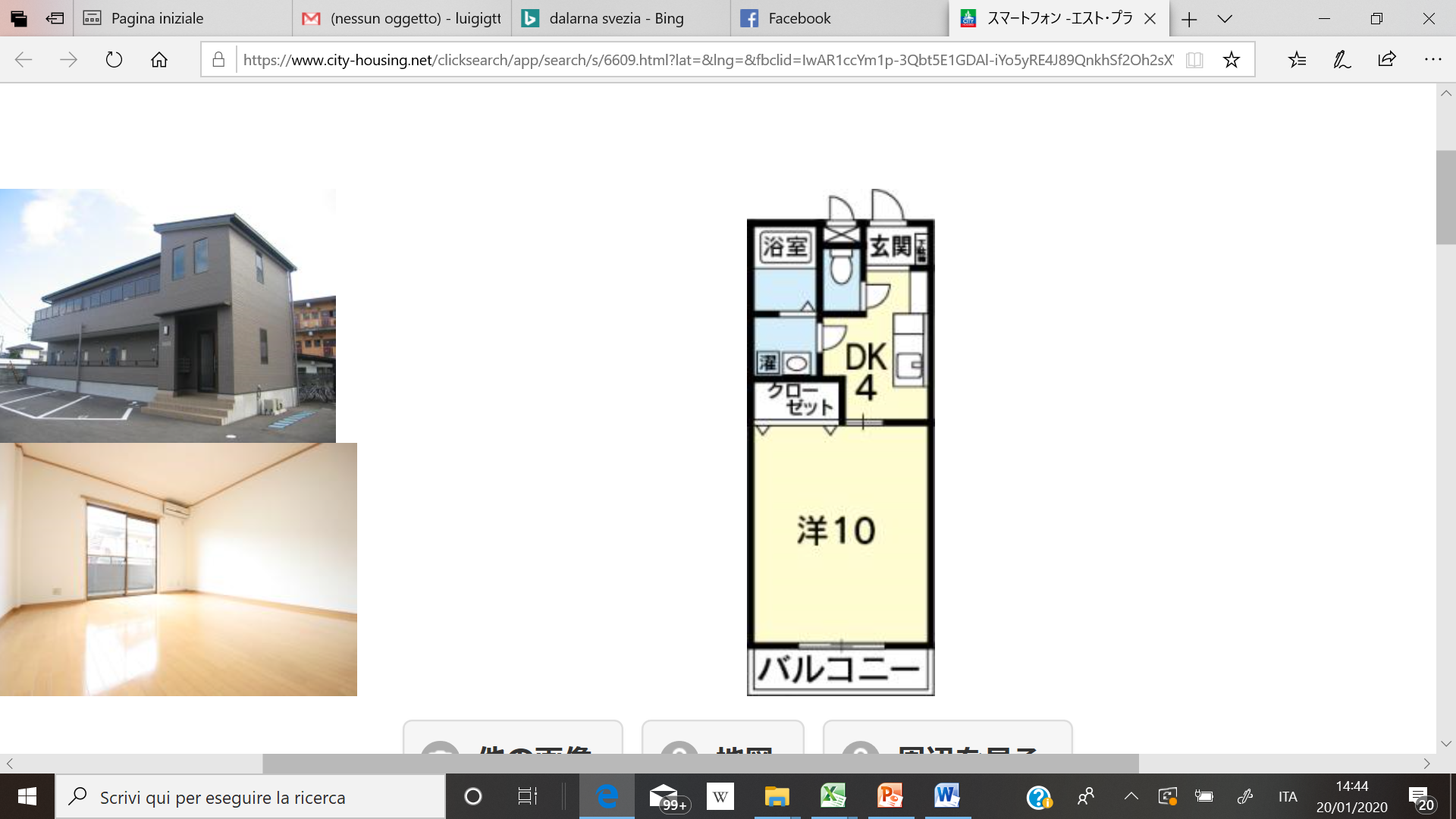 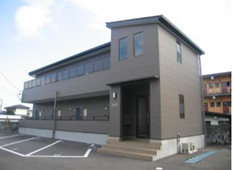 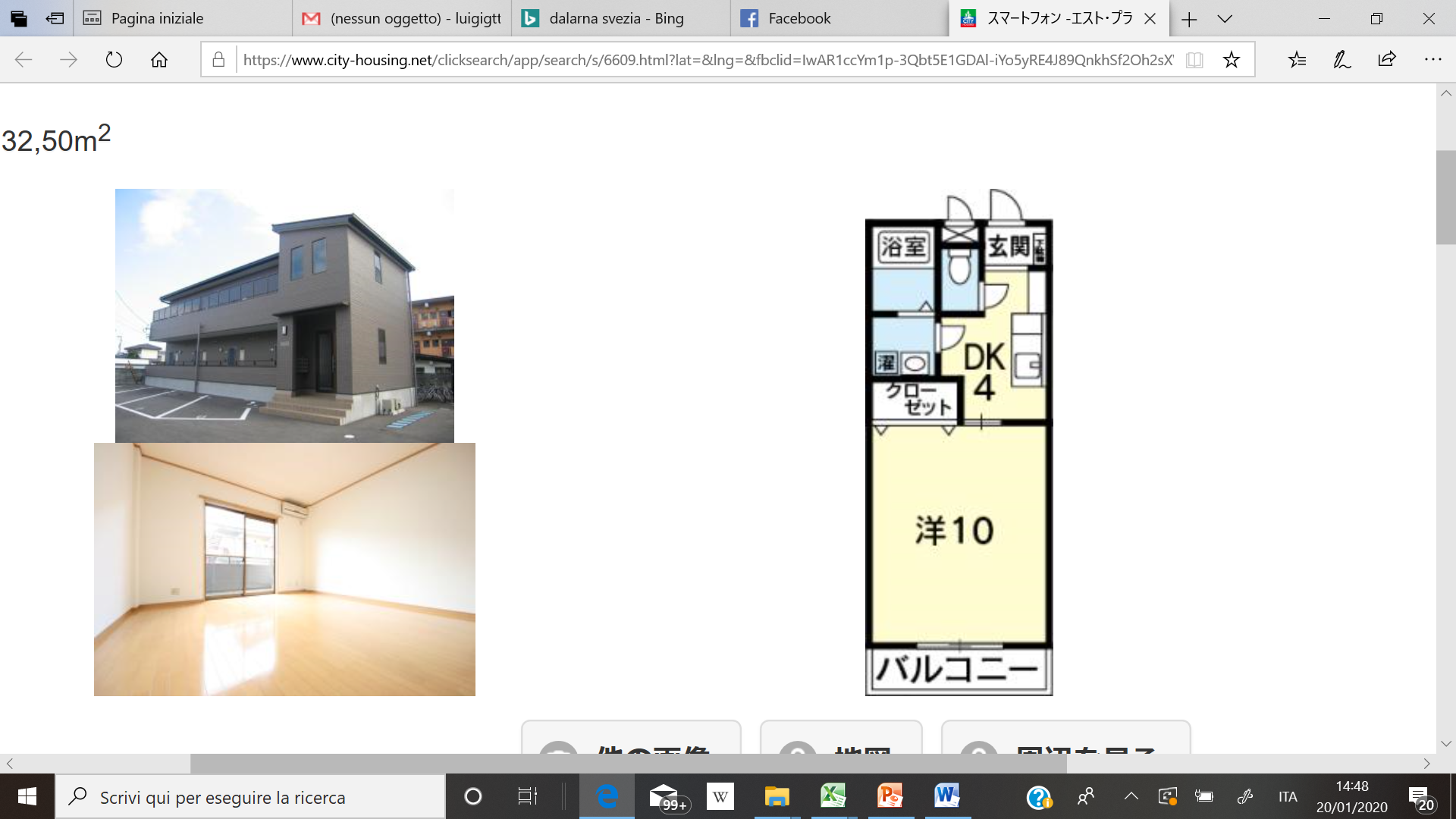 Toire  Toilette
Furoba La stanza da Bagno
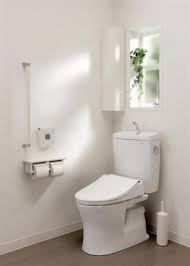 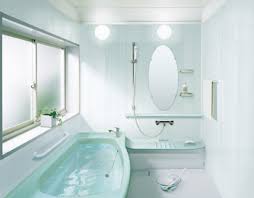 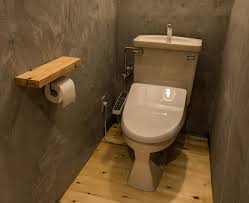 Toire
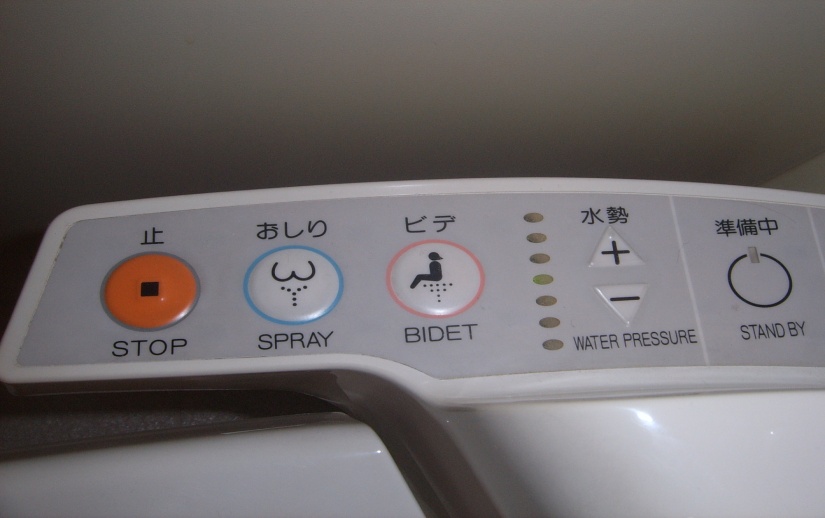 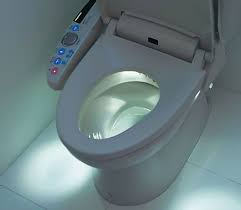 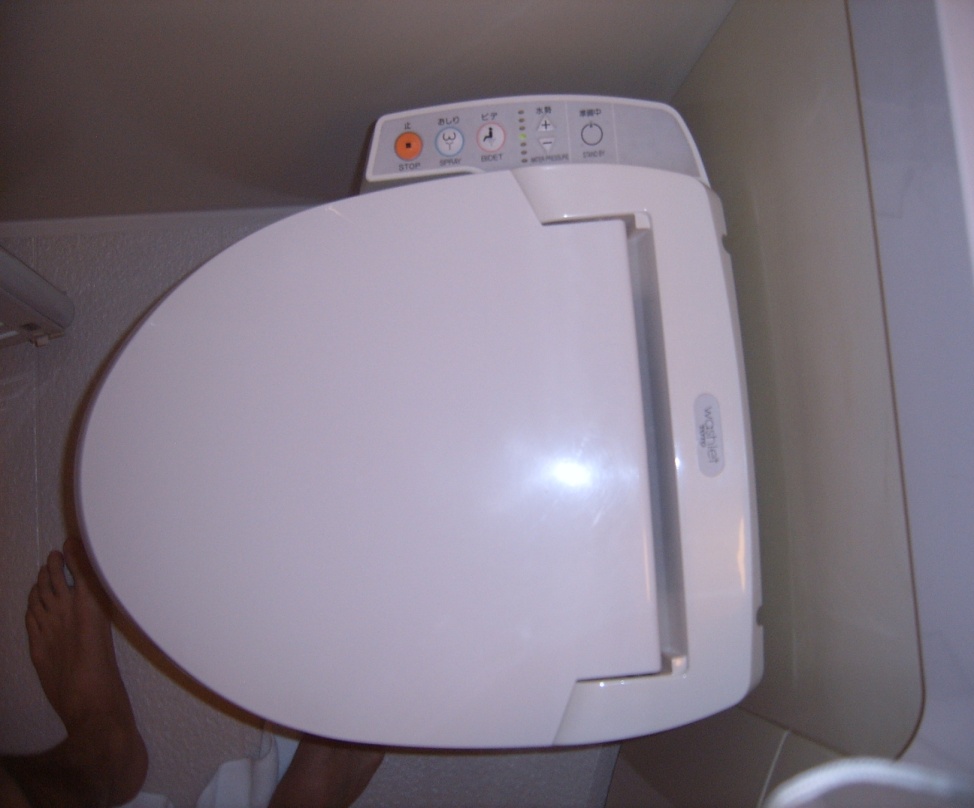 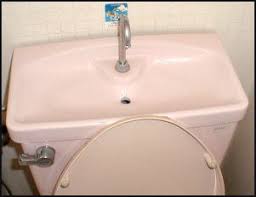 和式　WashikiLa turca Giapponese
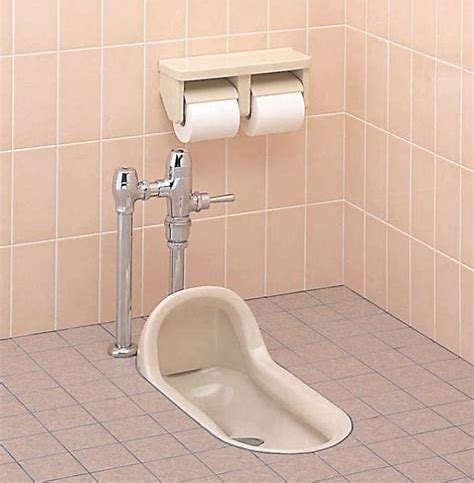 Furoba
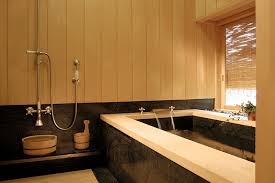 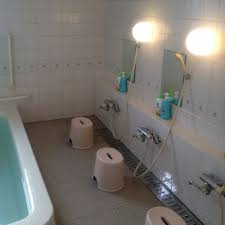 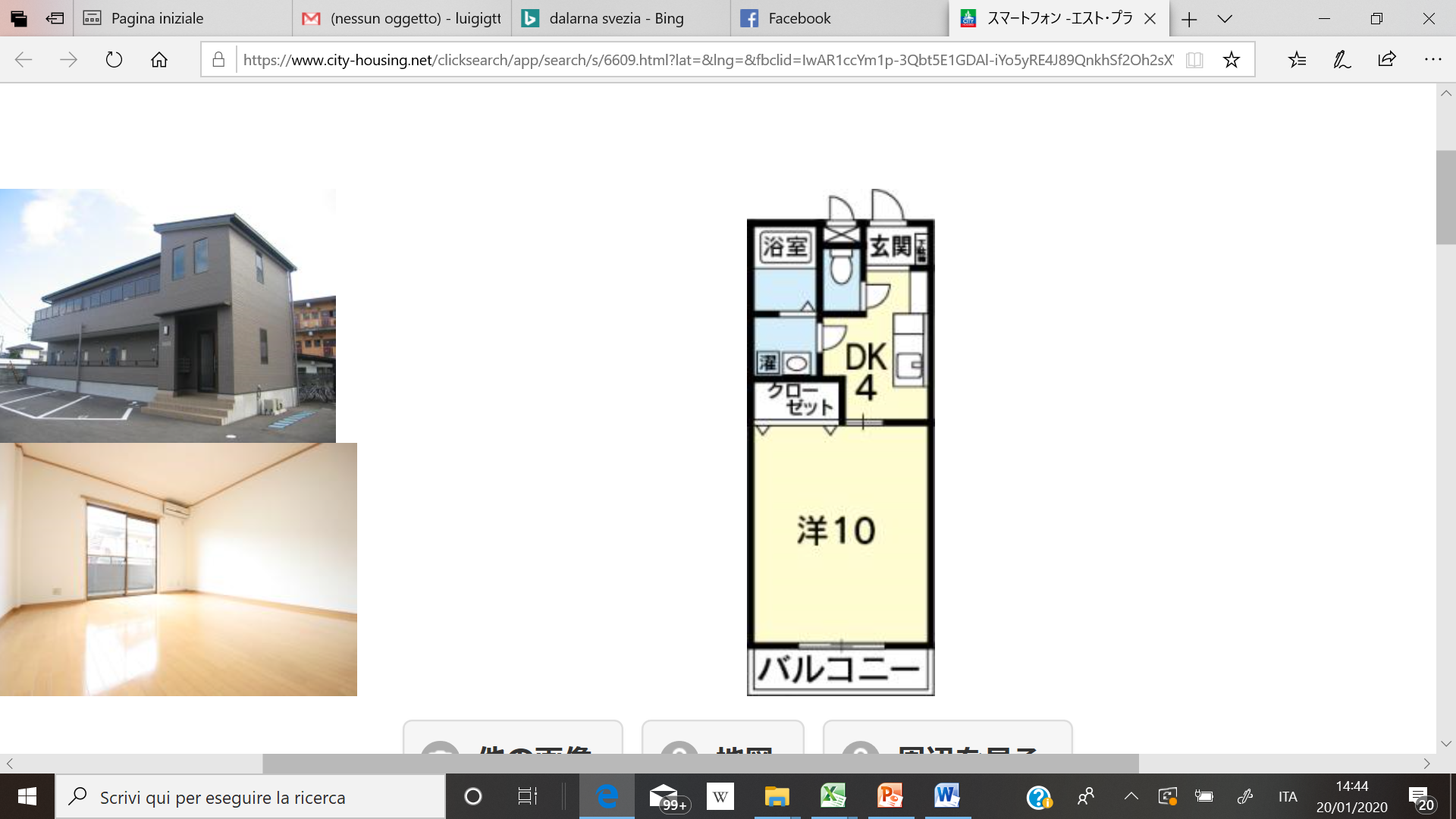 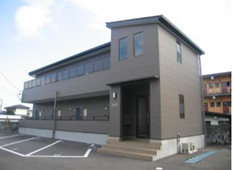 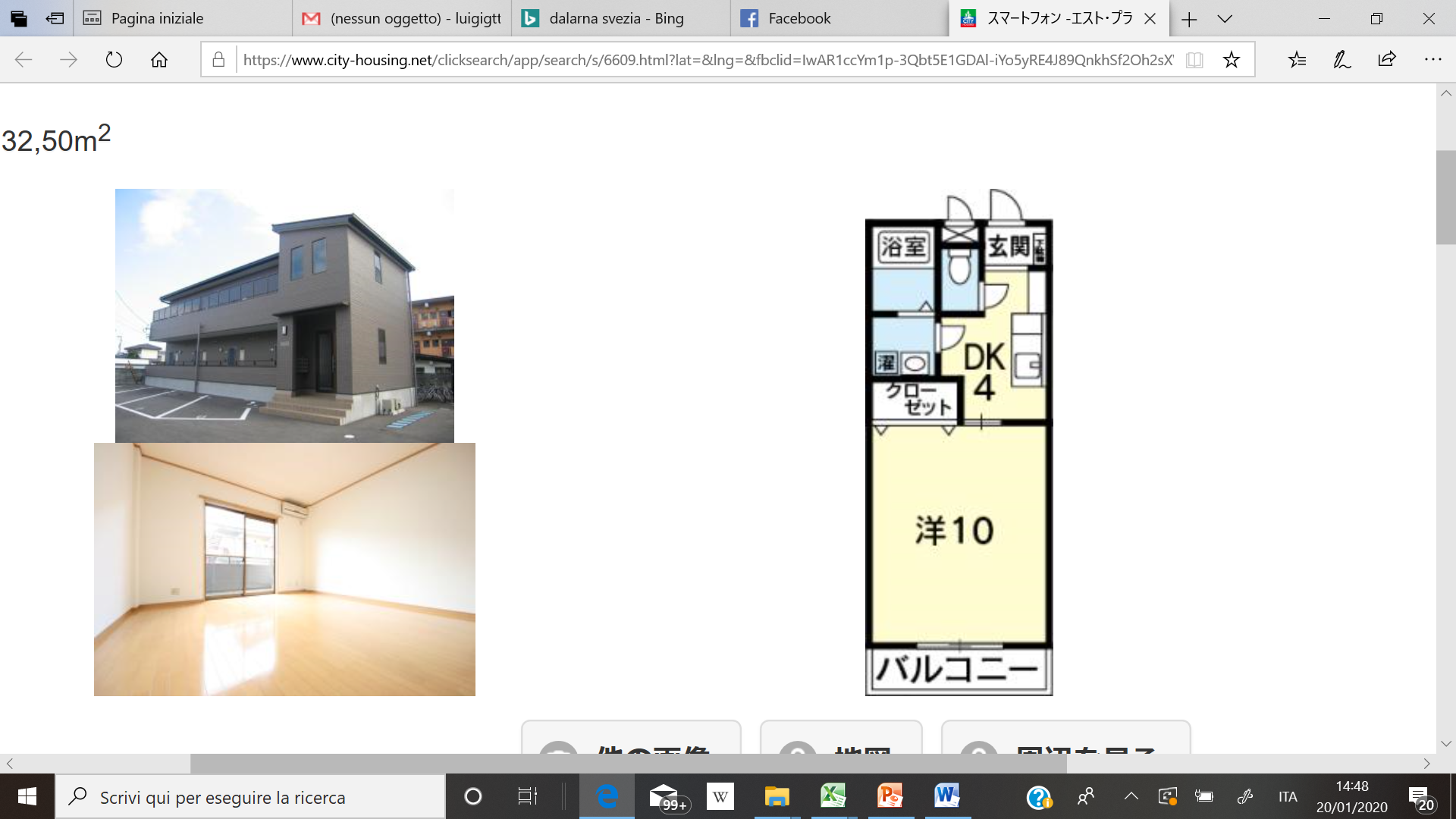 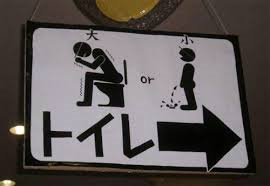 Toire :　トイレ
Otearai : お手洗い　
お (O, prefisso onorifico)手( mani) 洗い (arai ,da arau,verbo lavare)
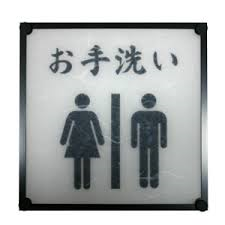 男性用のお手洗い
DANSEIYŌNOOTEARAI
女性用のお手洗い
JOSEIYŌNOOTEARAI
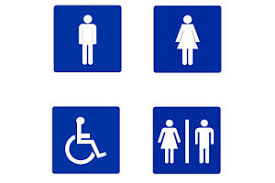 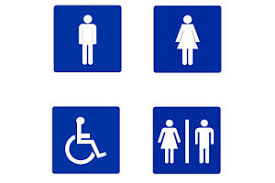 男 
OTOKO
女
 ONNA
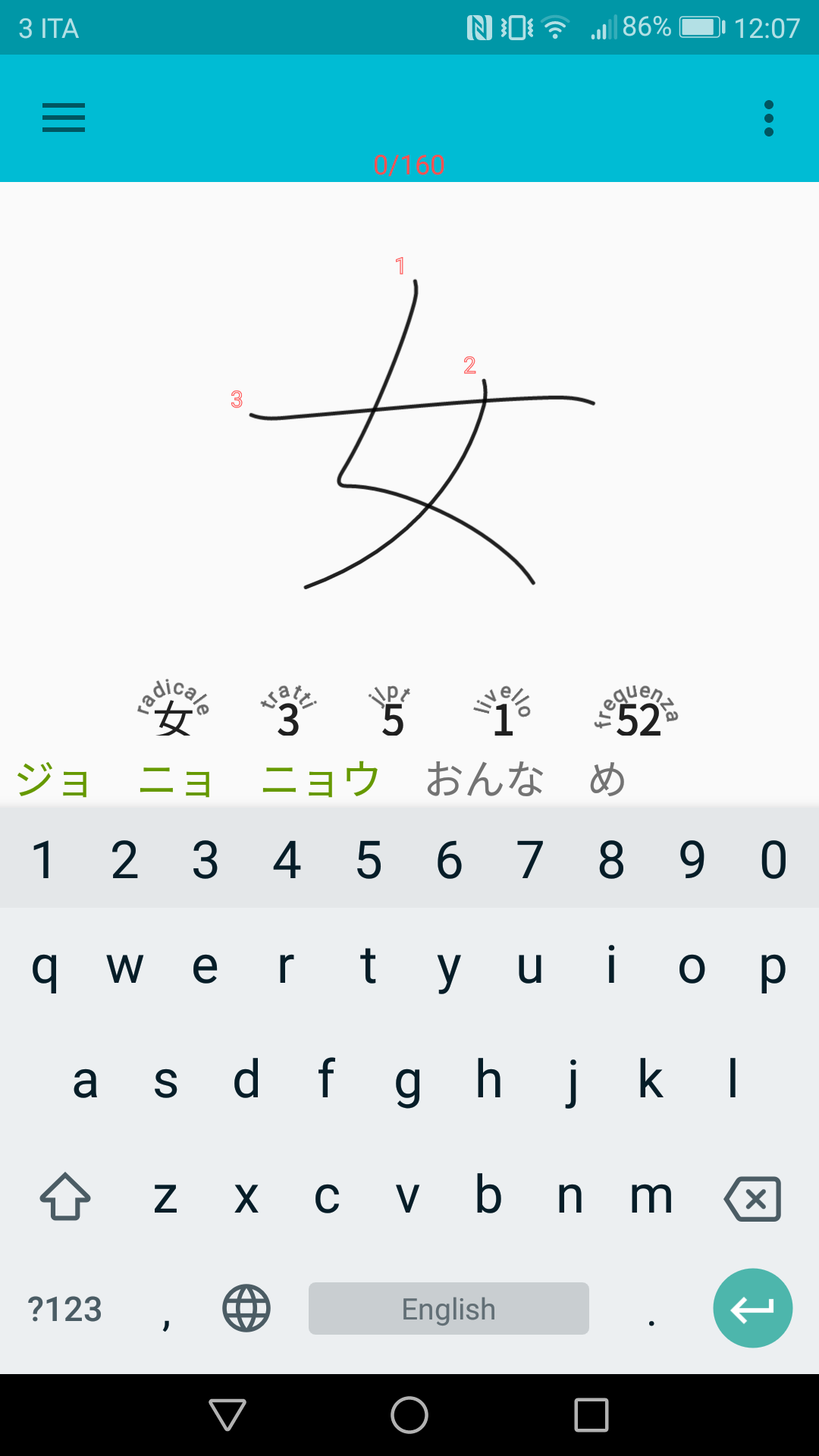 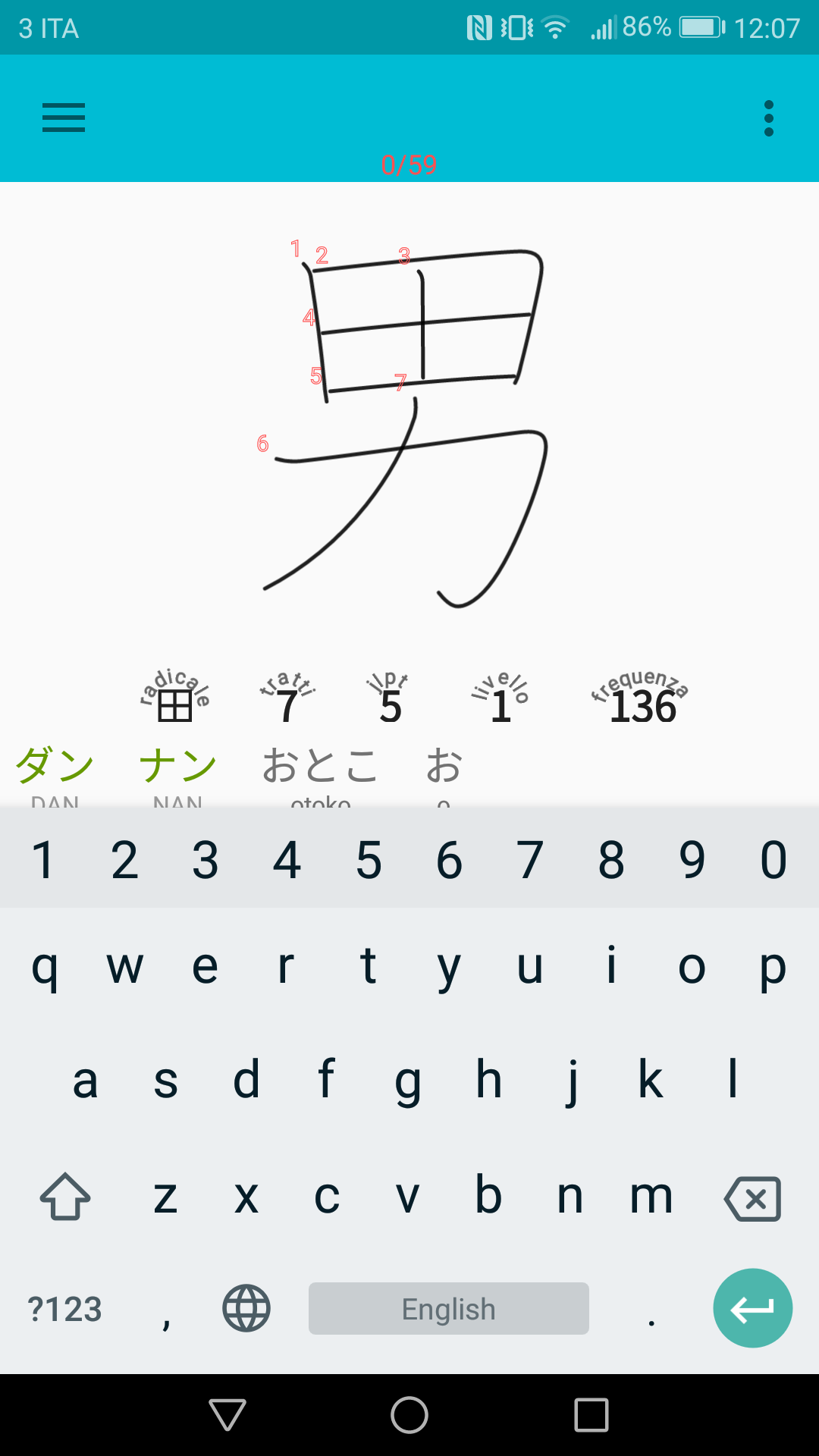 温泉 Onsen
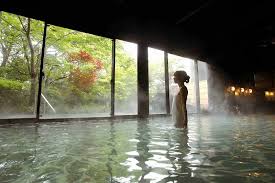 Ingressi annui:130 Milioni
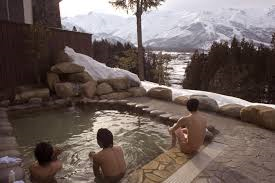 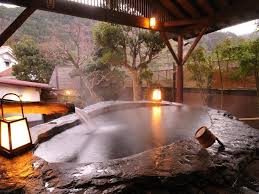 Strutture:3000 !
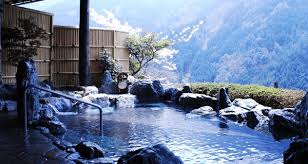 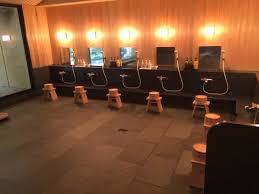 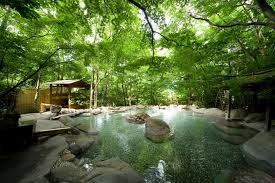 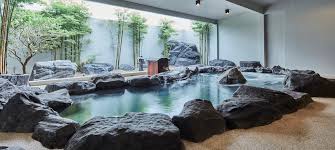 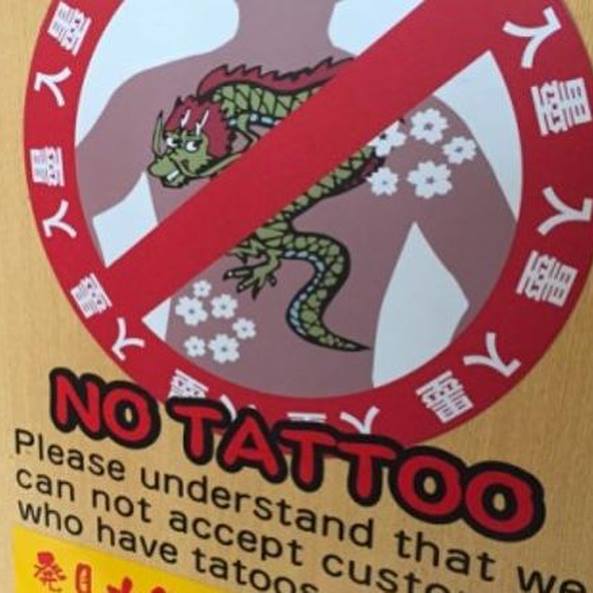 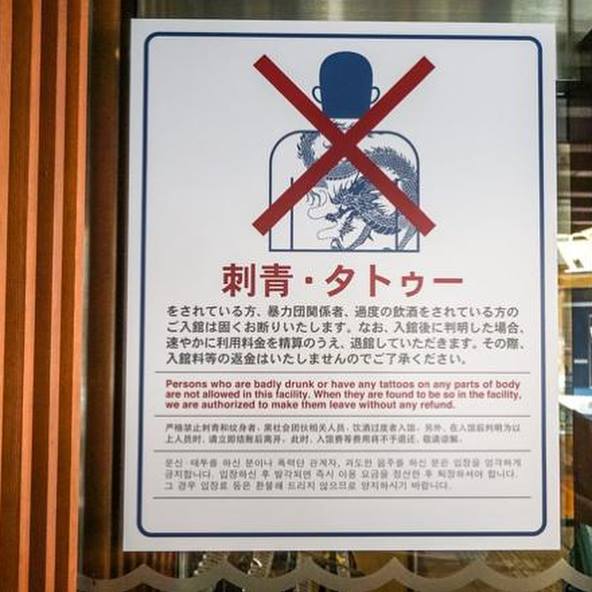 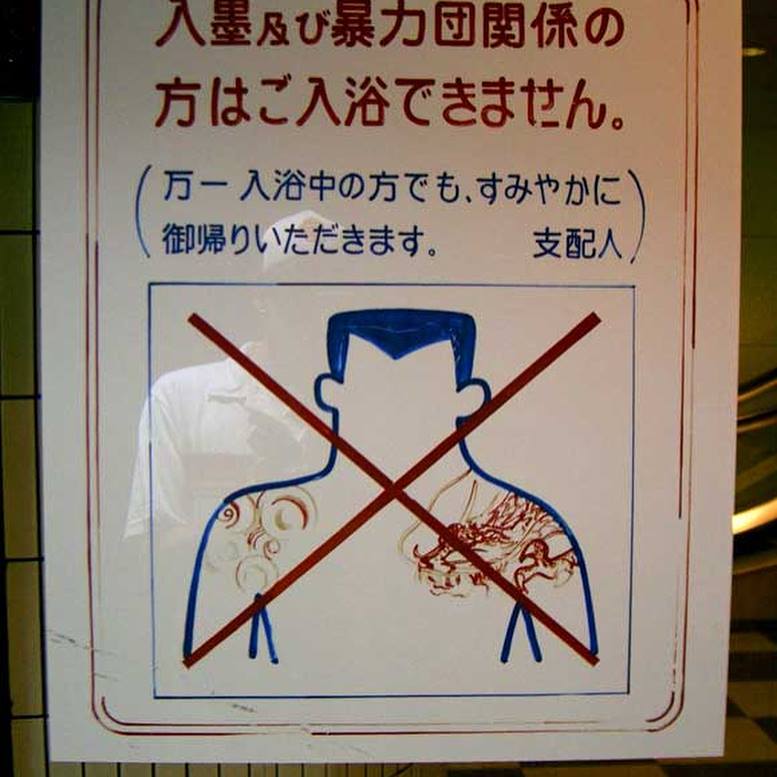 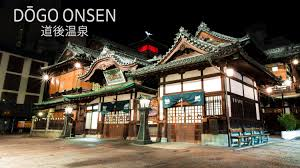 Yukata
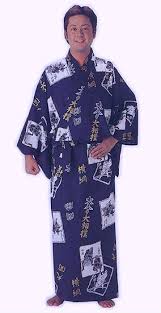 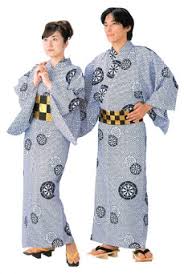 着物Kimono
Ki  Indossare
Mono Oggetto
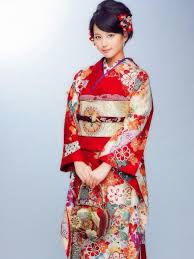 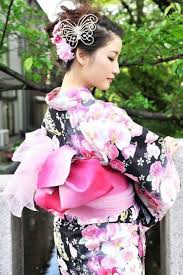 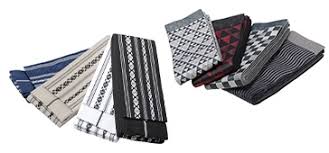 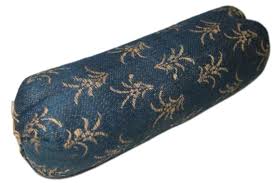 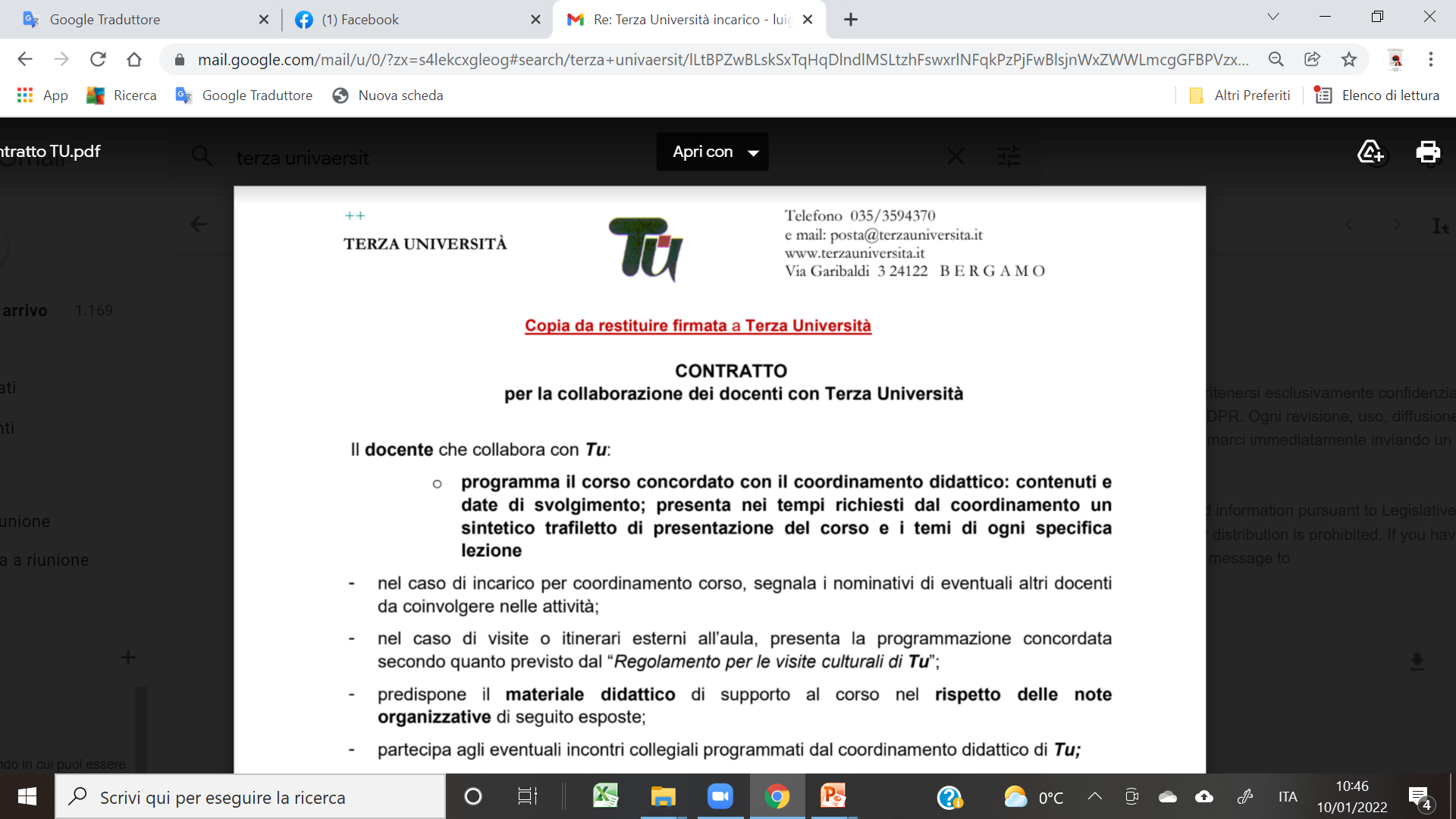 Grazie per l’attenzione